Describing me and others
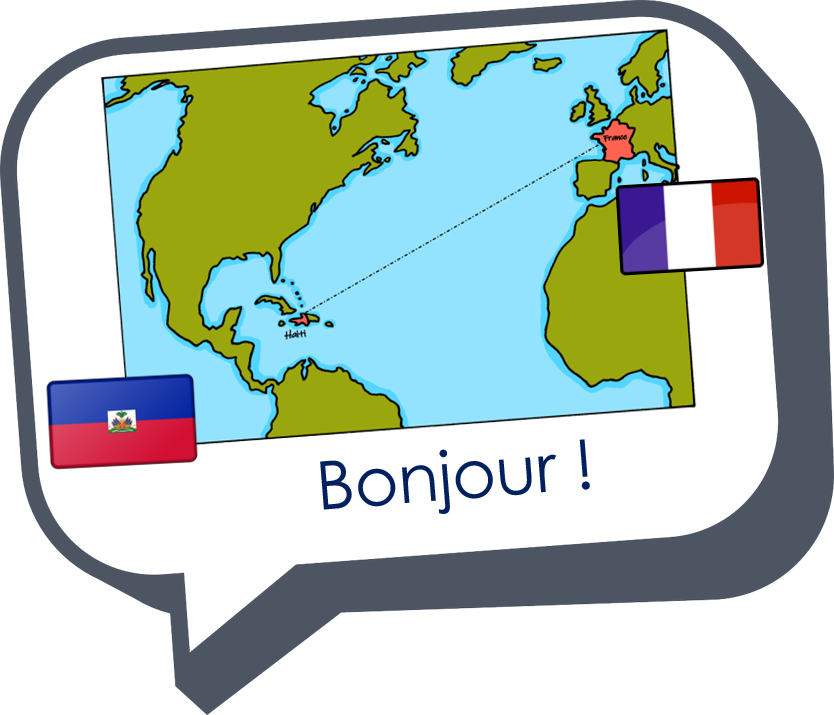 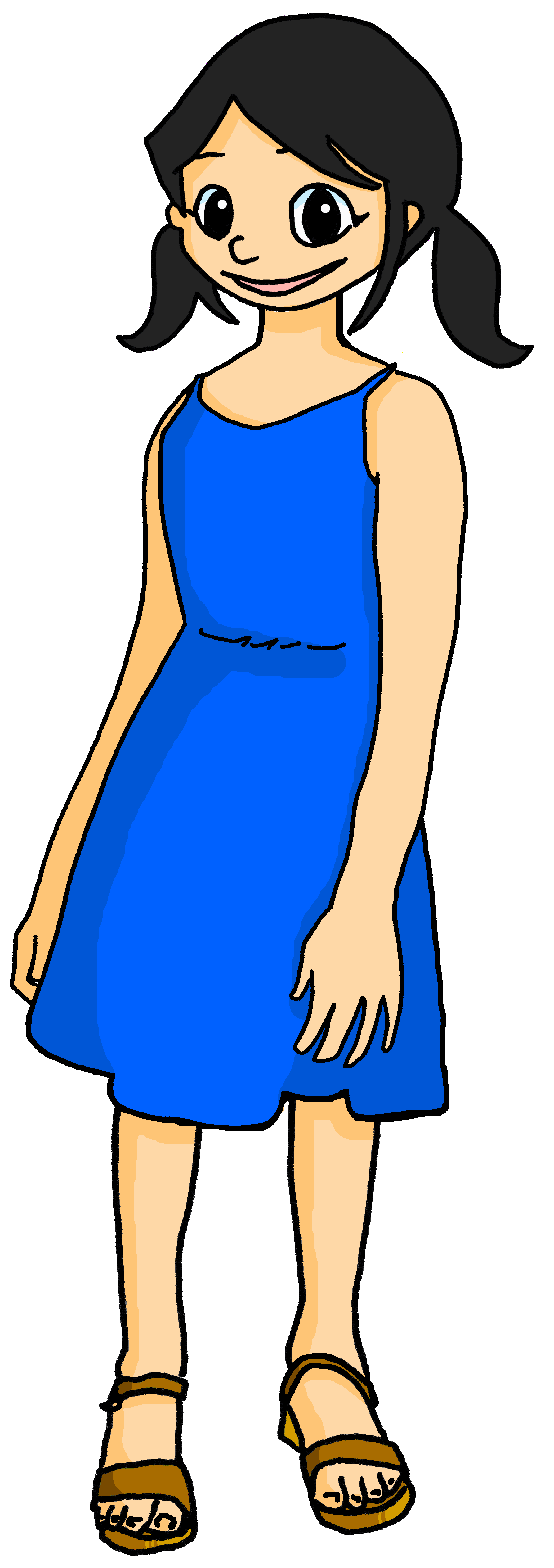 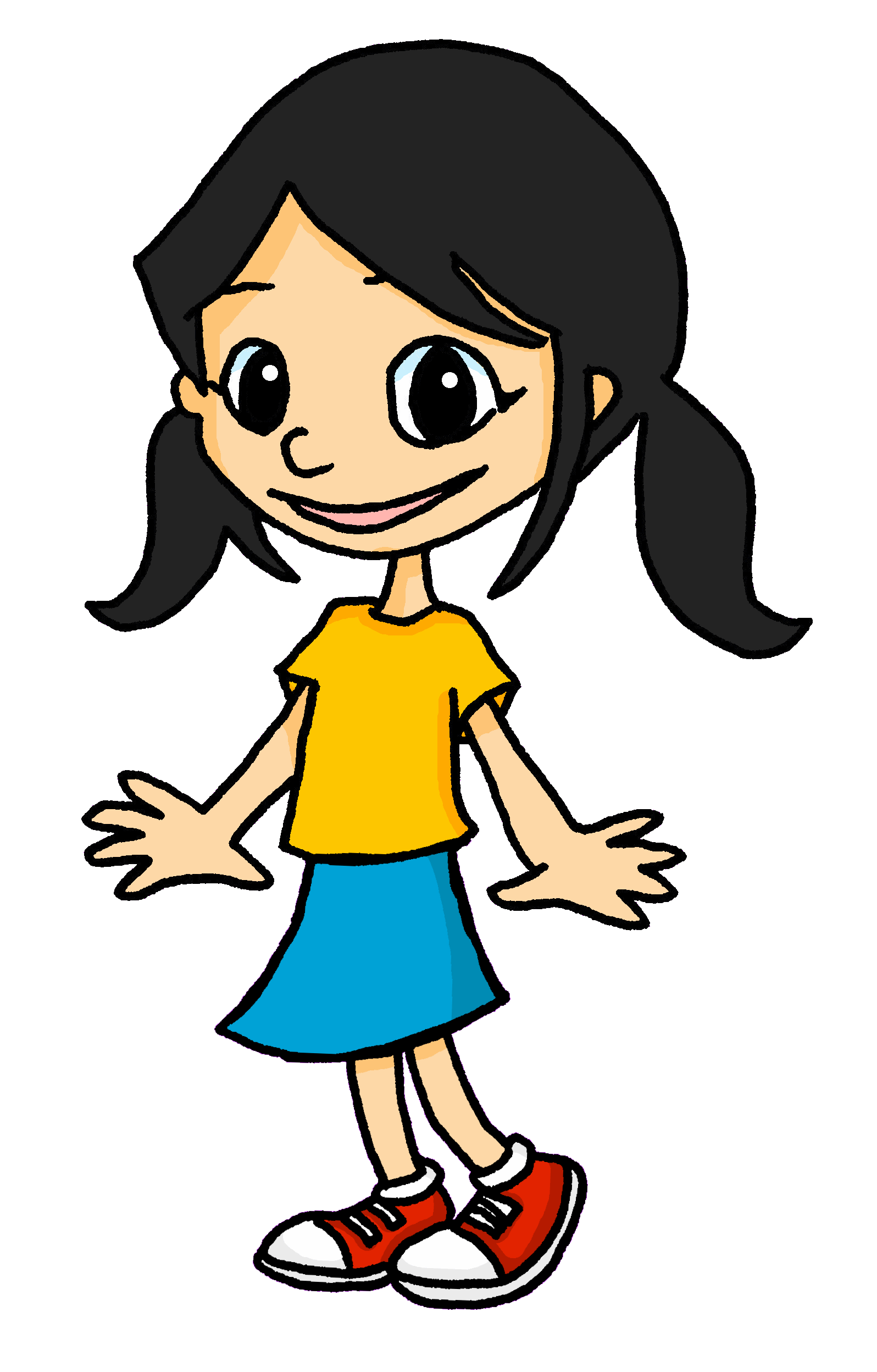 jaune
Review of « Être » : je suis, tu es, il/elle est
Adjectival agreement (-eux, -euse)
Closed and open [eu]
[Speaker Notes: Artwork by Steve Clarke. Pronoun pictures from NCELP (www.ncelp.org). All additional pictures selected from Pixabay and are
available under a Creative Commons license, no attribution required.

The AUDIO version of the lesson material includes additional audio for the new language
presented (phonics, vocabulary) and audio for the instructions on the slide.
In addition, it includes VIDEO clips of the phonics and the phonics’ source words.  Pupils can be
encouraged to look at the shape of the mouth/lips on slides where these appear, and try to copy
it/them.


Phonics: closed and open [eu], review of SFC with –t, -s, -d, -x and introduction to C-a-R-e-F-u-L, consonants that are pronounced.

Frequency of new words:
Phonics:  peur [755] jeune [152] neuf [787] acteur [1552] seul [102]
Vocabulary: sérieux [412] heureux [764] curieux [2424] courageux [2198] semaine [245] and revisit days of the week
Londsale, D., & Le Bras, Y.  (2009). A Frequency Dictionary of French: Core vocabulary for learners London: Routledge.

The frequency rankings for words that occur in this PowerPoint which have been previously introduced in these resources are given
in the SOW and in the resources that first introduced and formally re-visited those words. 
For any other words that occur incidentally in this PowerPoint, frequency rankings will be provided in the notes field wherever
possible.]
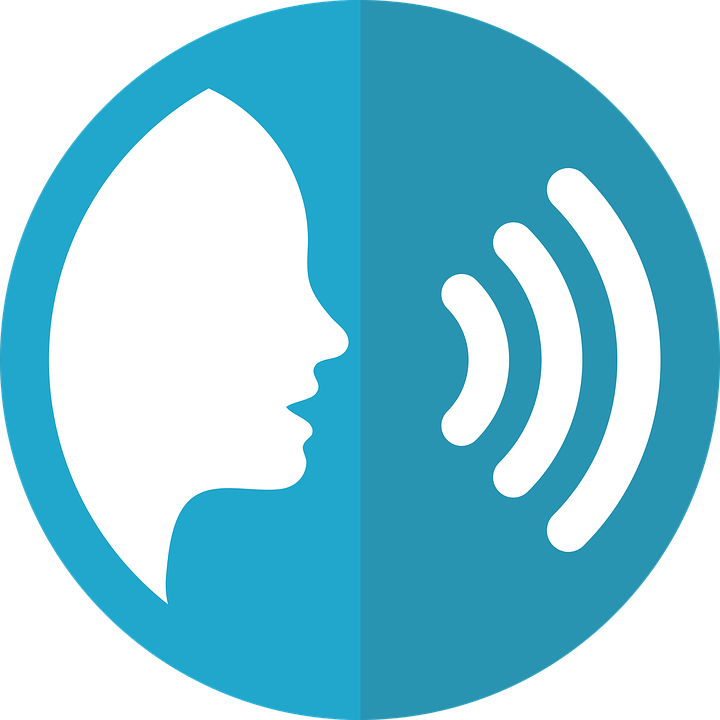 open [eu]
closed [eu]
prononcer
un peu
peur
It sounds like the ‘ur’ in ‘hurt’.
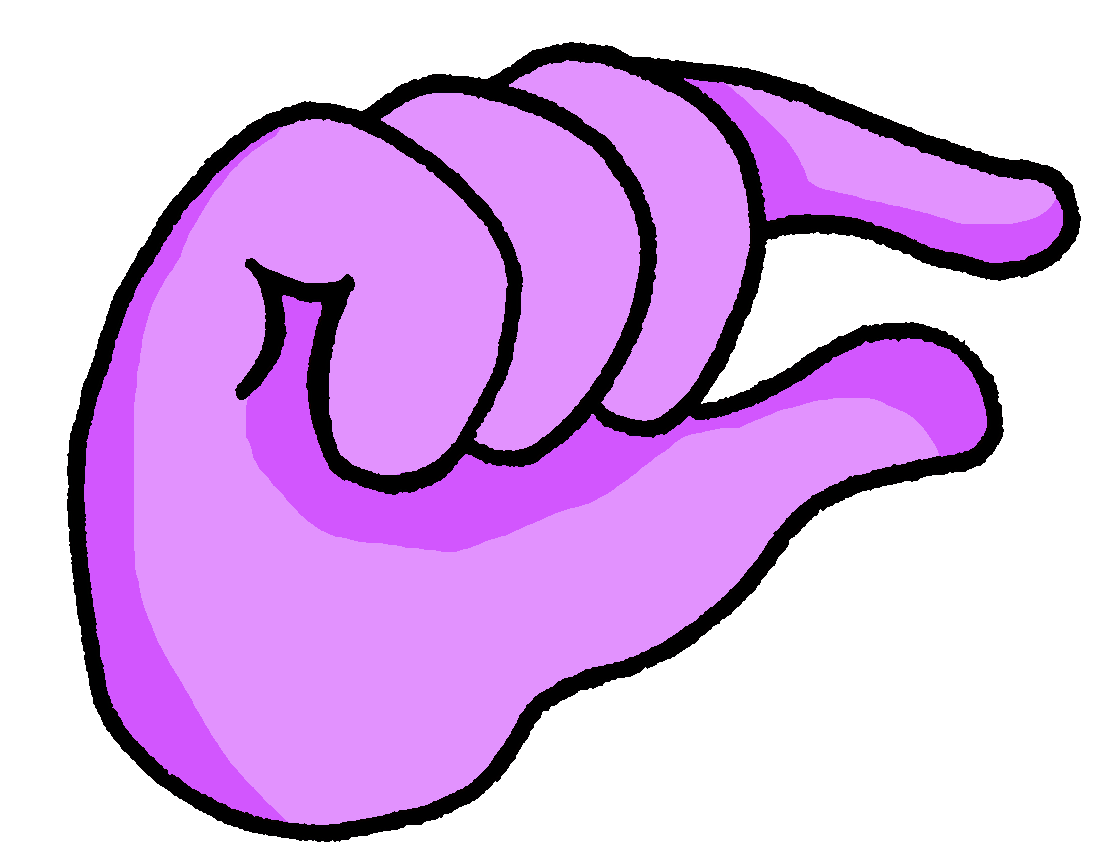 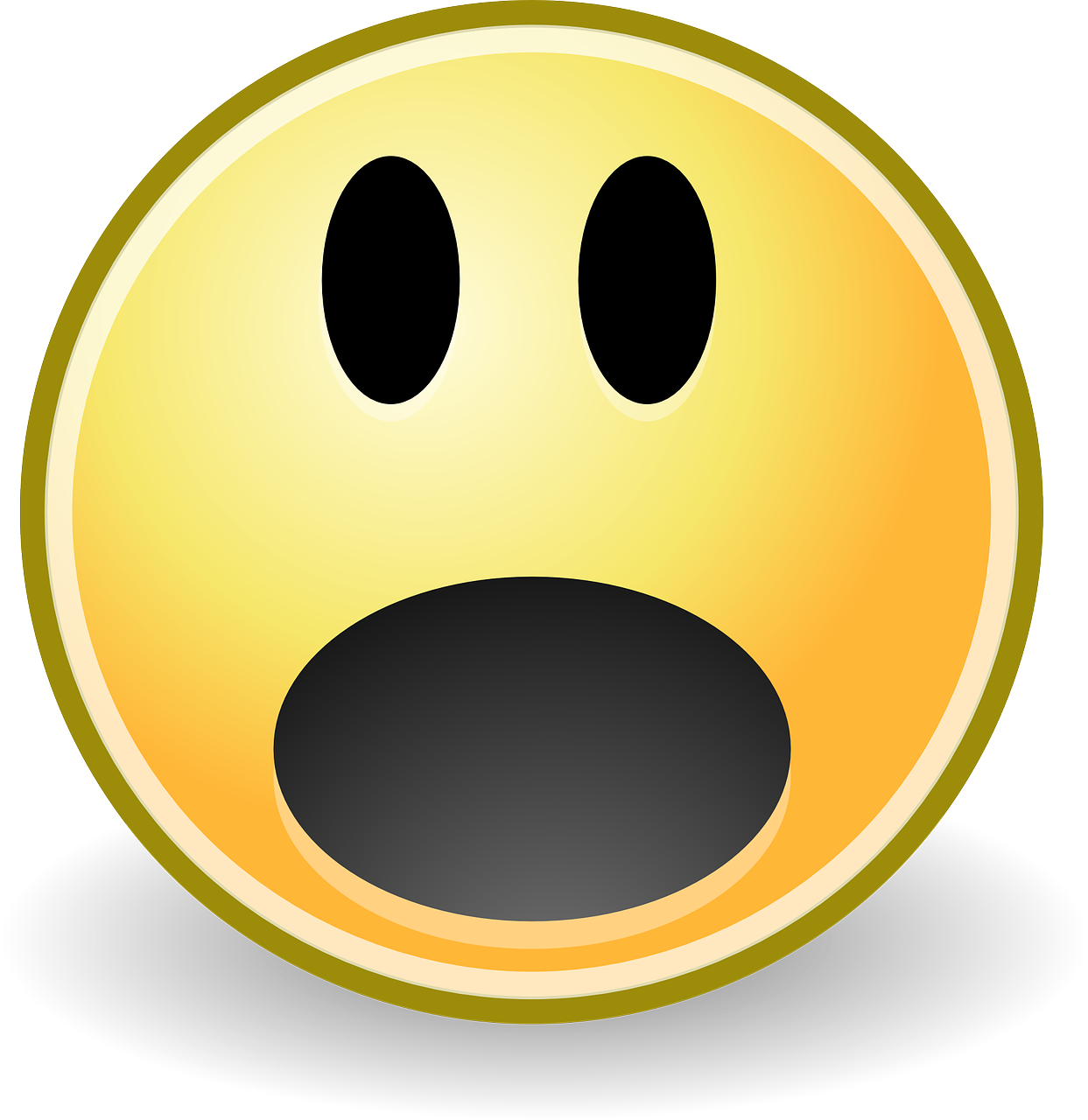 [a bit]
[fear]
This is an open vowel.  When you say this sound, your tongue is near the bottom of your mouth.
This is a closed vowel.  When you say this sound, your tongue is near the top of your mouth.
[Speaker Notes: A little audio still to embed here.
Timing: 2 minutes

Aim: to revisit closed [eu] and introduce open [eu].

Procedure:
Click to bring up the closed [eu]. Repeat the SSC [eu] with the class.
Click to bring up the phrase ‘un peu’ (with gesture, if using).
Click to bring up the English translation and picture.
Pupils to practise saying the phrase several times.
Click to bring up the callout about closed vowel tongue position.
Click to bring up the open [eu].  Repeat the SSC with the class.
Click to bring up the word ‘peur’ (with gesture, if using).
Click to bring up the English translation and picture, and the callout hint about ‘hurt’.
Say this SSC several times with the class.
Click to bring up the call out about open SSC [eu].
Practise alternating between ‘peu’ and ‘peur’ several times.]
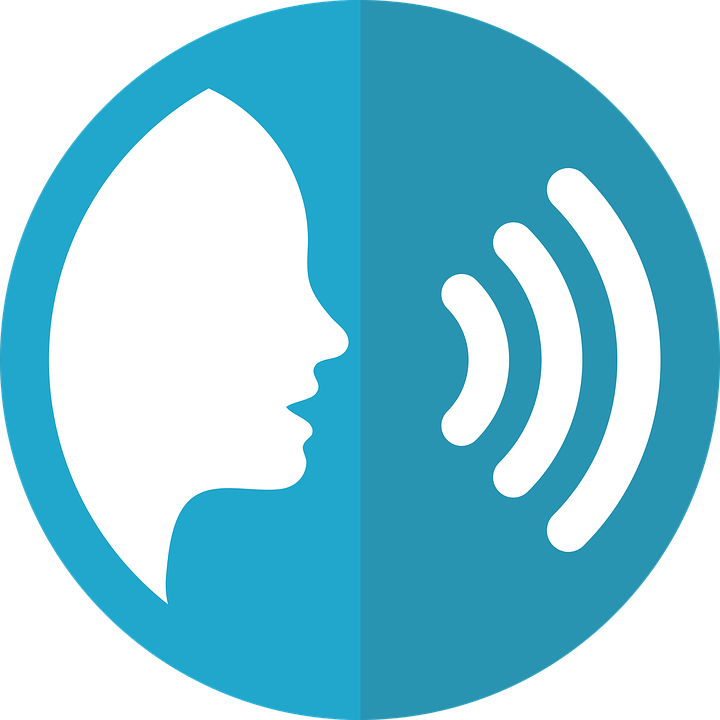 open [eu]
prononcer
jeune
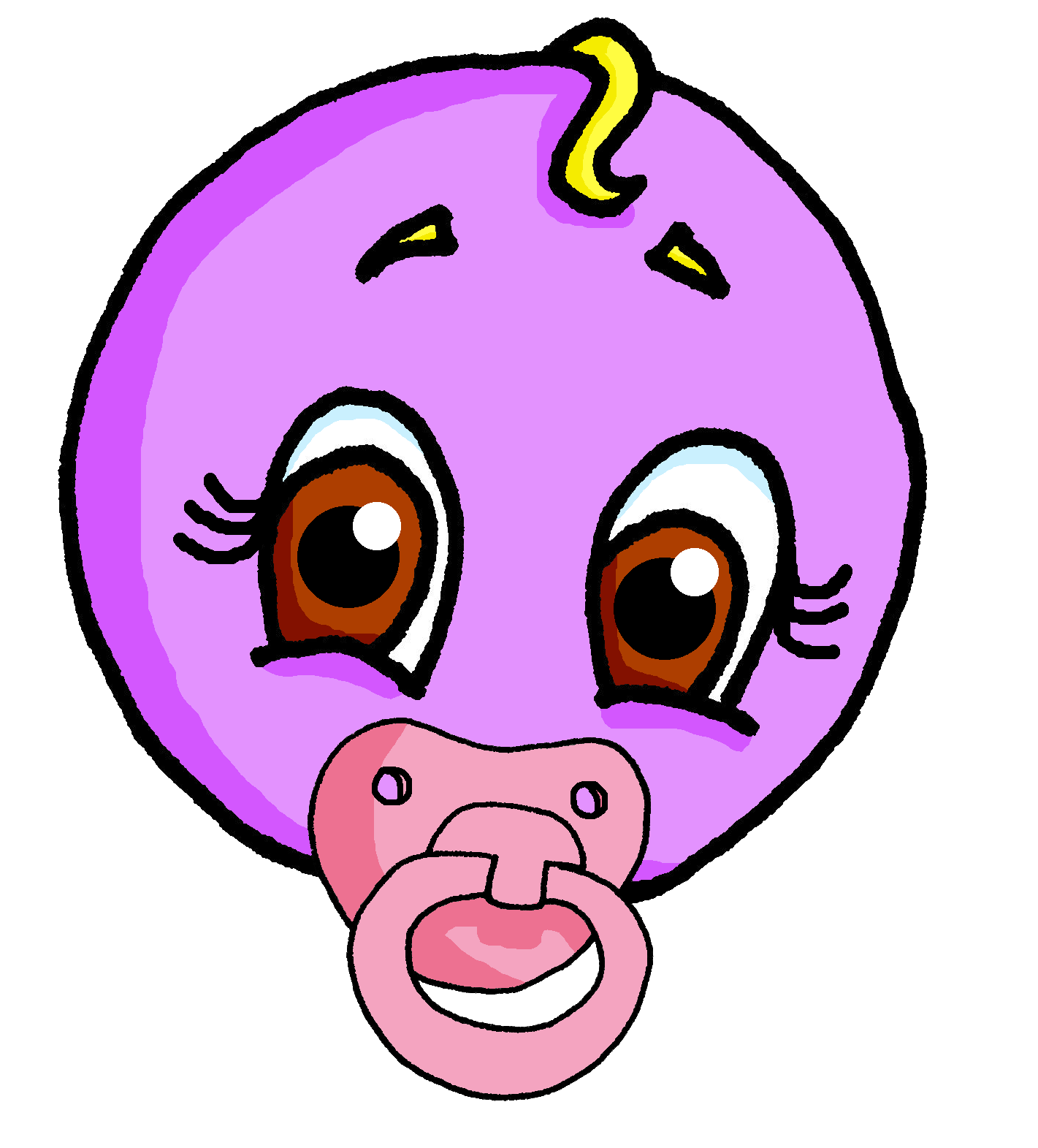 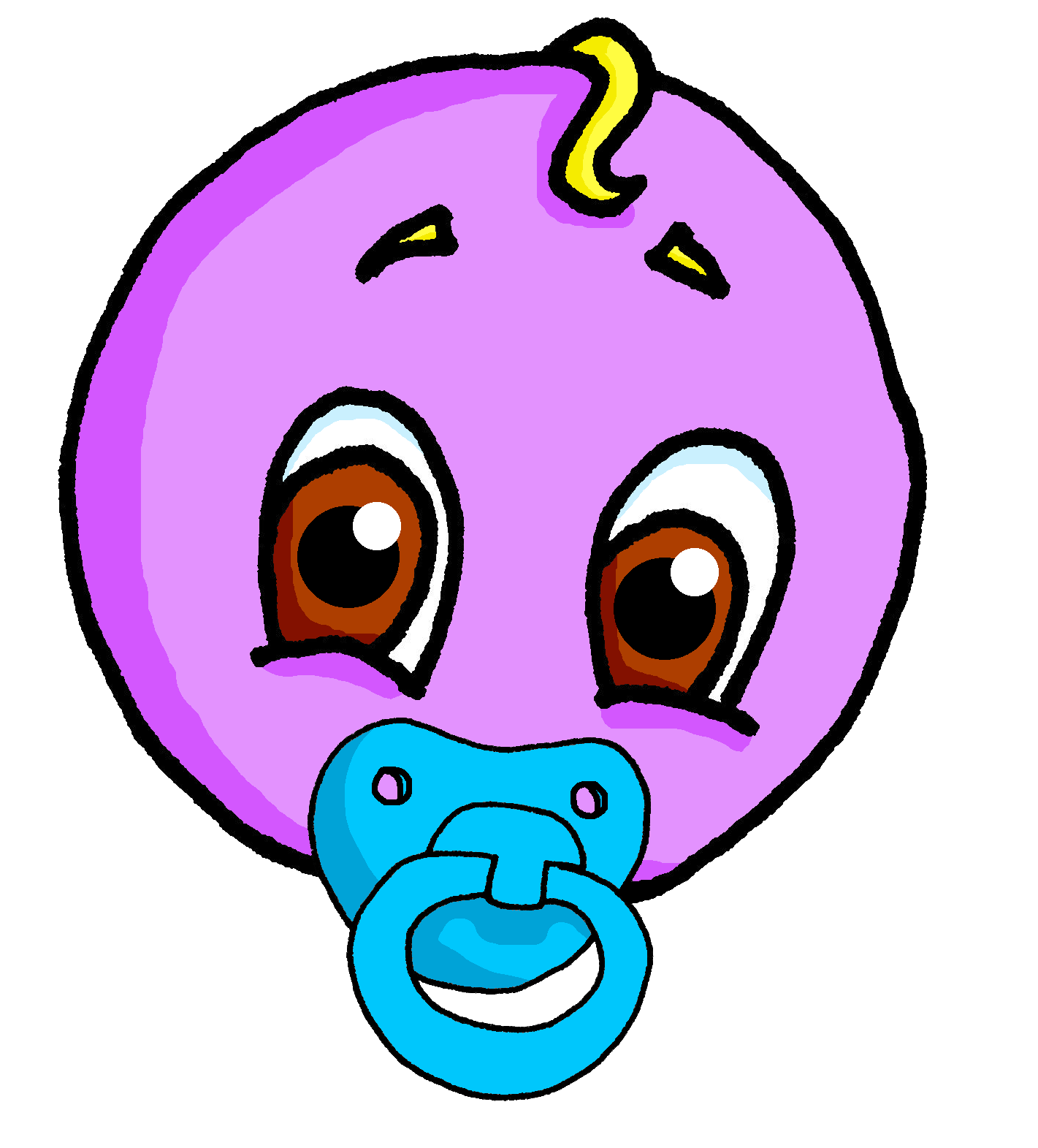 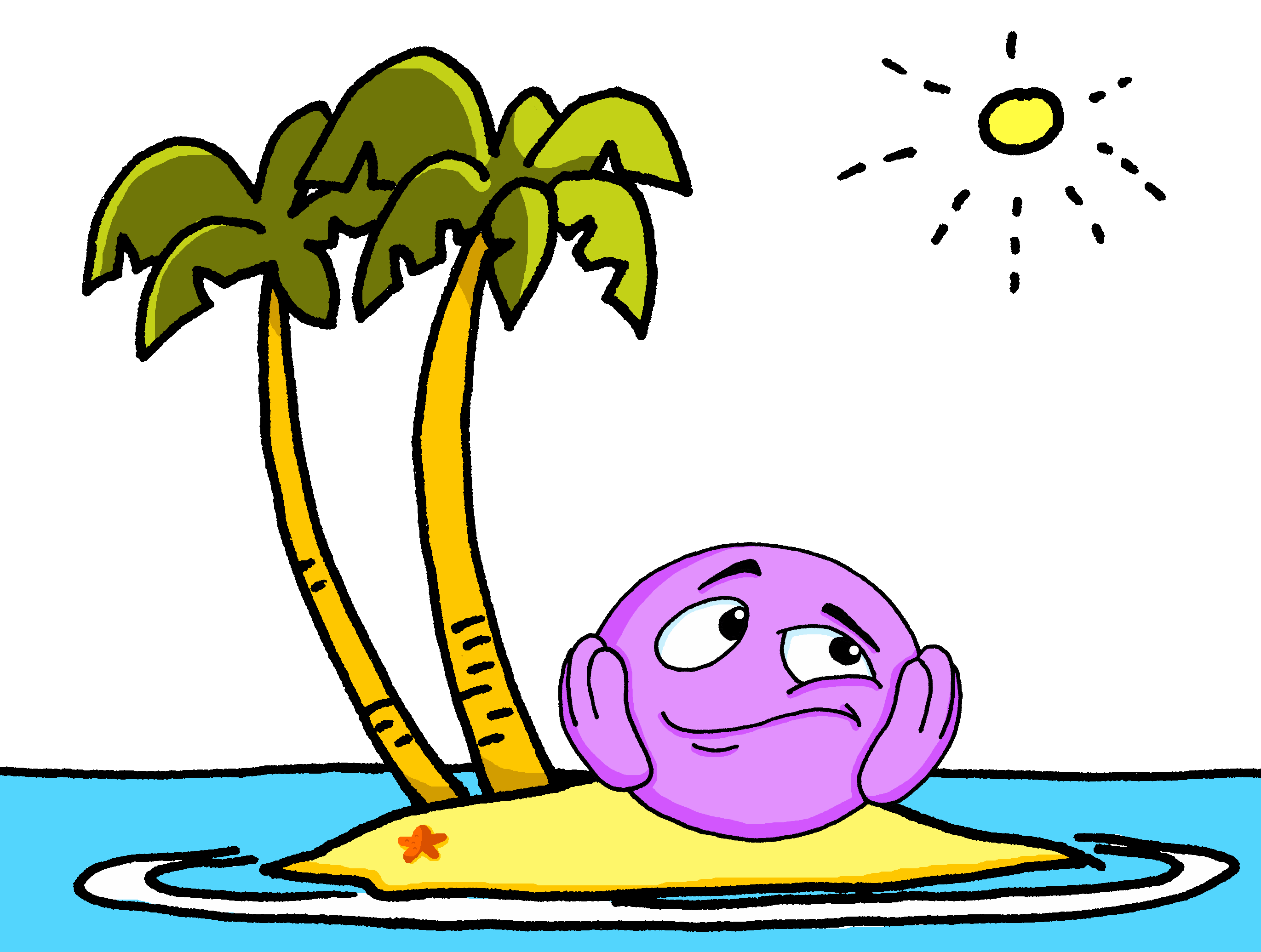 seul
[Speaker Notes: A little audio still to embed here.

Timing: 2 minutes (two slides)

Aim: to practise open SSC [eu] in words where [eu] is followed by –l, -f, -r, -n(e).

Procedure:
Elicit the pronunciation of the individual SSC [eu].
Click to bring on the first picture and word and elicit the pronunciation from pupils.  Note: jeune and seul are already known.
Move to next slide.]
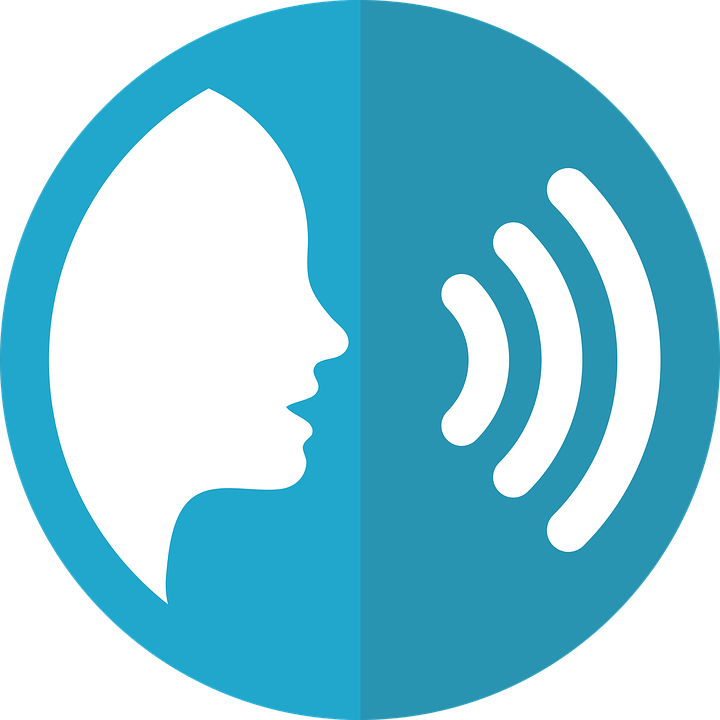 open [eu]
prononcer
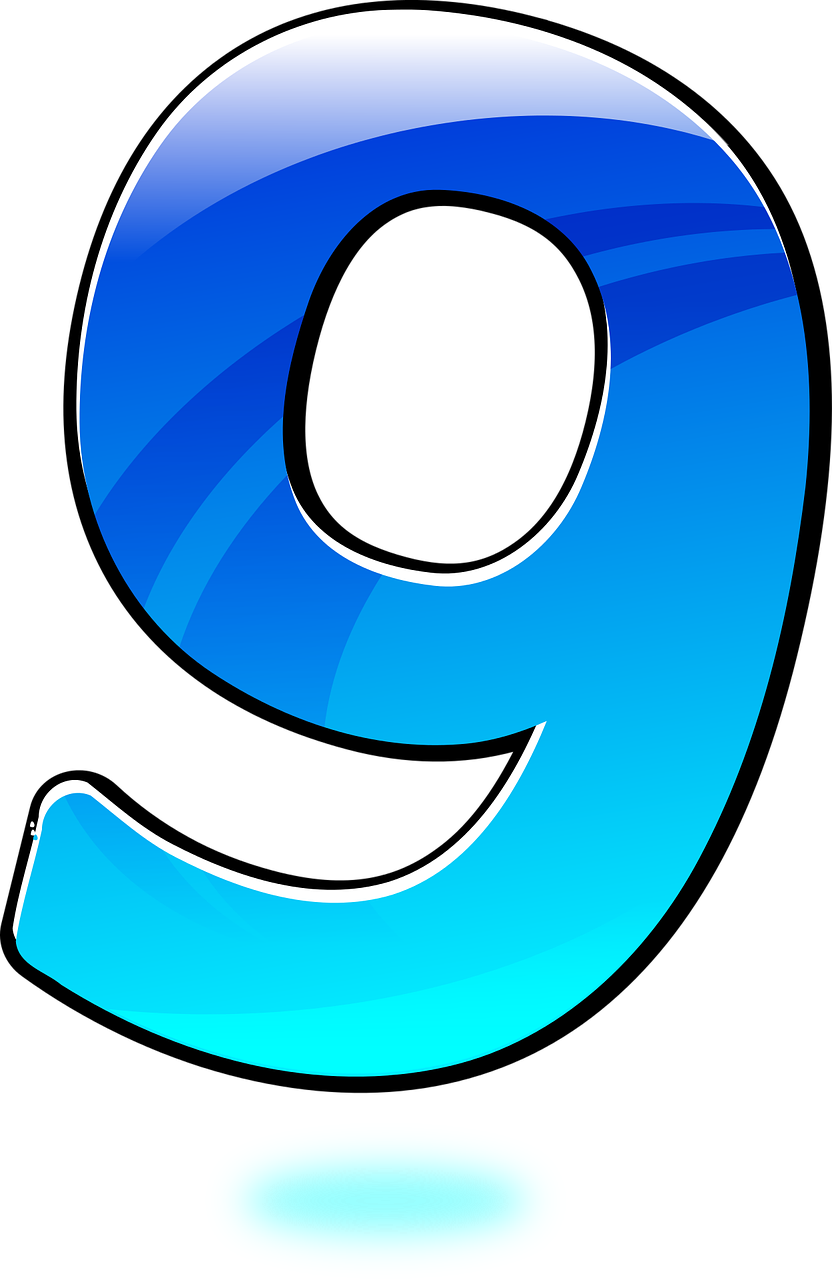 neuf
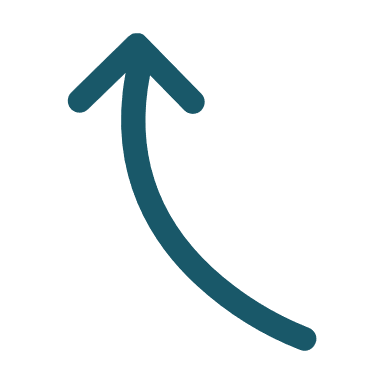 acteur
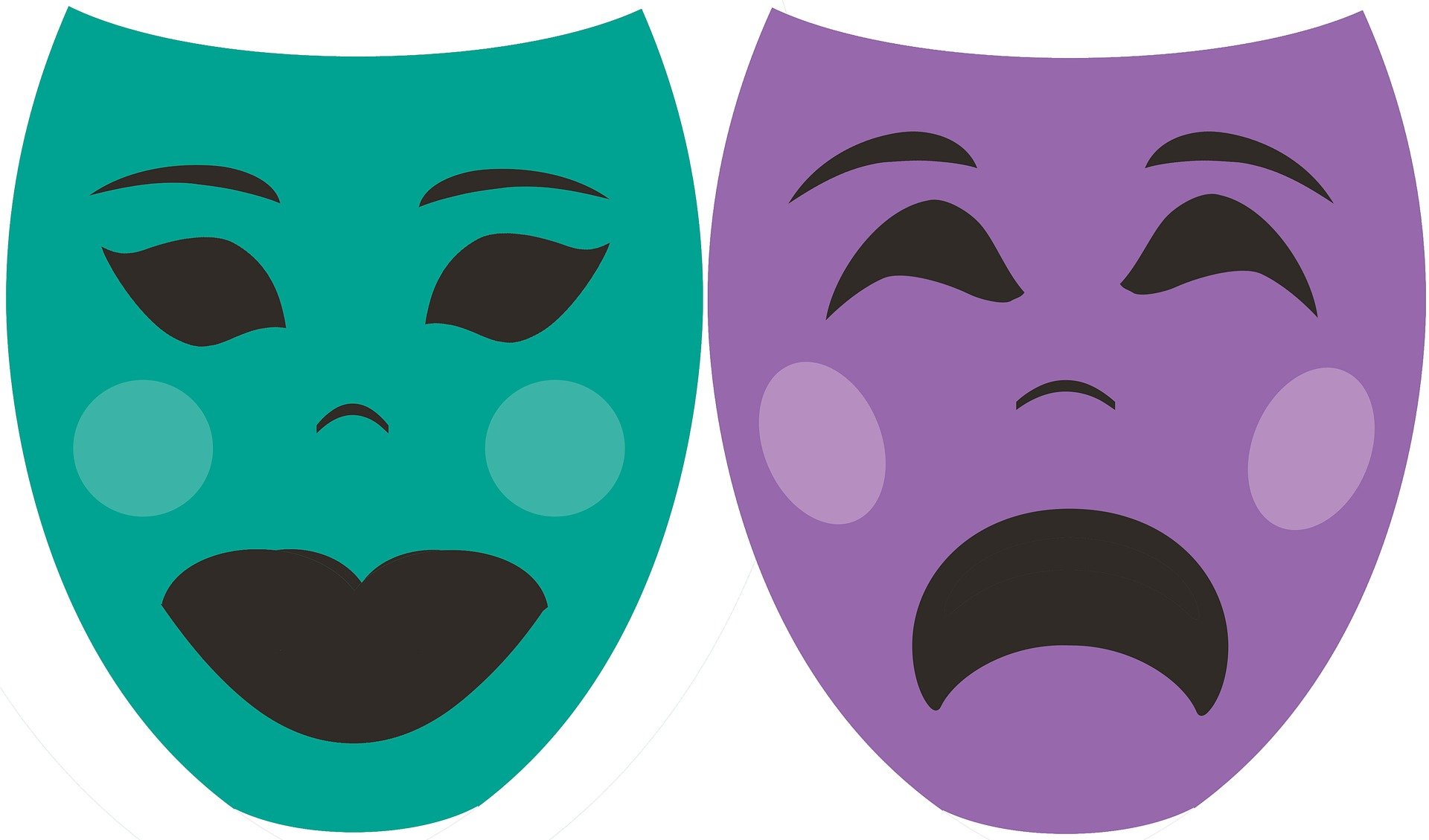 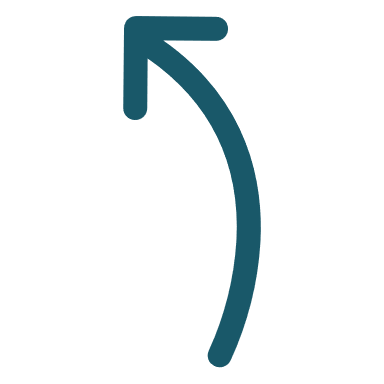 [eu] is open when followed by r, f, l, but closed before x, s.
[Speaker Notes: A little audio still to embed here.

Timing: 2 minutes (two slides)

Aim: to practise open SSC [eu] in words where [eu] is followed by –l, -f, -r, -n(e).

Procedure:
Click to present neuf and acteur and practise these with pupils, e.g. by prompting with the English and eliciting choral responses.
Finally, click to bring up the callout. This provides a link to the vocabulary for this week, which are adjectives ending in –eux, with closed [eu].]
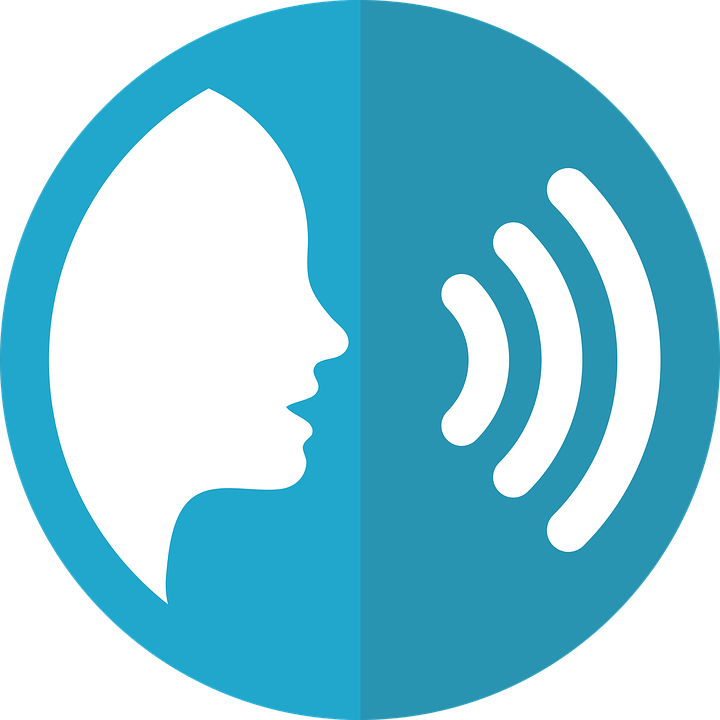 [SFC] Silent final consonant
prononcer
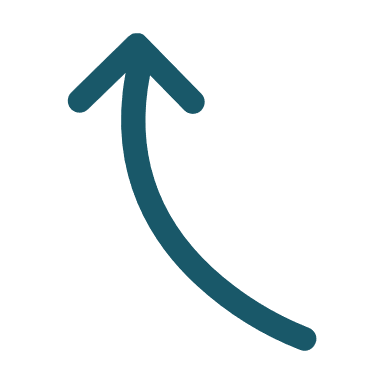 You have practised [SFC] in words ending in -t, -s, -d, -x :
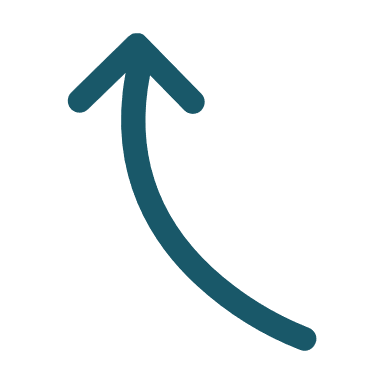 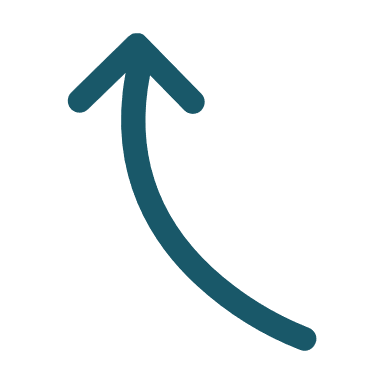 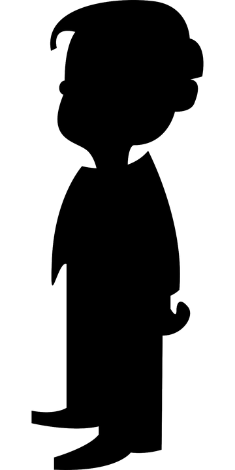 mais
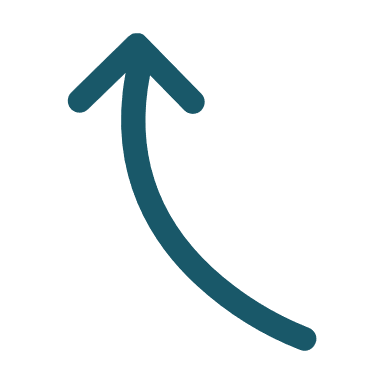 deux
grand
petit
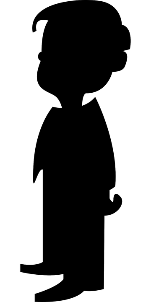 [but]
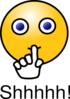 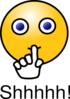 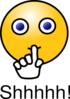 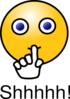 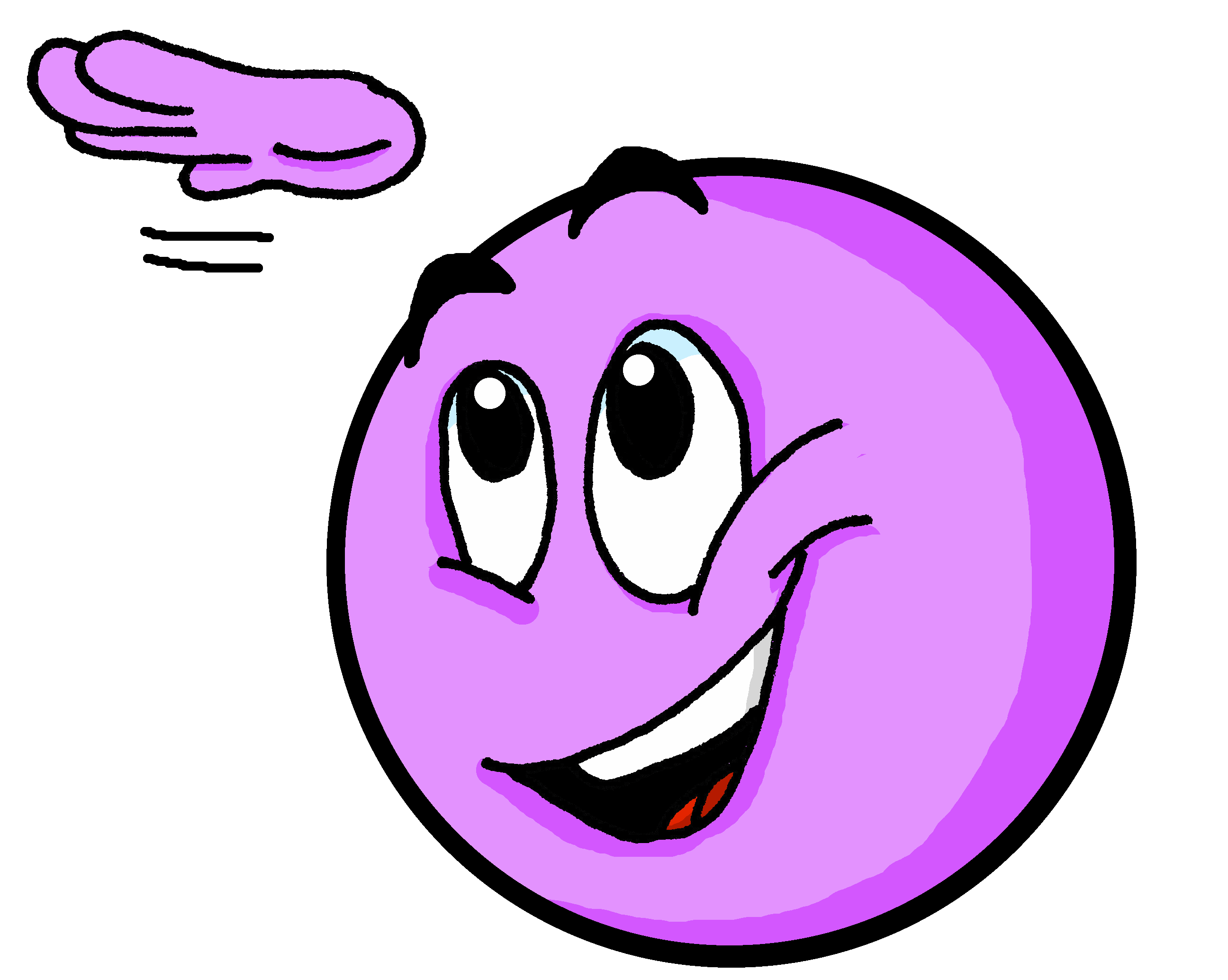 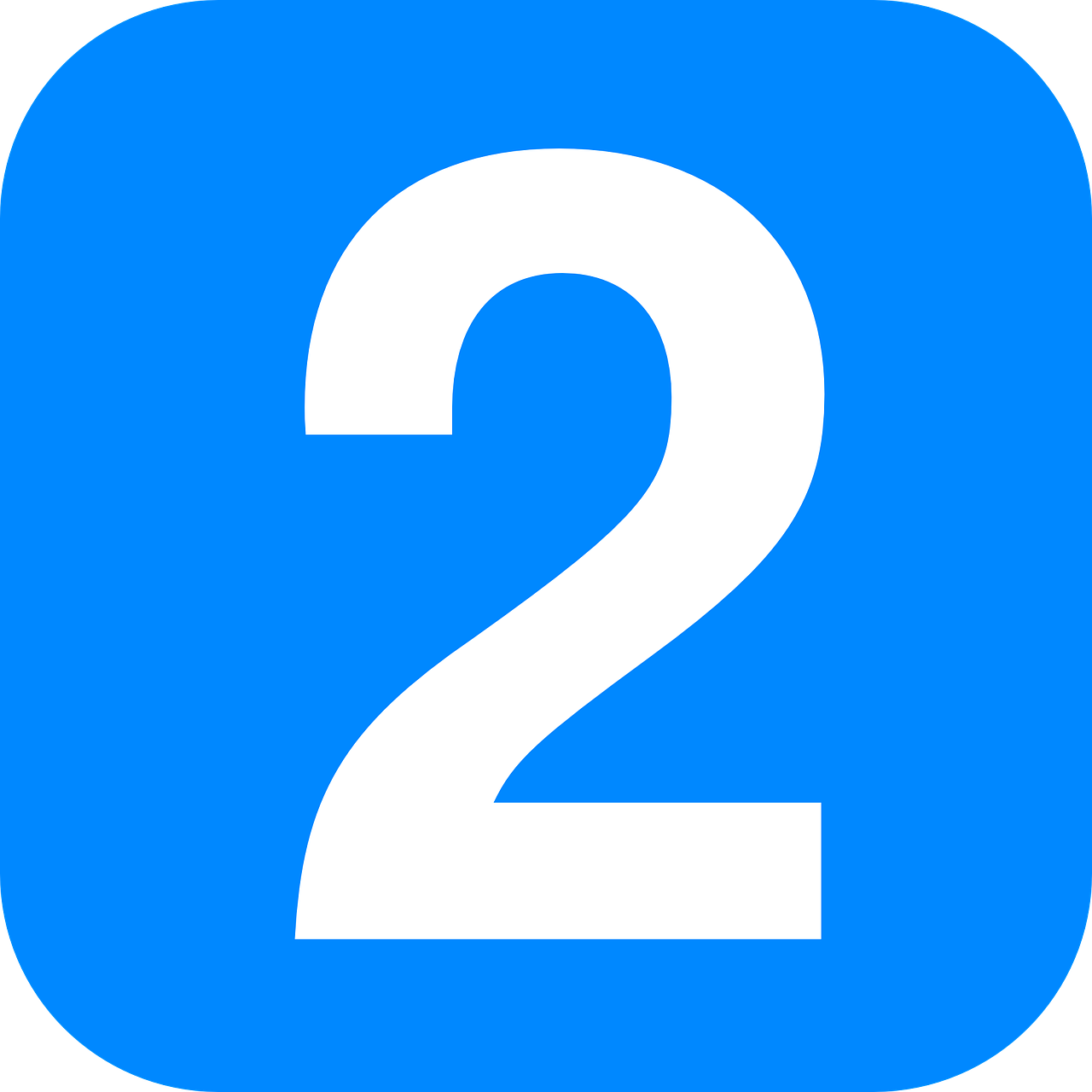 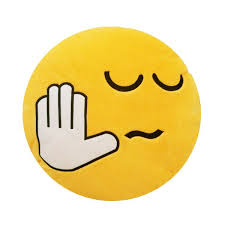 Be C-a-R-e-F-u-L with words ending in -c, -r, -f, -l. You often pronounce these!
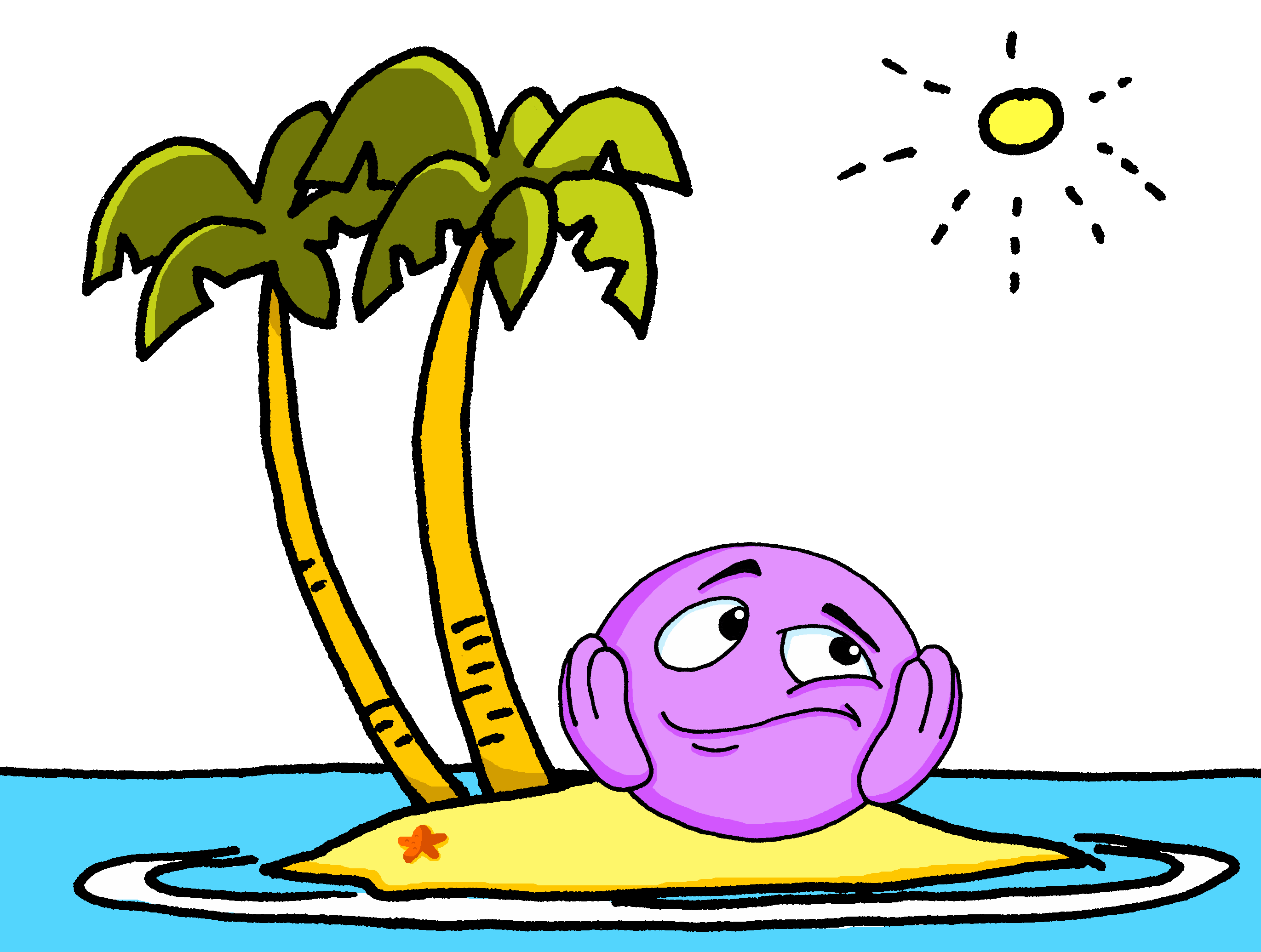 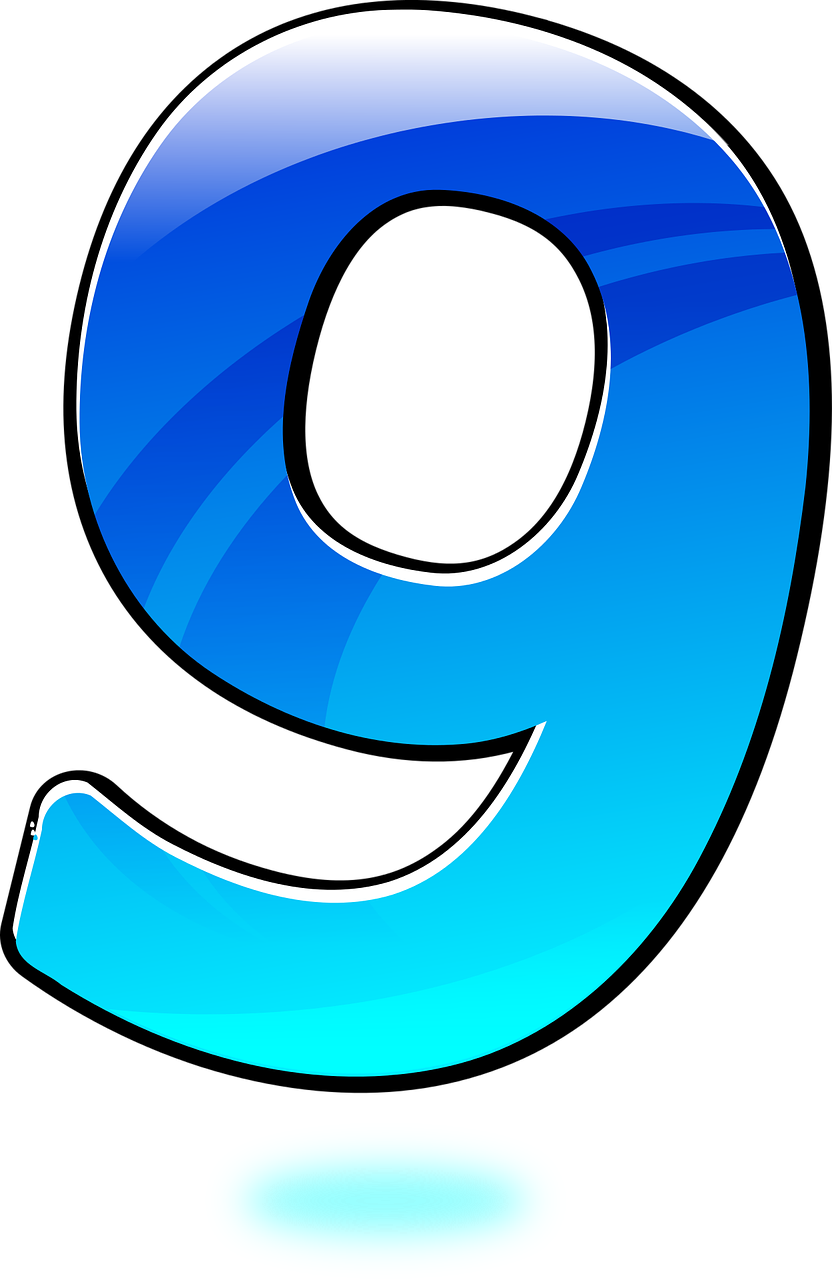 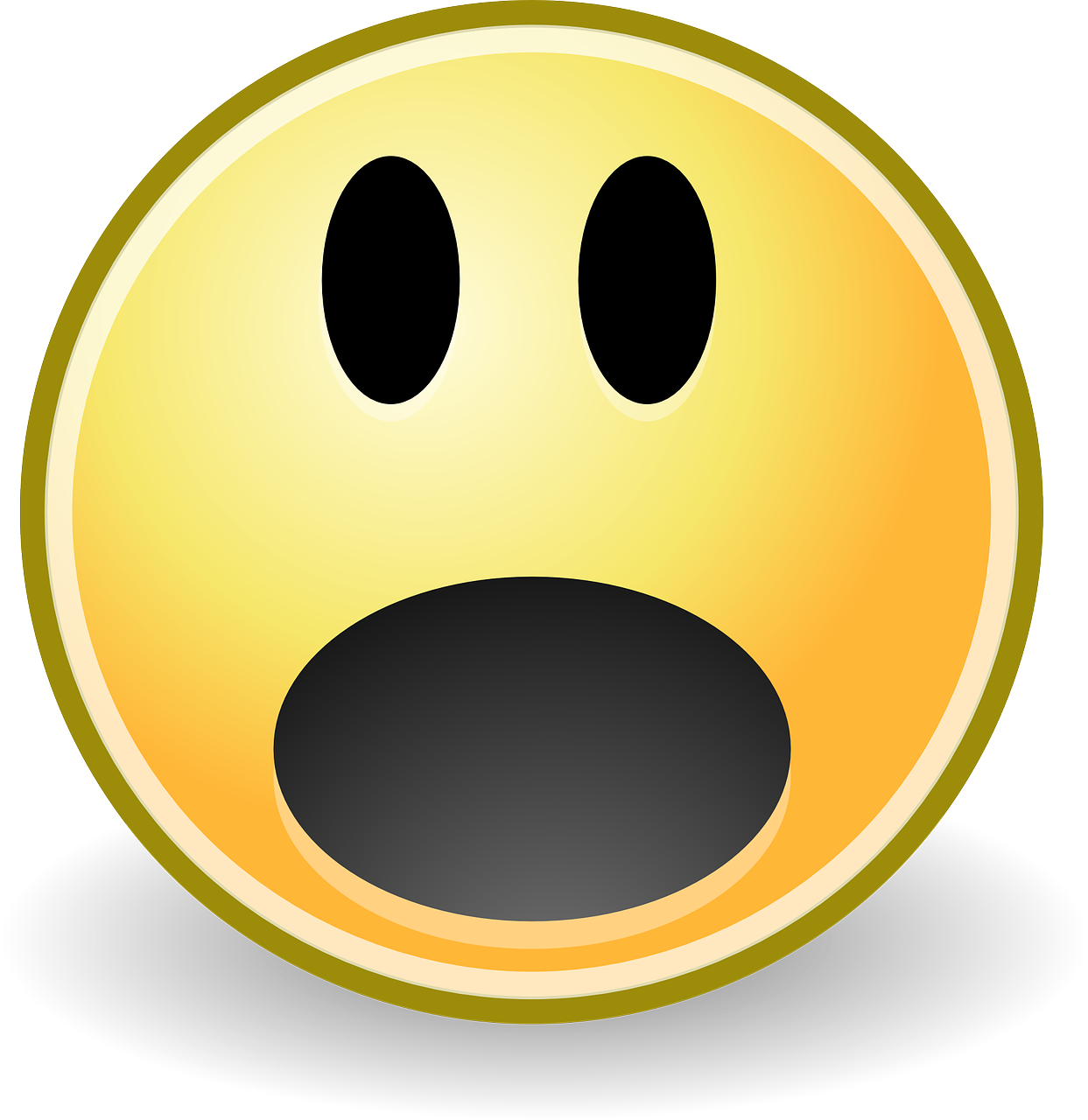 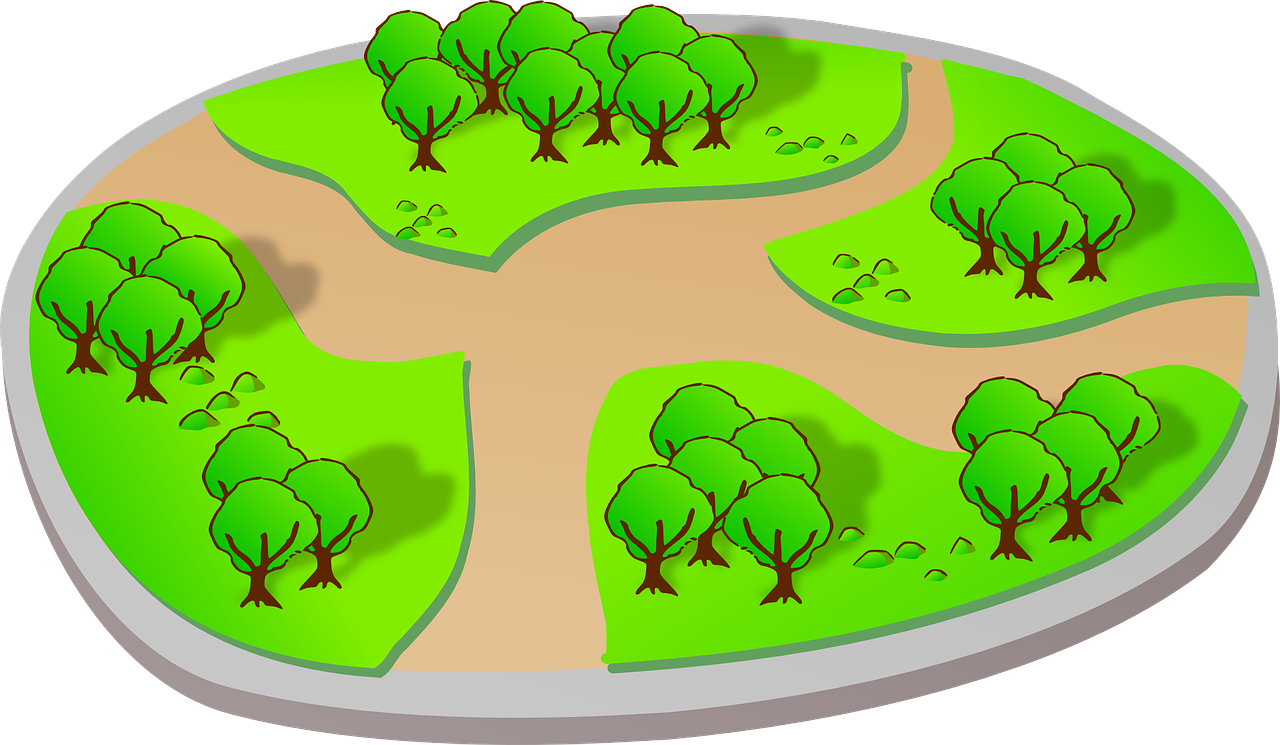 neuf
peur
parc
seul
[Speaker Notes: Timing: 1 minute

Aim: to recap [SFC] with –t, -s, -d, -x and introduce awareness of consonants –c, -r, -f, and –l, which are often pronounced.

Procedure:
Click through the animations to present the information.
parc [1240]
Londsale, D., & Le Bras, Y.  (2009). A Frequency Dictionary of French: Core vocabulary for learners London: Routledge.]
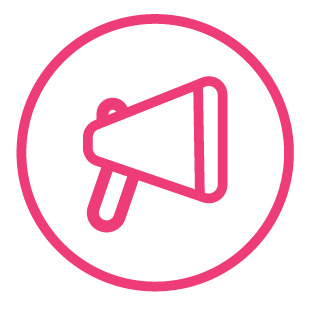 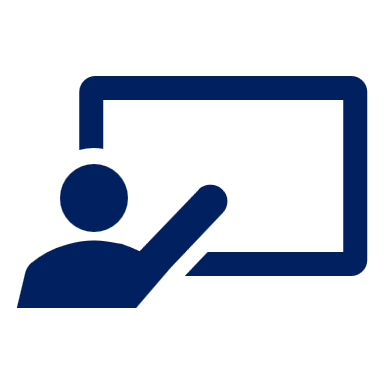 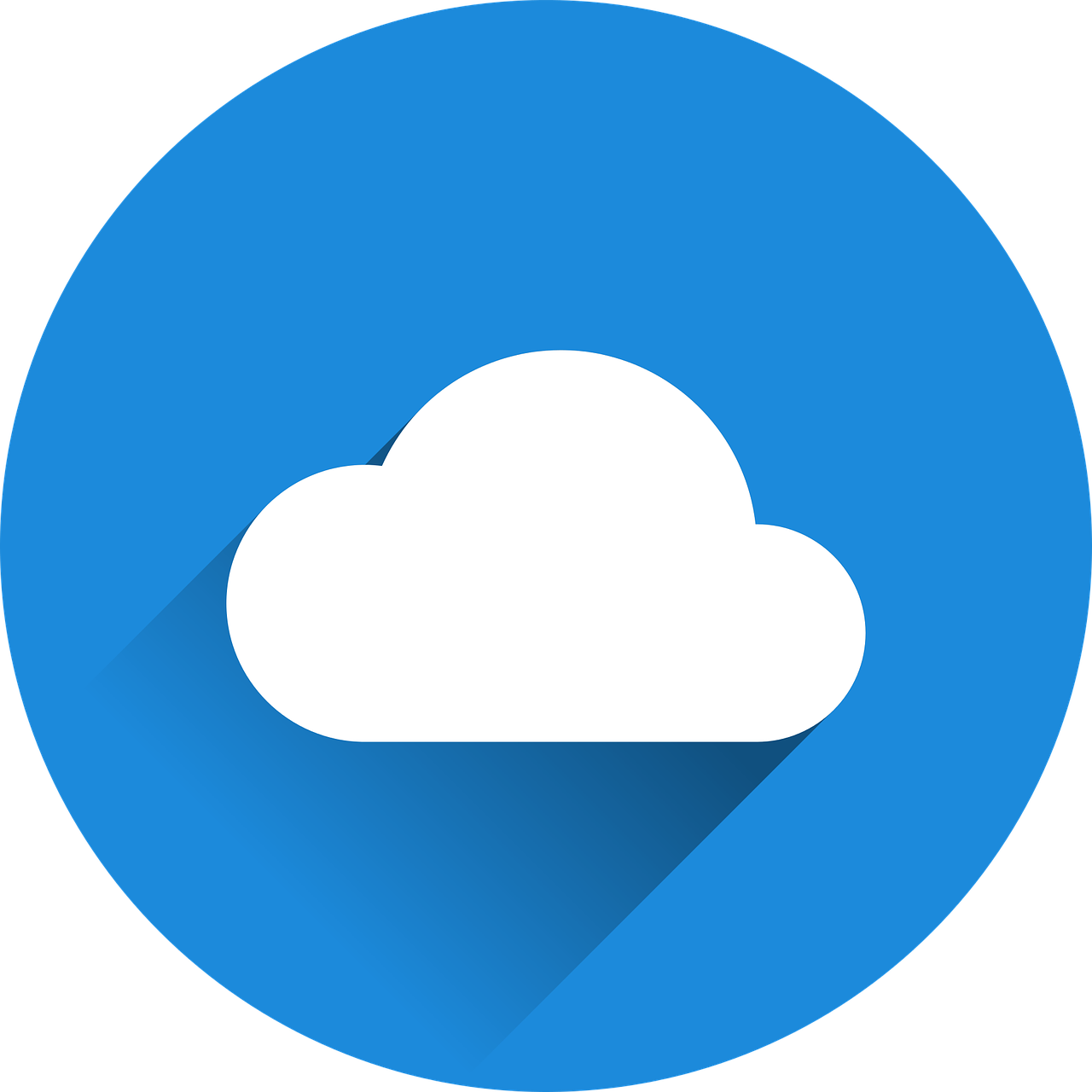 Écoute et répète.
mots
vocabulaire
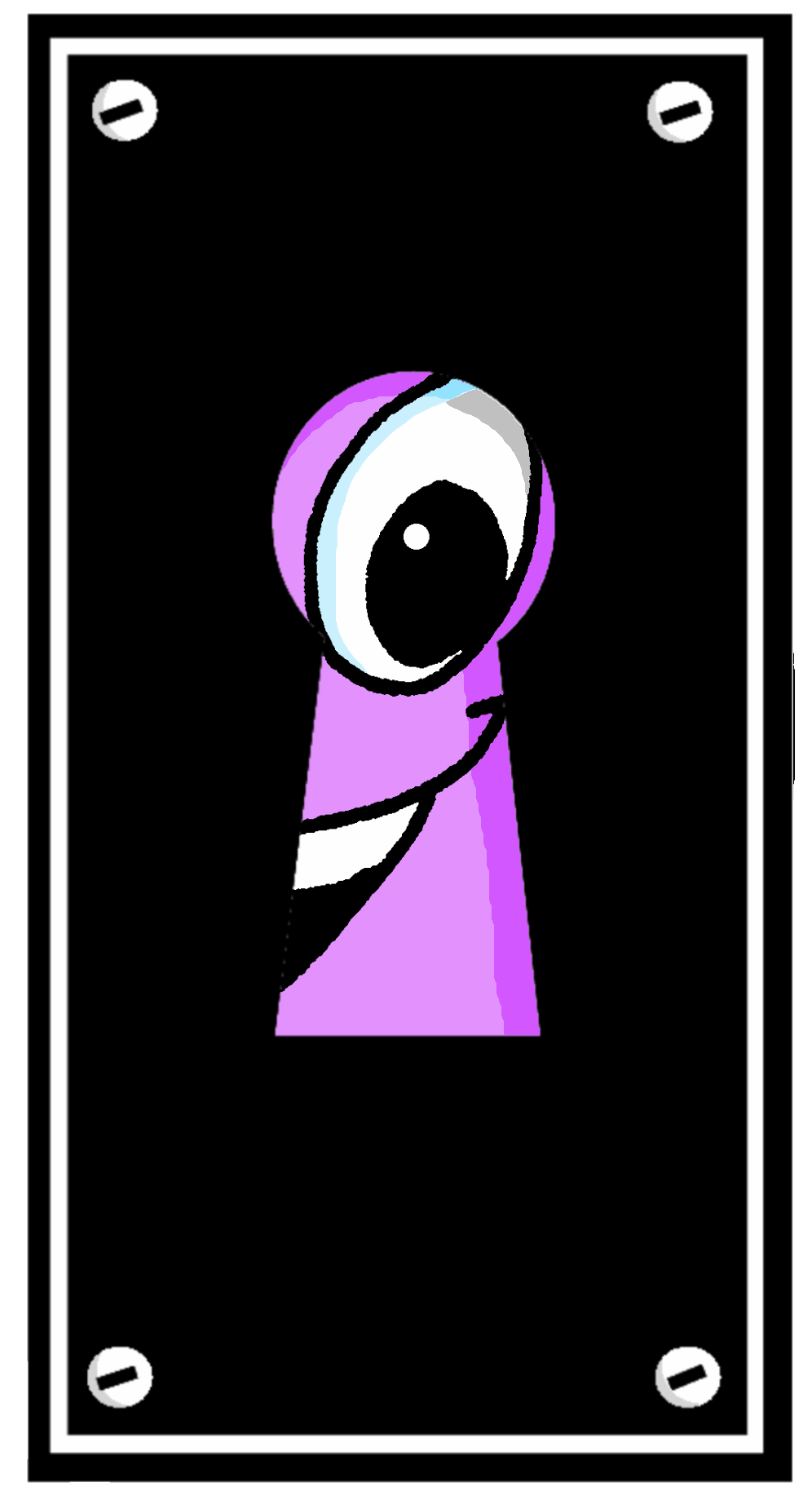 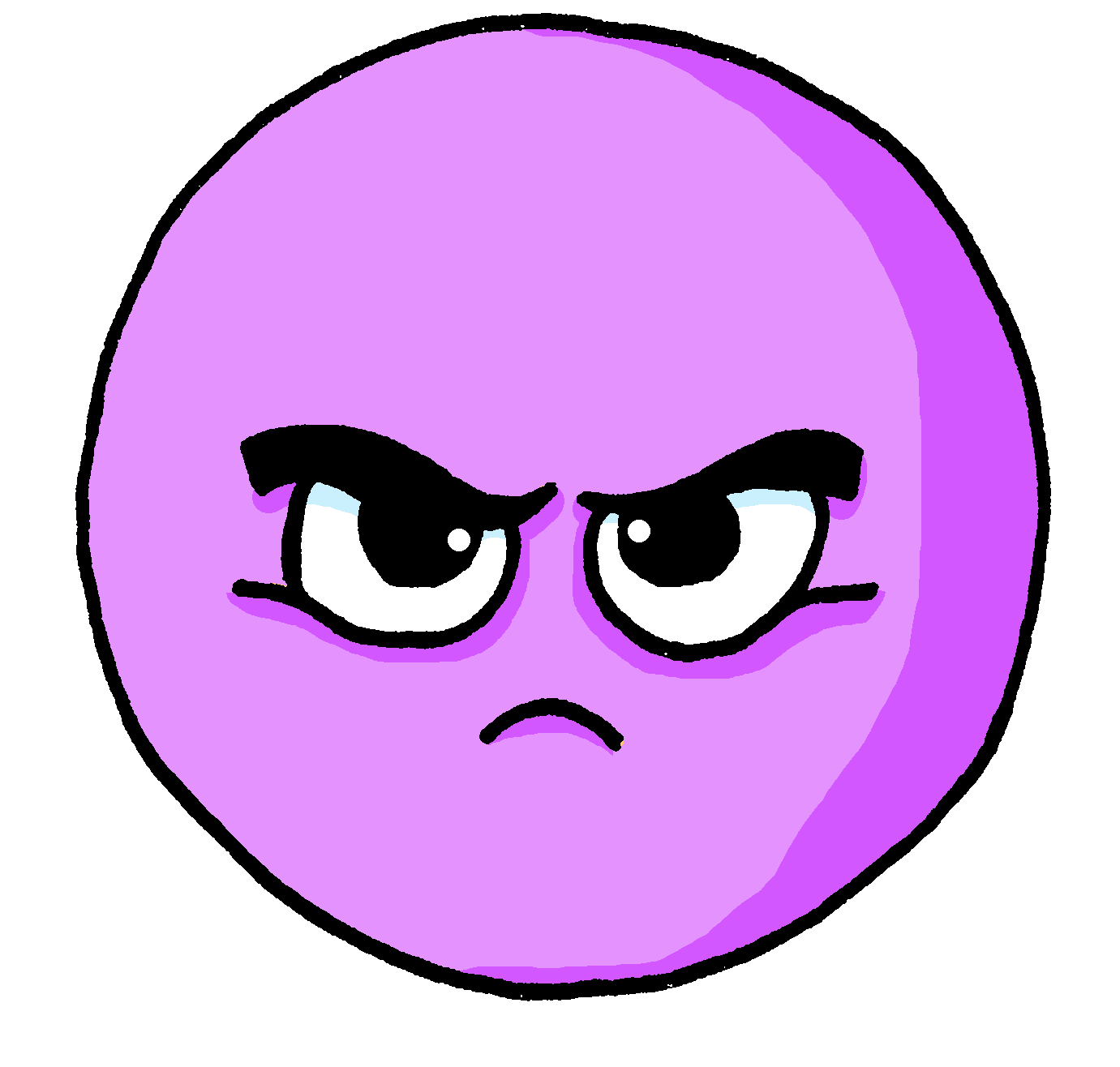 curieux
sérieux
serious (m)
curious (m)
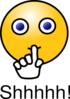 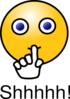 [Speaker Notes: Timing: 2 minutes (two slides)

Aim: to present and practise new vocabulary for this week.

Procedure:
Click to bring up the word. Say the word.  
Click for the English meaning. Say the French word again. Pupils repeat.
Click to bring up the picture.  Say the word again, together with pupils this time. 
Click for the reminder of the pronounced –s for the feminine form.
Continue with the next four slides.]
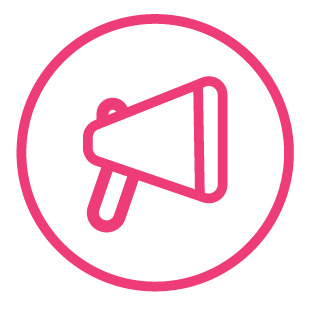 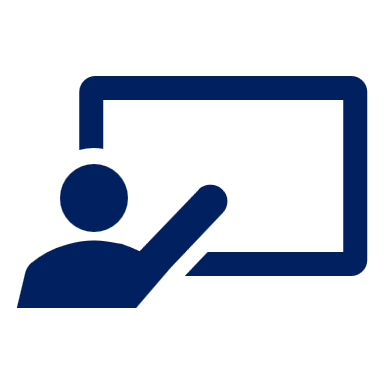 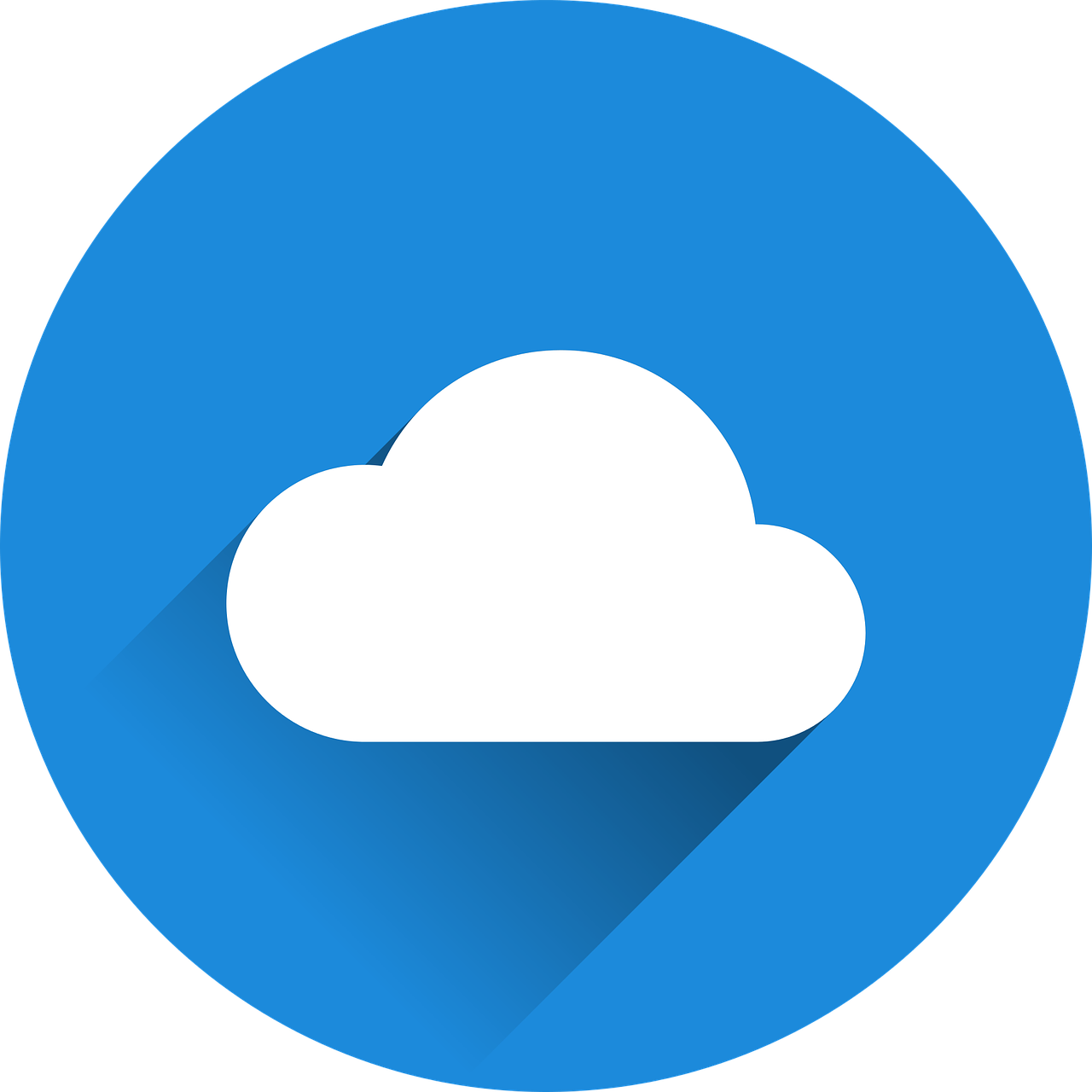 Écoute et répète.
mots
vocabulaire
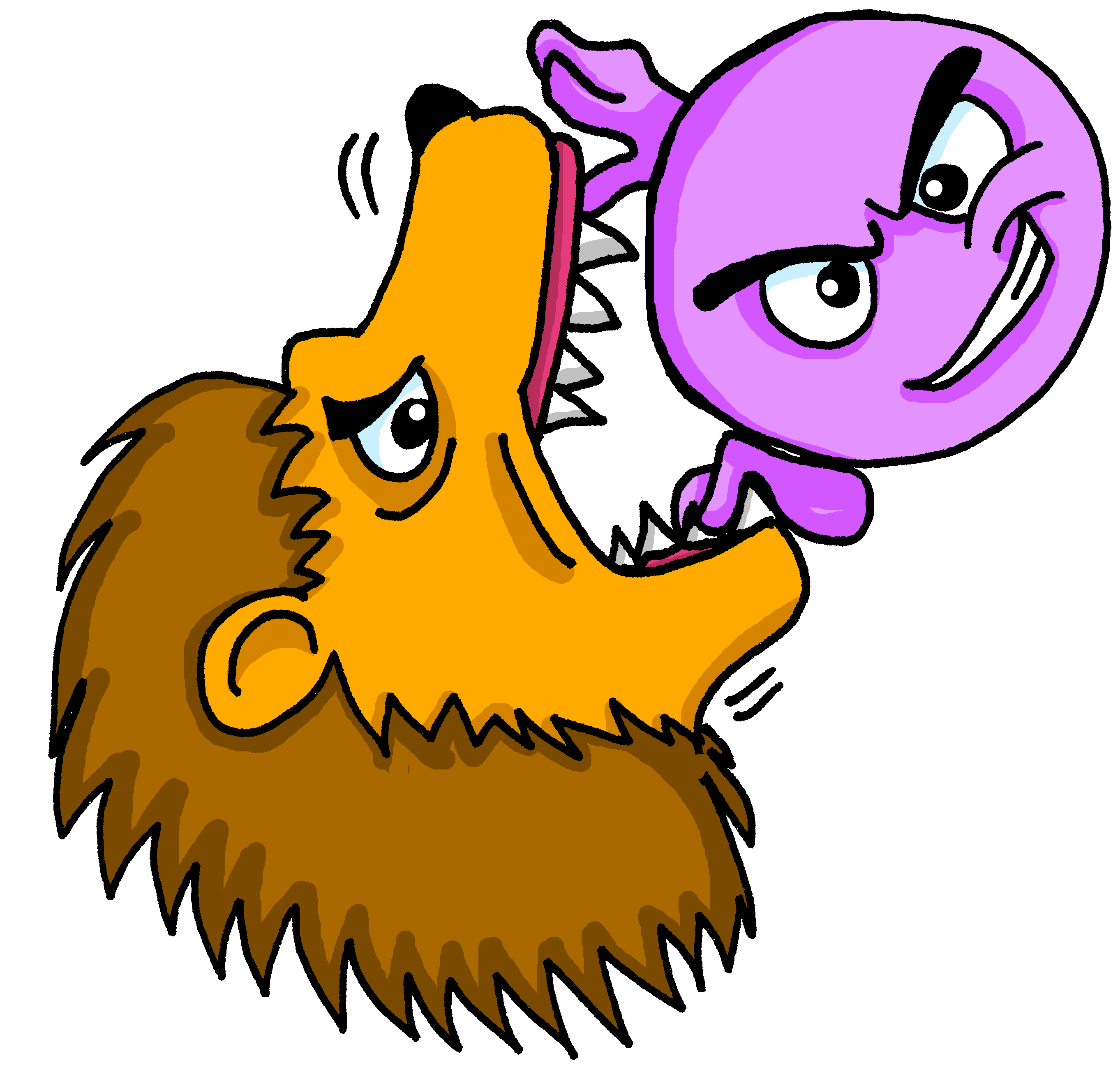 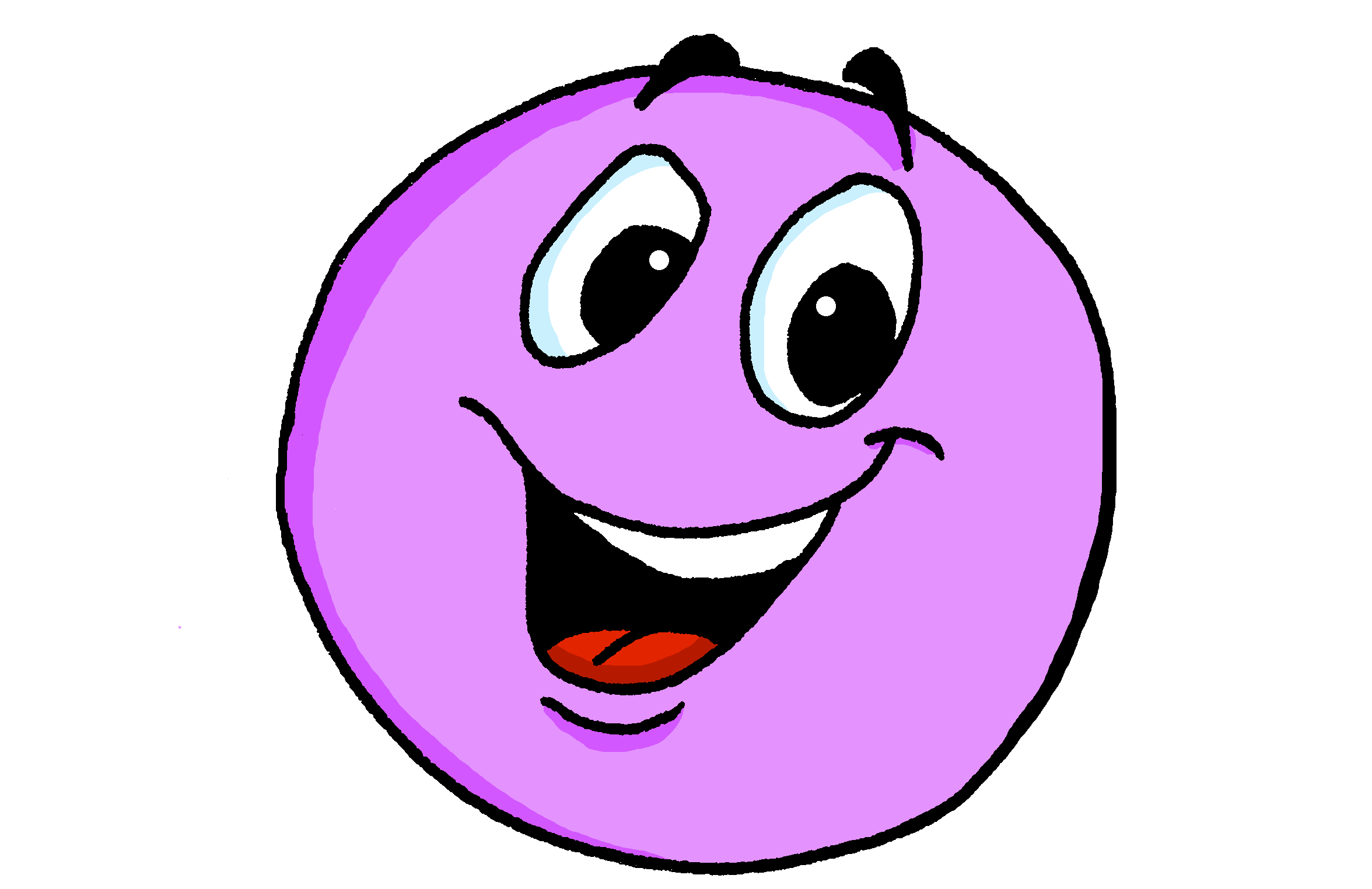 heureux
courageux
brave (m)
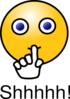 happy (m)
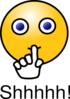 [Speaker Notes: Timing: 4 minutes (five slides)

Aim: to present and practise new vocabulary for this week.

Procedure:
Click to bring up the word. Say the word.  
Click for the English meaning. Say the French word again. Pupils repeat.
Click to bring up the picture.  Say the word again, together with pupils this time. 
Click for the reminder of the pronounced –s for the feminine form.
Continue with the next four slides.]
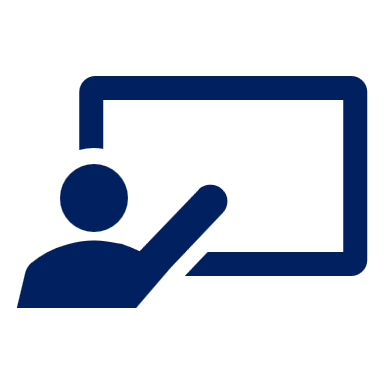 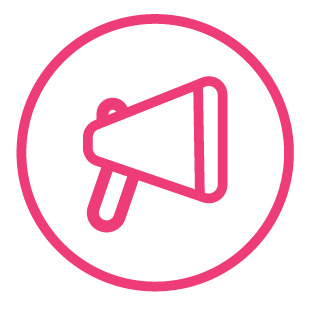 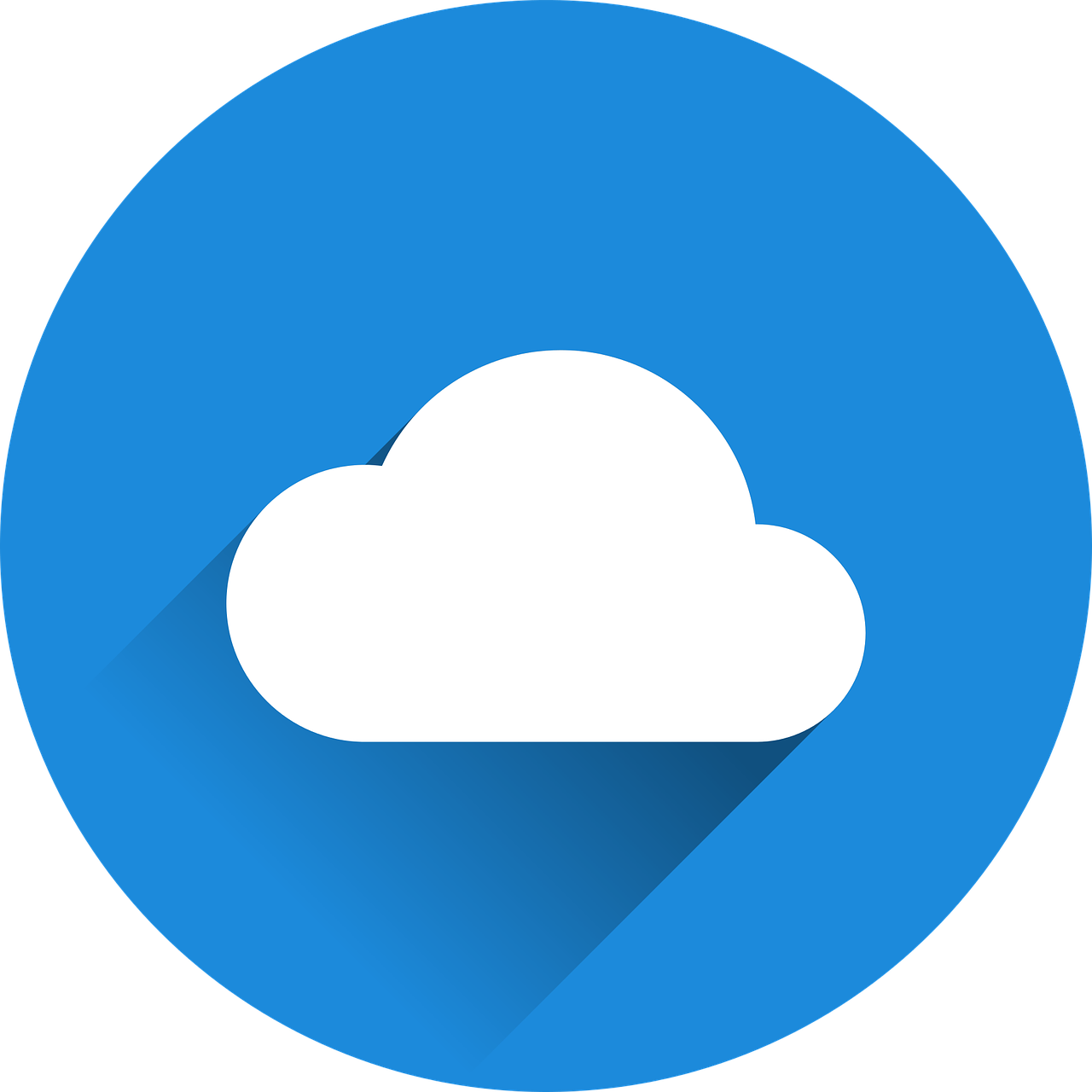 Lis et identifie.
mots
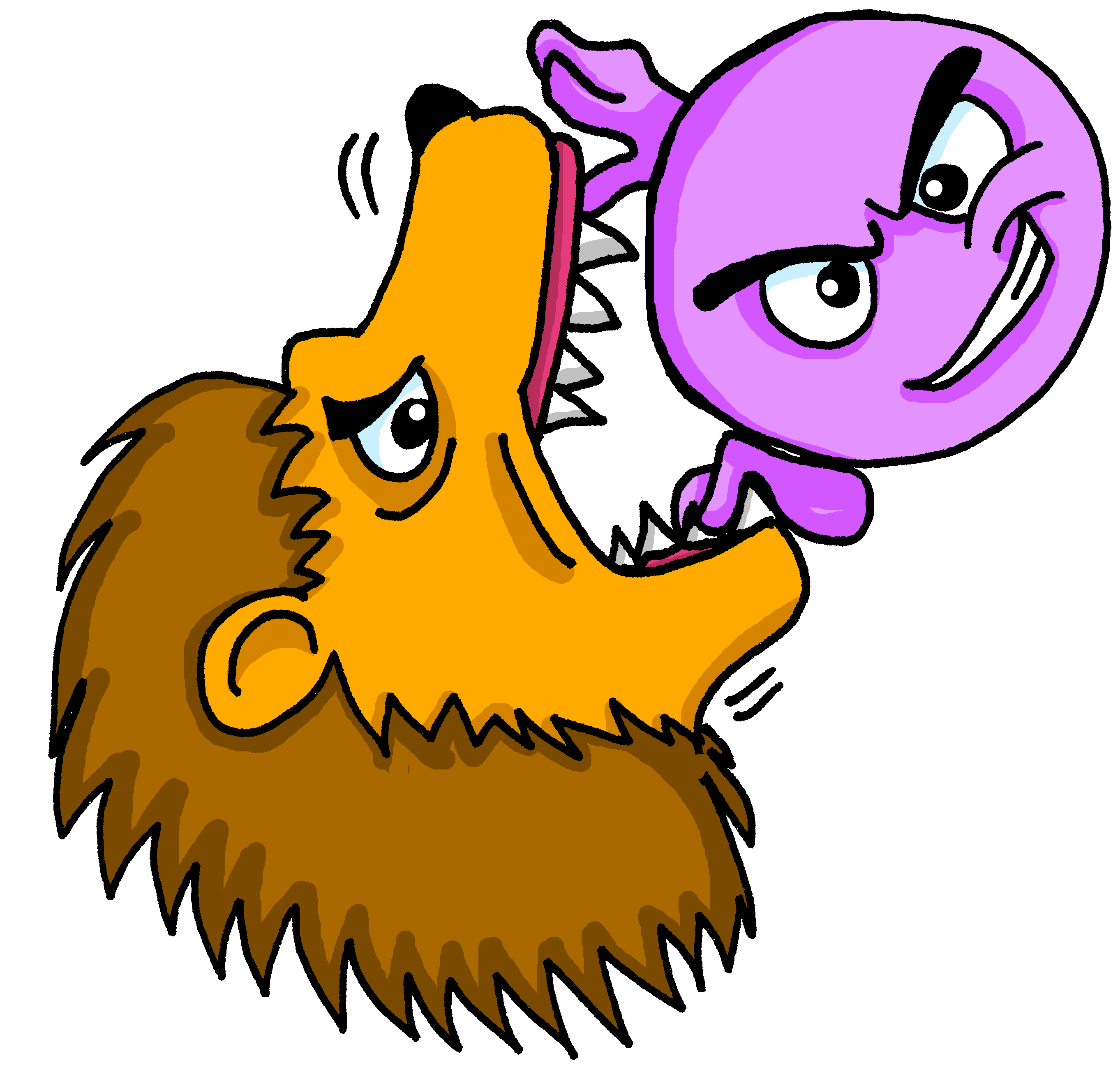 vocabulaire
brave (m)
curieux
courageux
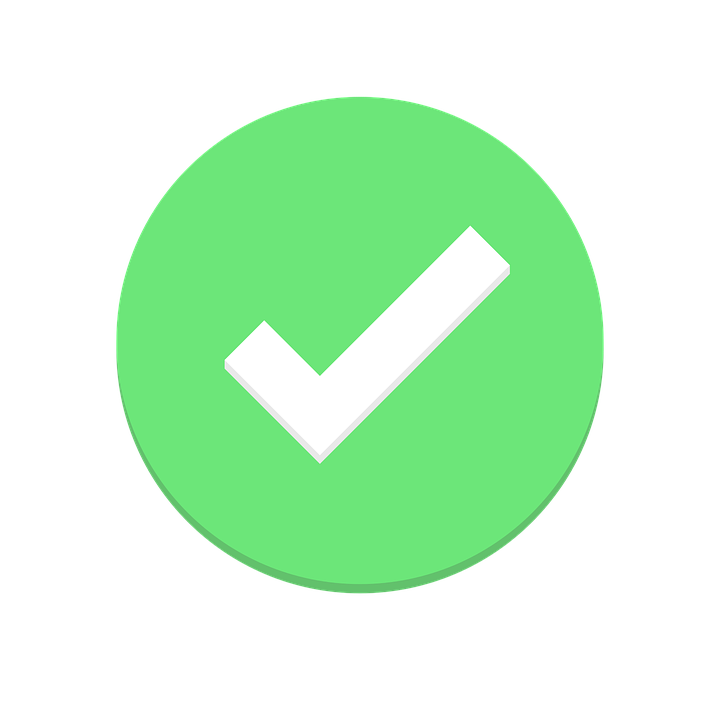 [Speaker Notes: Timing: 2 minutes (four slides)

Aim: to practise written comprehension and pronunciation of this week’s new vocabulary.

Procedure:
Click to bring up the English word and picture prompt. 
Click to bring up two options.
Pupils say the correct word.
Click to reveal answer tick. 
Continue with next slides.]
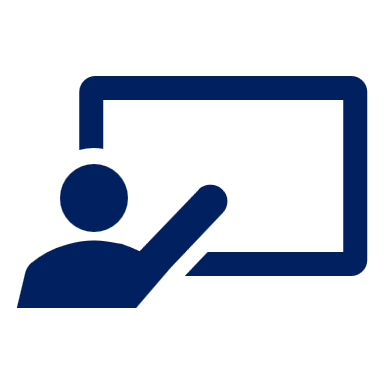 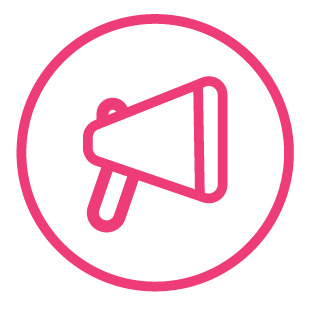 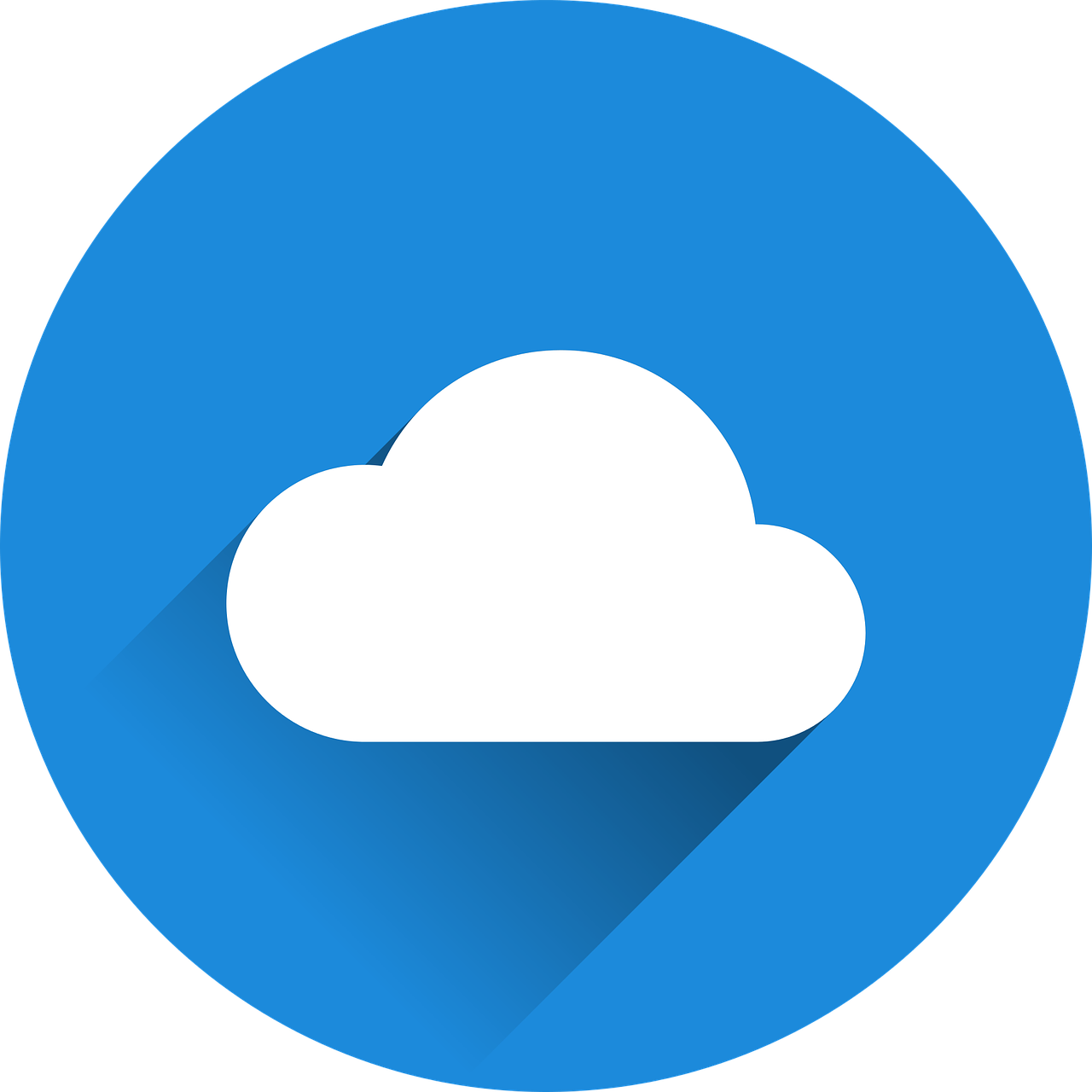 Lis et identifie.
mots
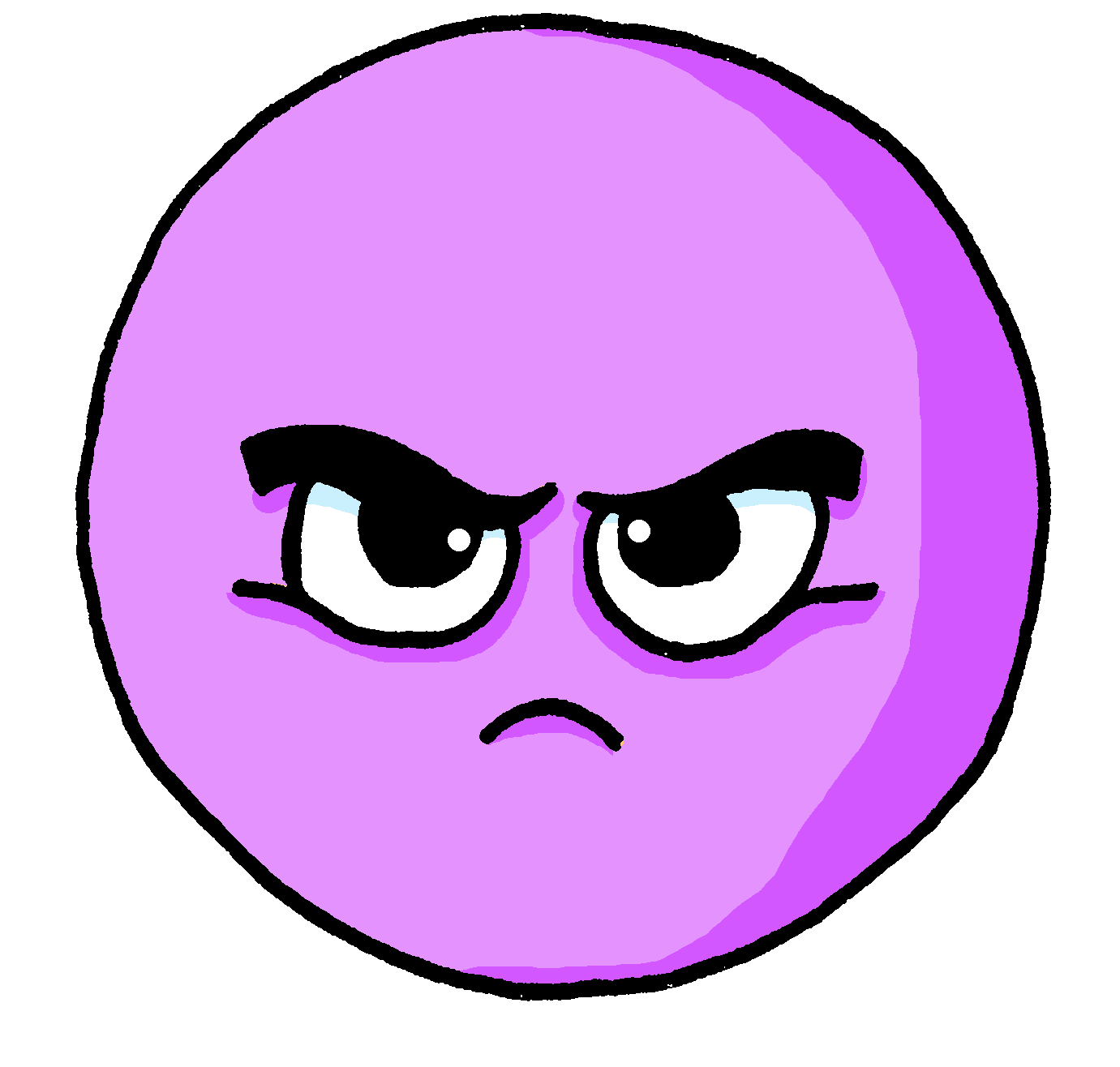 vocabulaire
serious (m)
curieux
sérieux
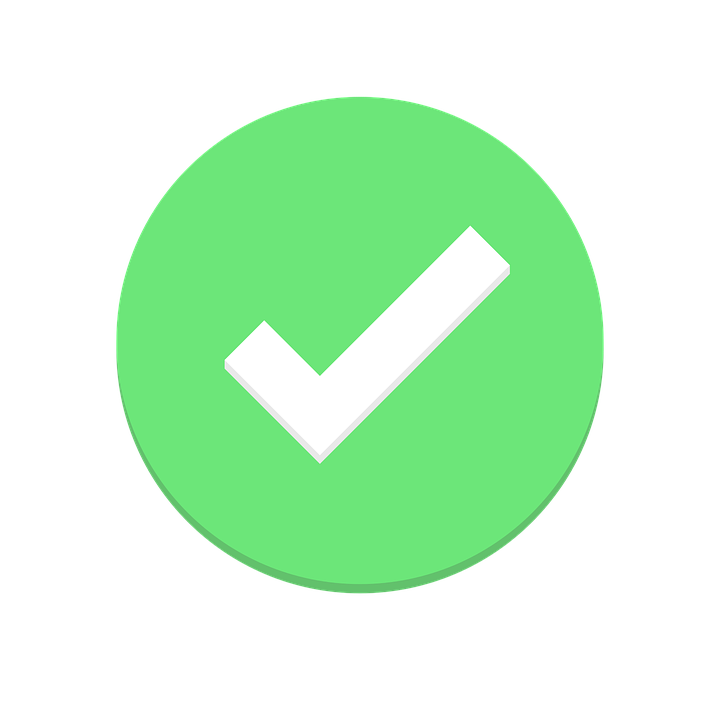 [Speaker Notes: [2/4]]
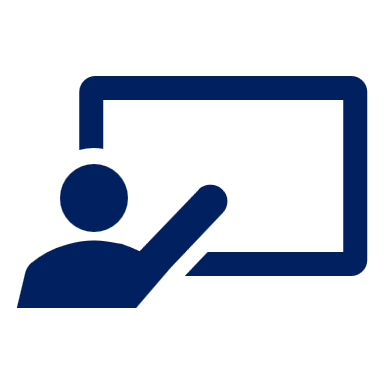 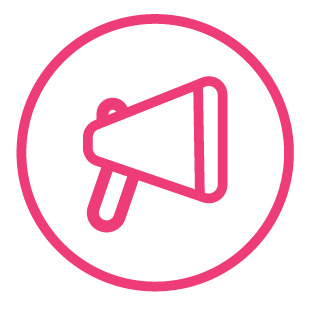 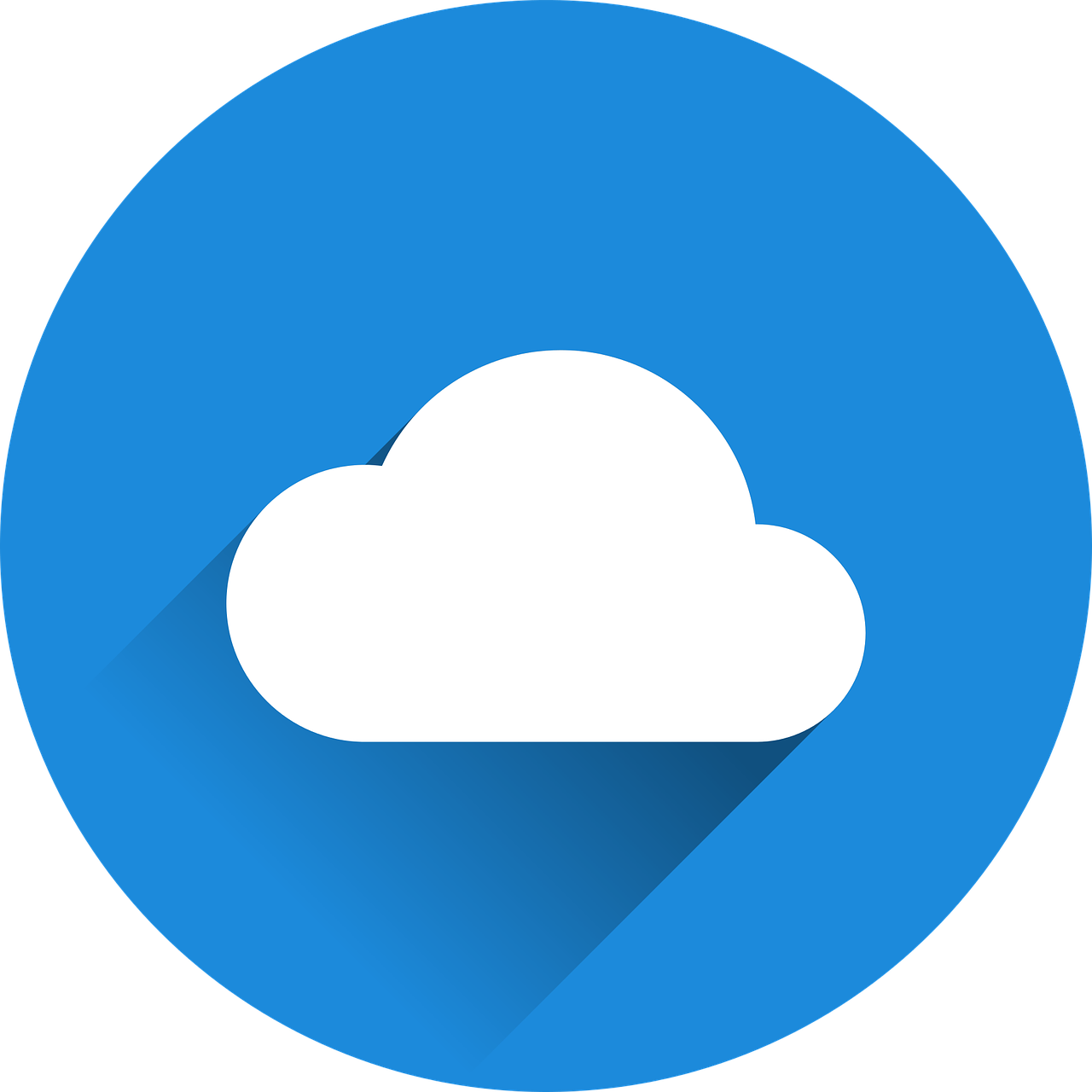 Lis et identifie.
mots
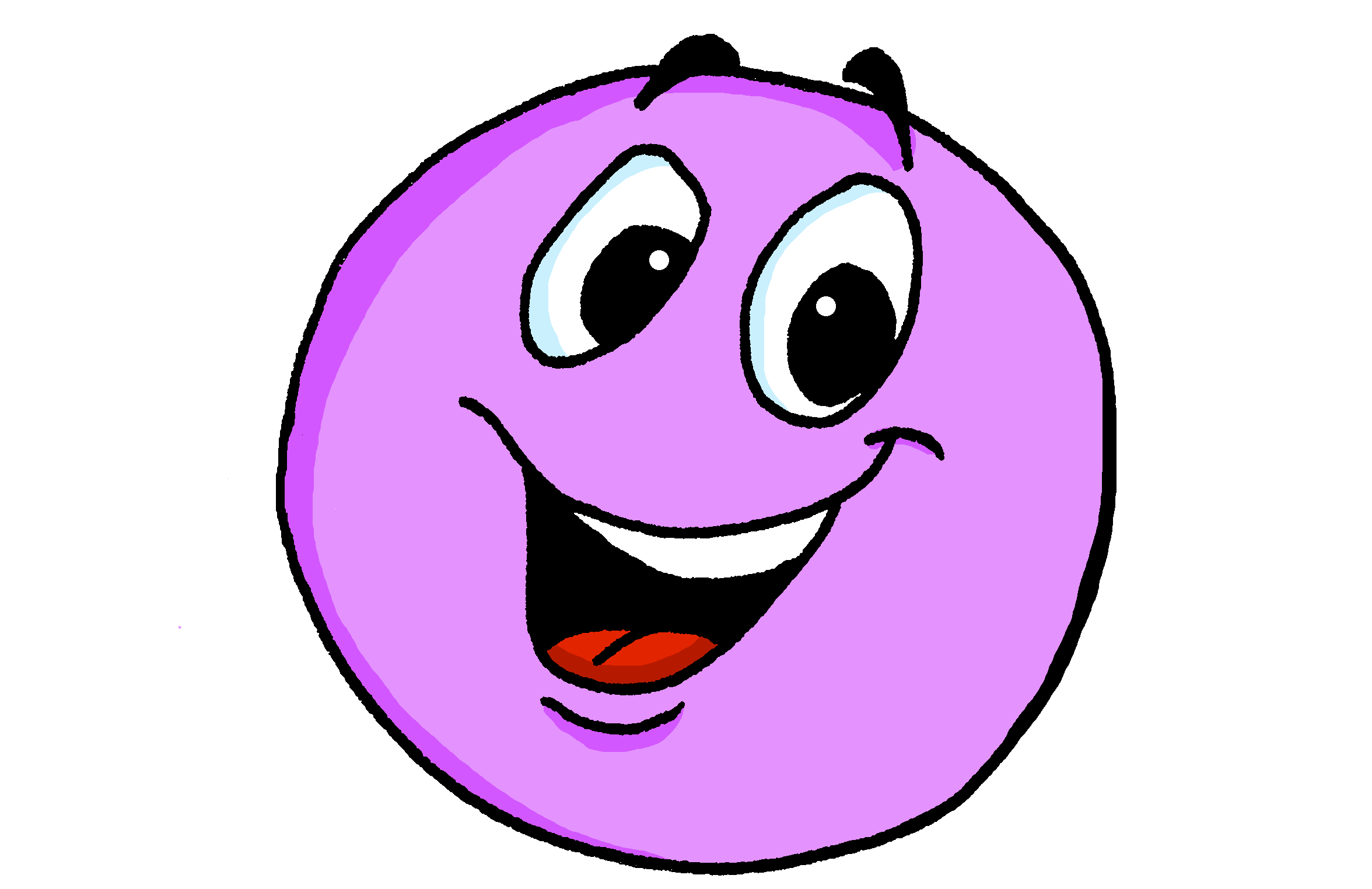 vocabulaire
happy (m)
sérieux
heureux
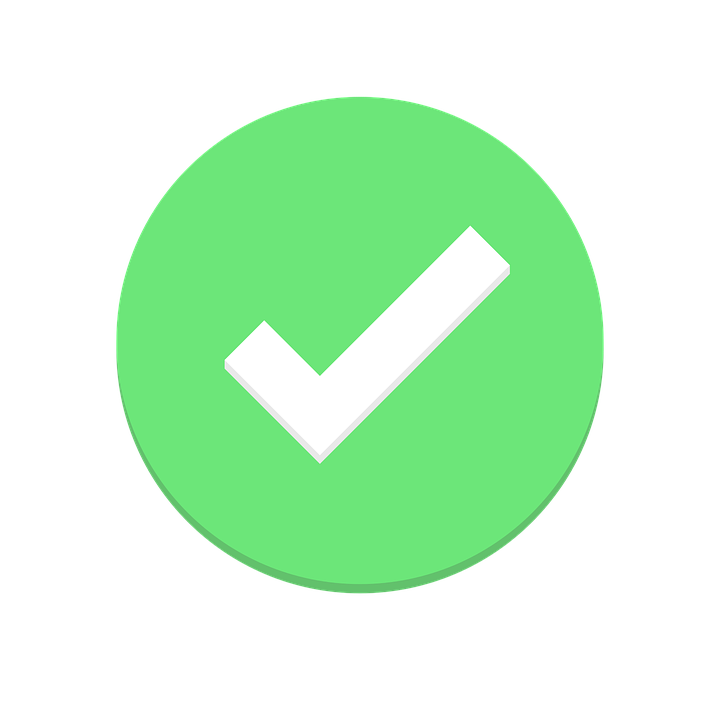 [Speaker Notes: [3/4]]
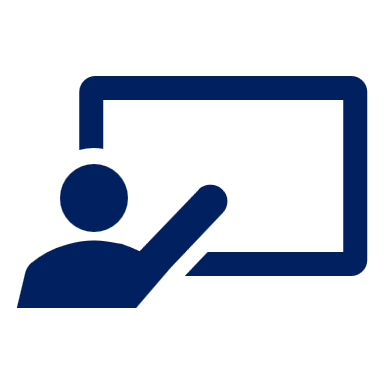 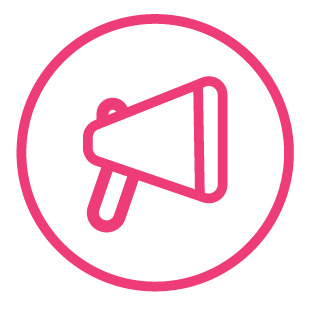 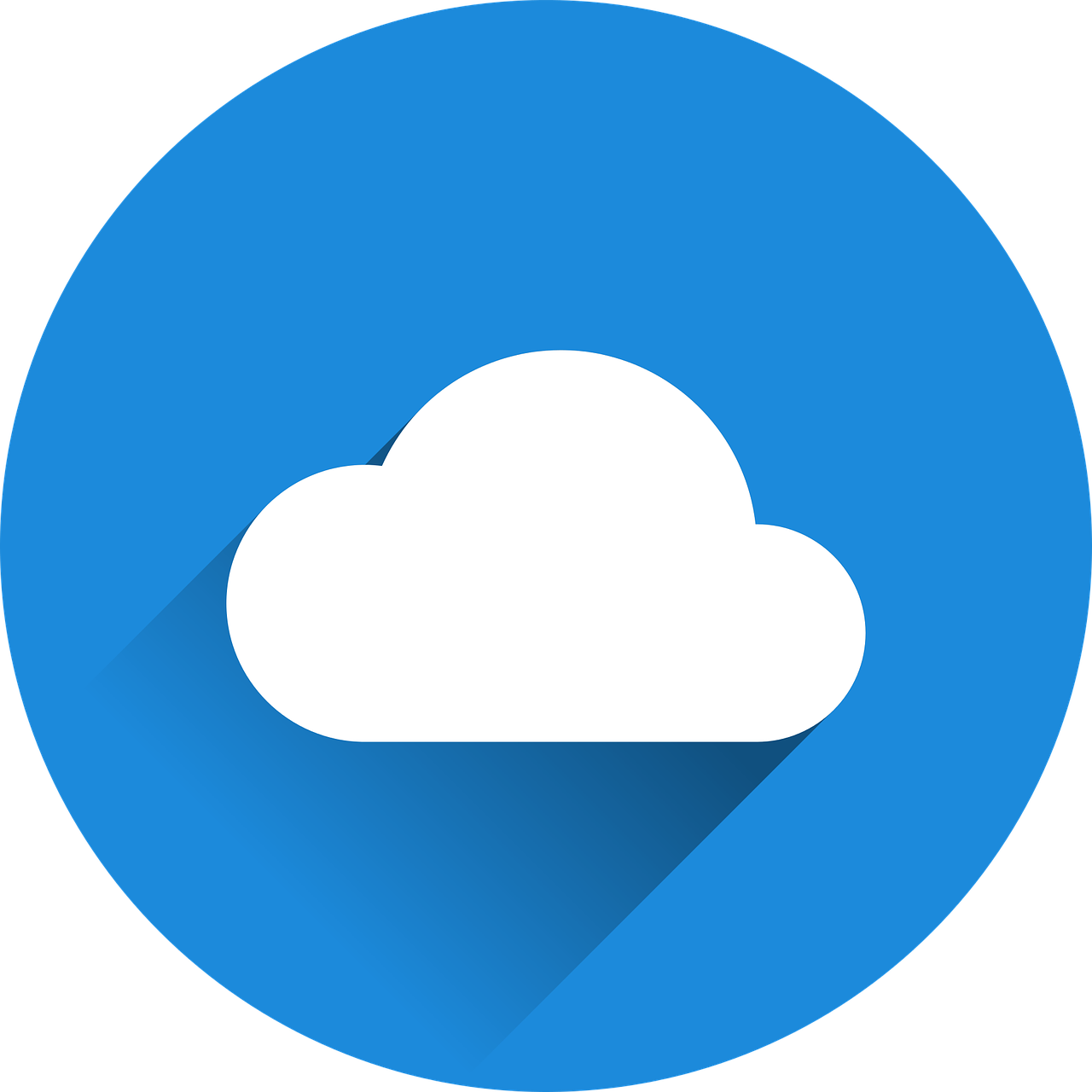 Lis et identifie.
mots
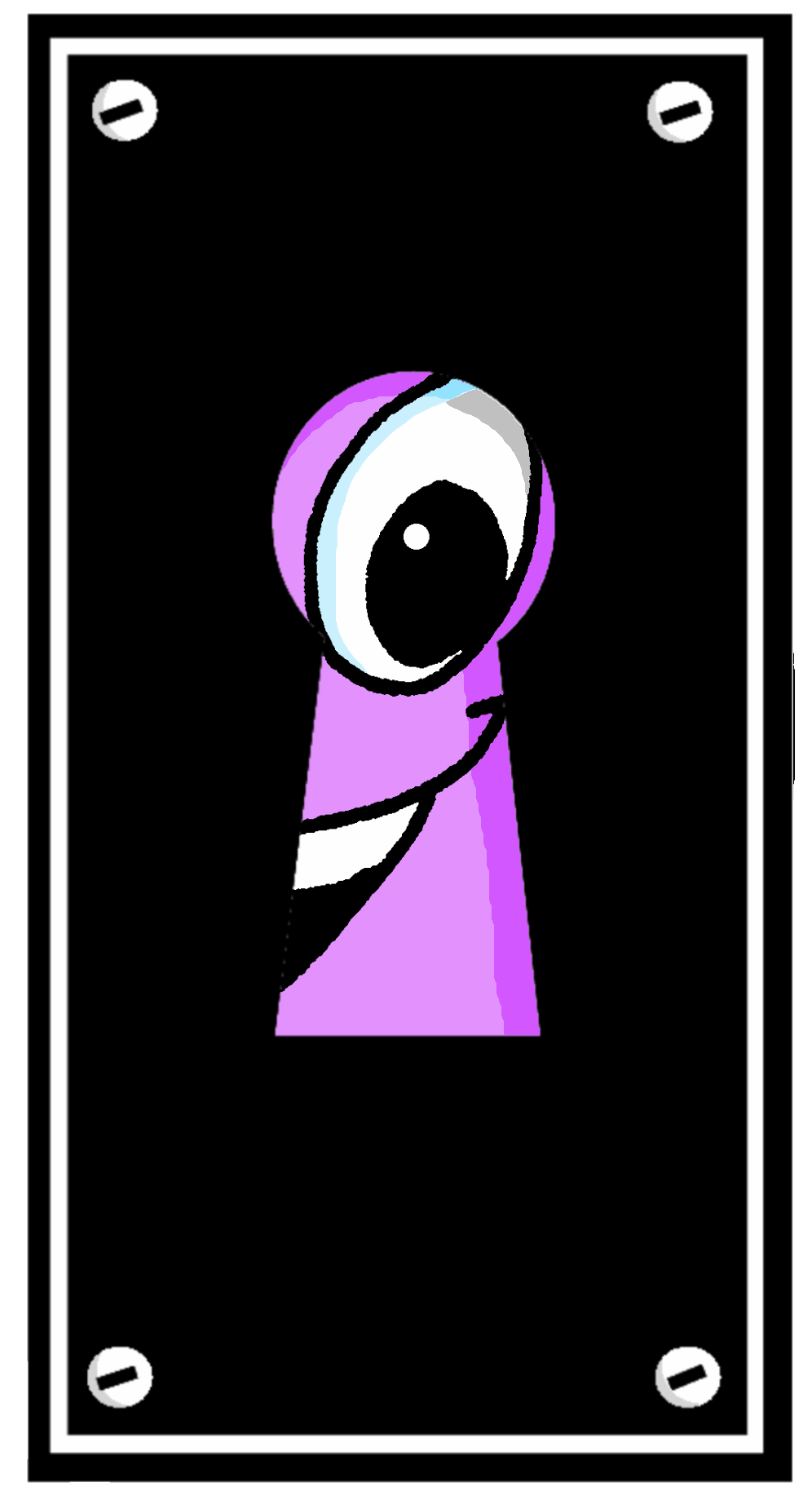 vocabulaire
curious (m)
curieux
courageux
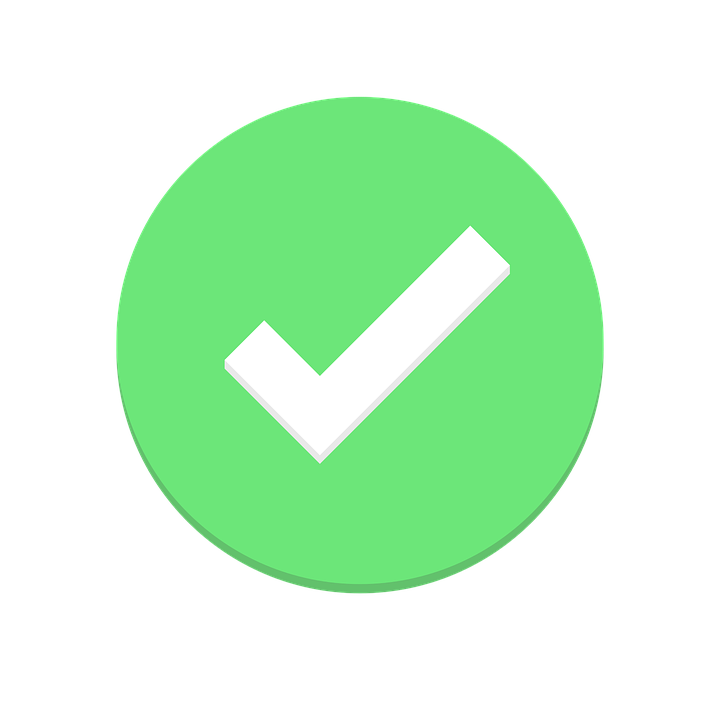 [Speaker Notes: [4/4]]
Using adjectives
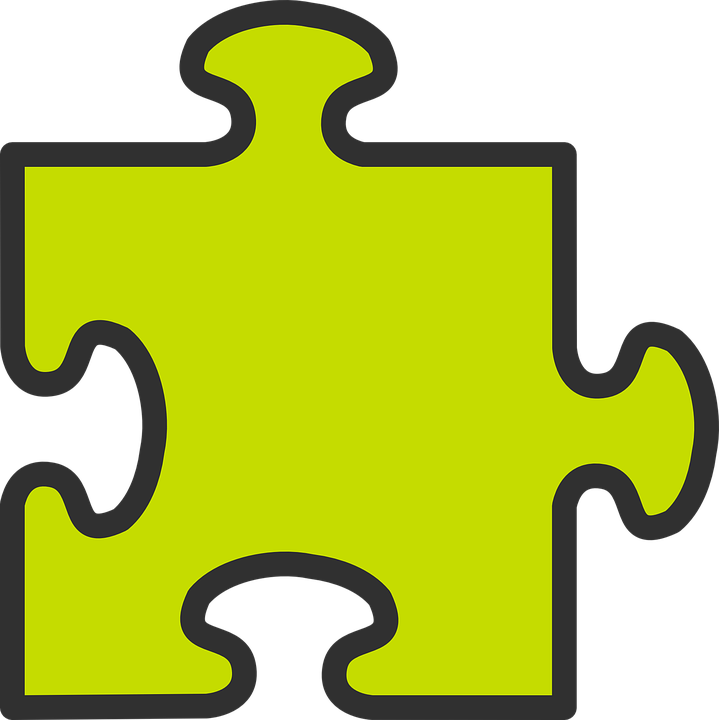 This [eu] is closed, too.
Adjectives ending in -eux change to -euse when describing feminine nouns.
-eux ending is often like –ous in English.
This [eu] is closed, like deux.
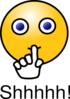 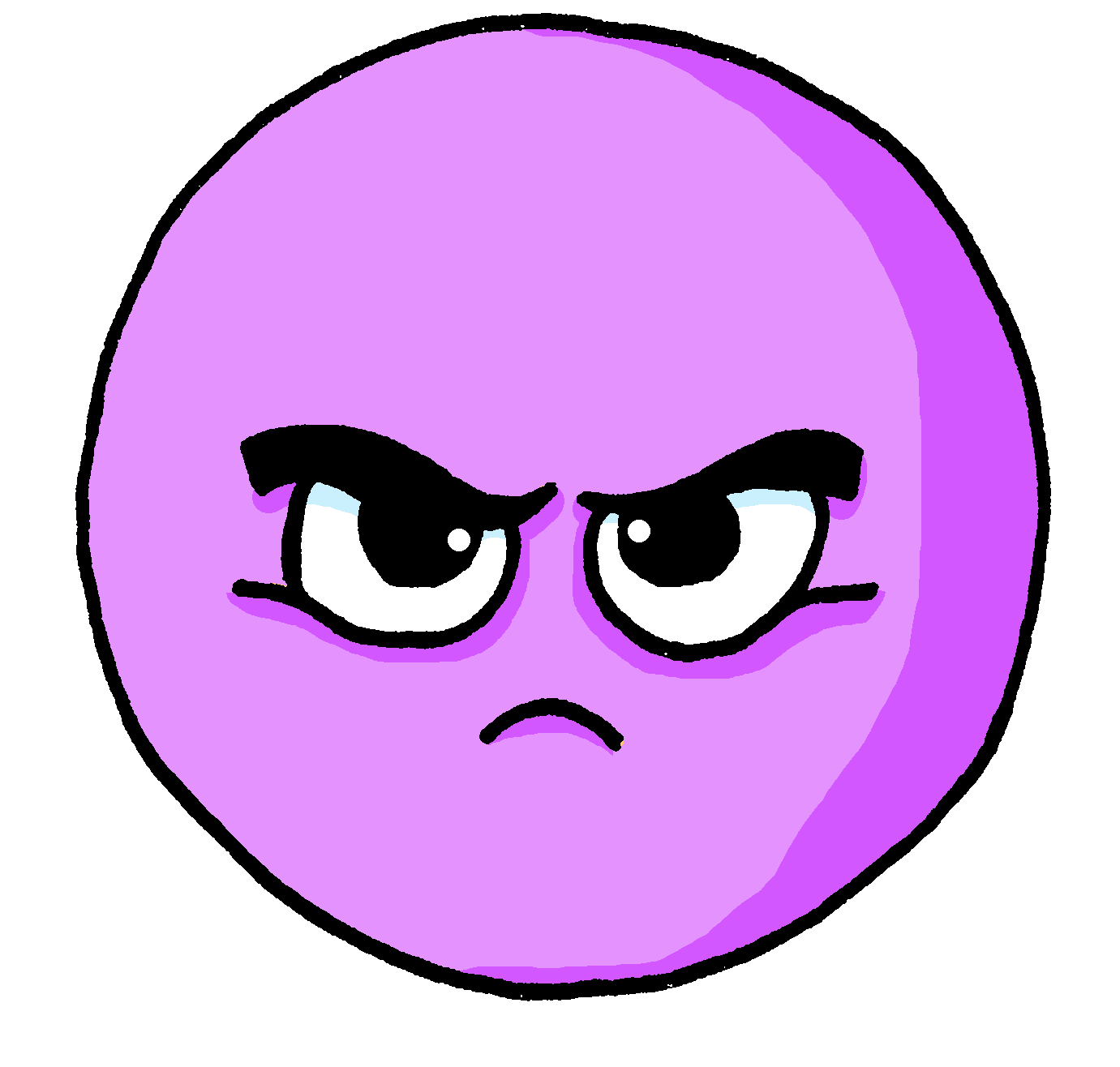 Je suis sérieux.
I (a boy) am serious.
Masculine
Tu es sérieux.
You (a boy) are serious.
An ‘e’ at the end means you do pronounce the ‘s’.
Il est sérieux.
He is serious.
Je suis sérieuse.
I (a girl) am serious.
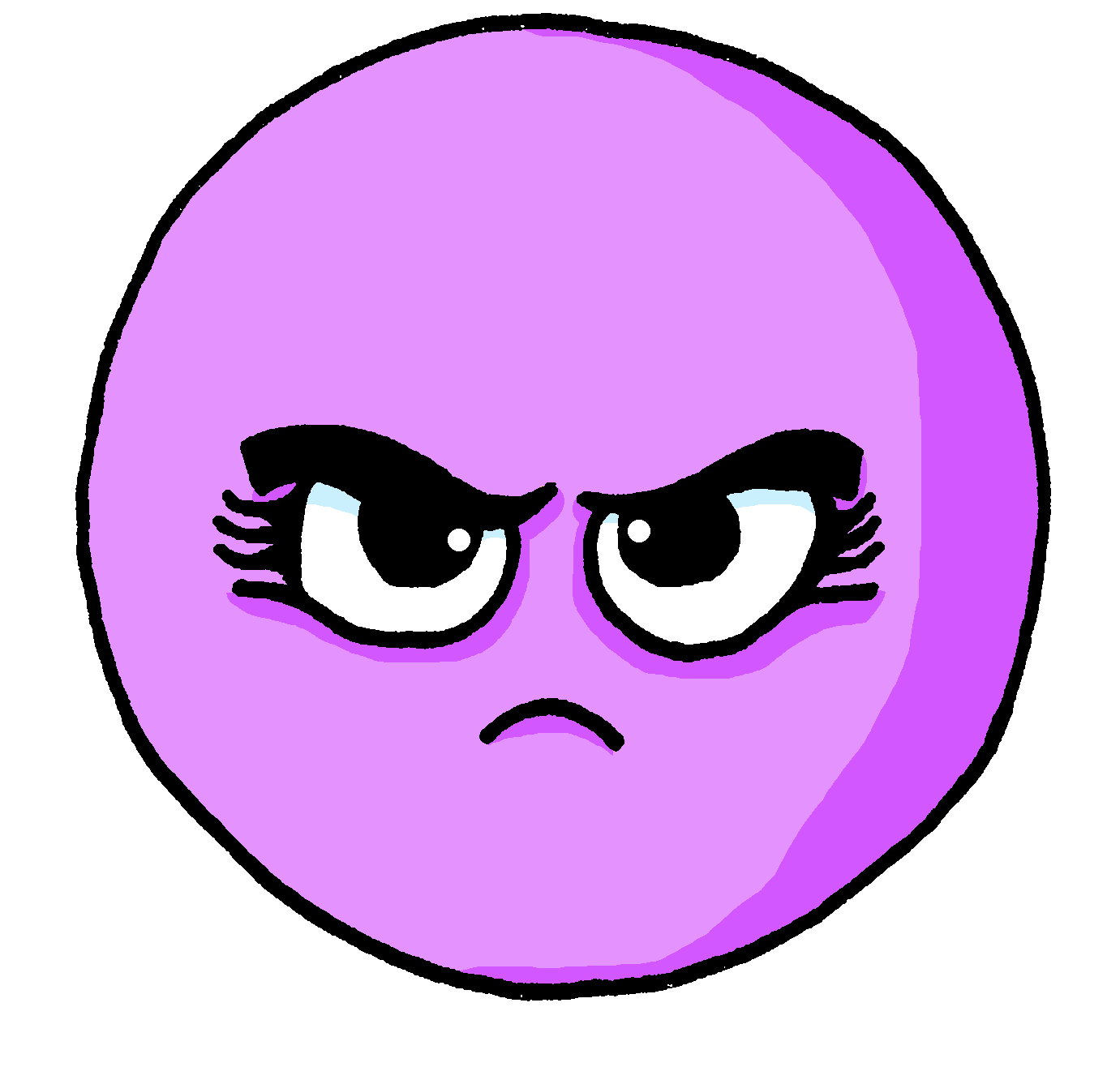 Tu es sérieuse.
You (a girl) are serious.
Feminine
Elle est sérieuse.
She is serious.
[Speaker Notes: Timing: 3 minutes 

Procedure:
Read the grammar explanation about adjective agreement. 
Elicit English translation for the French examples provided. 
Draw pupils’ attention to the SFC ‘s’ and to the change you hear when an ‘e’ is added to the feminine form.]
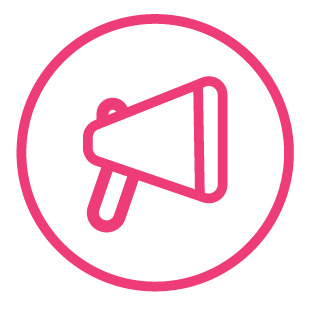 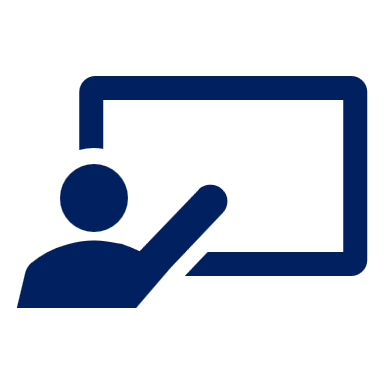 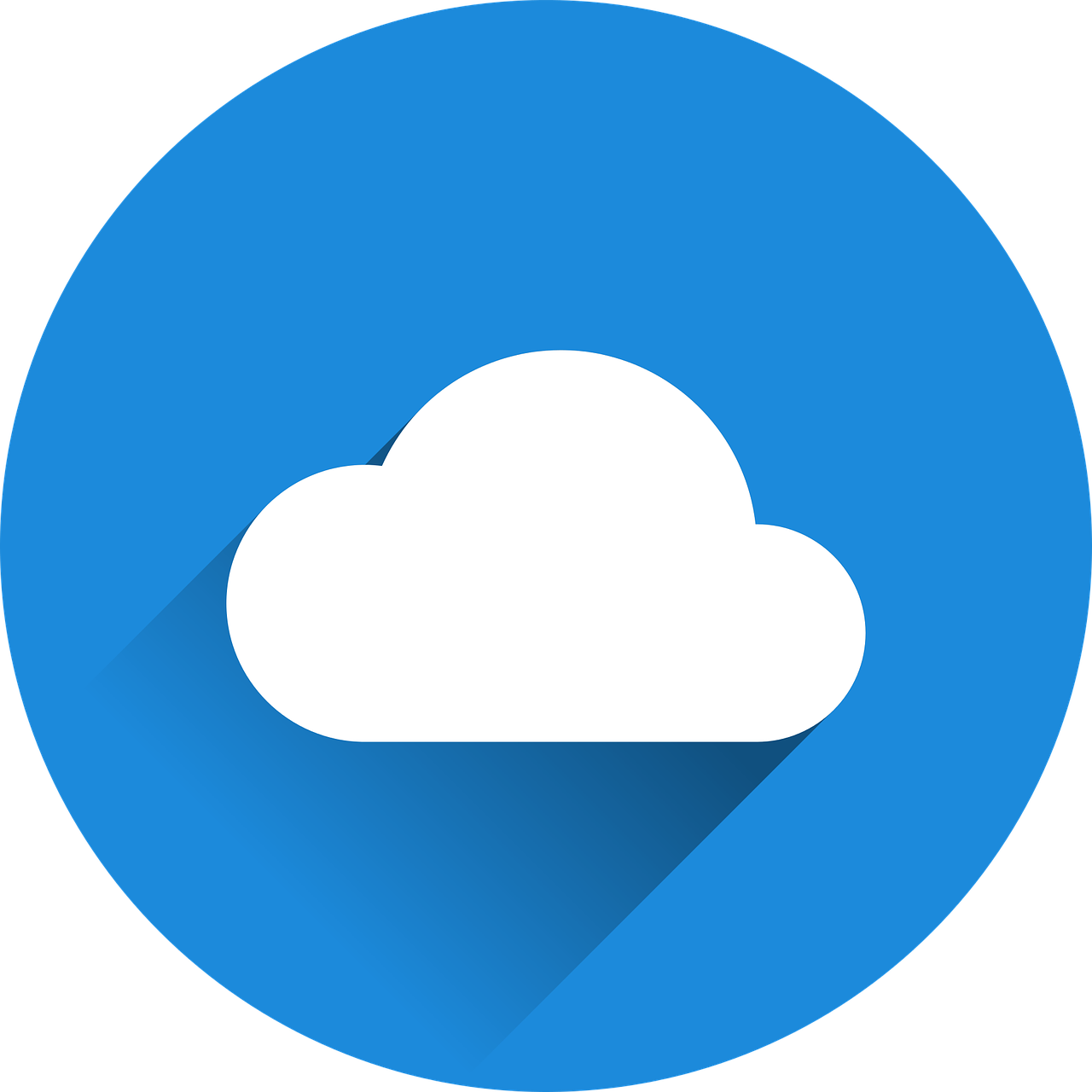 Écoute et répète.
mots
vocabulaire
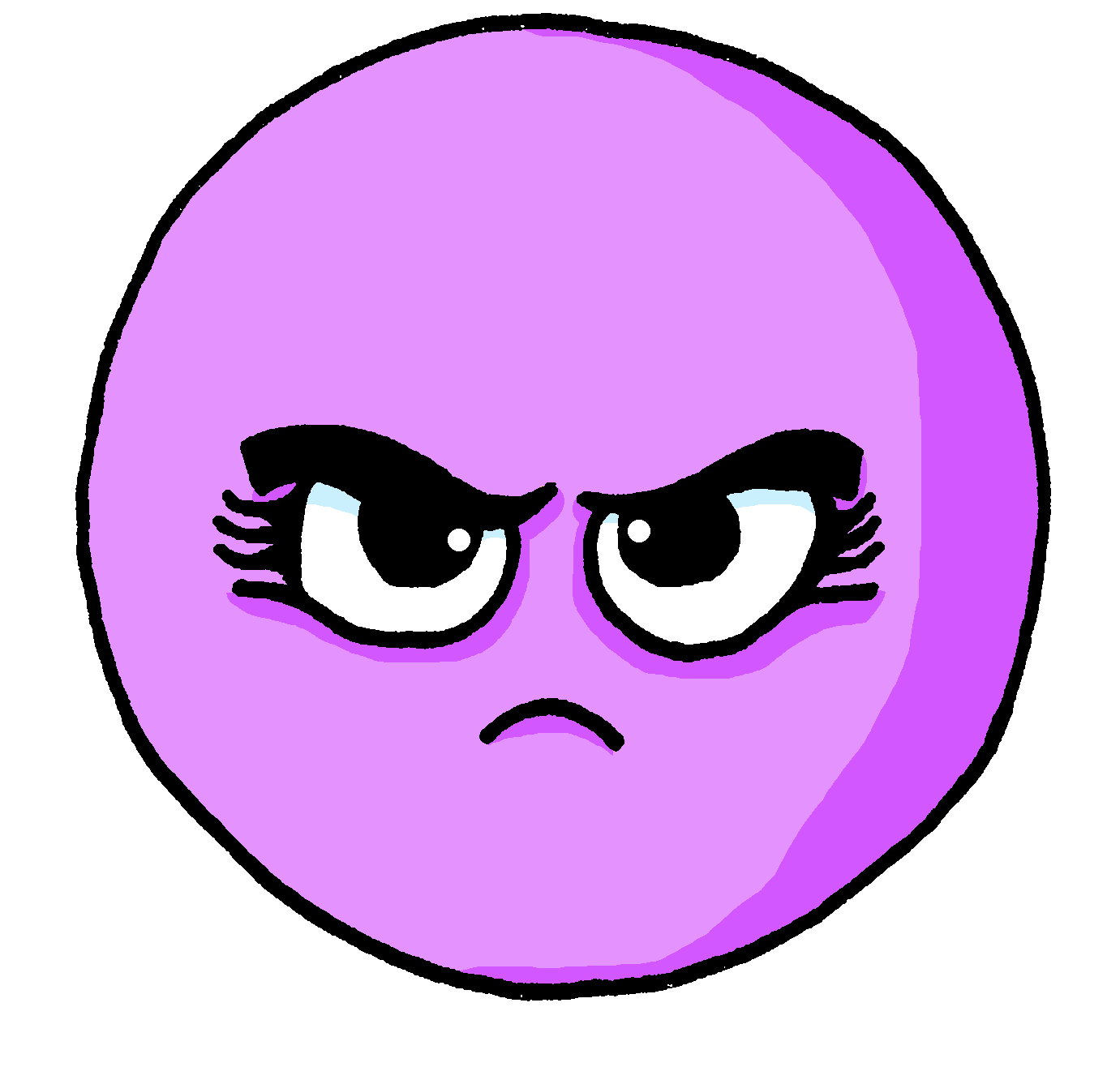 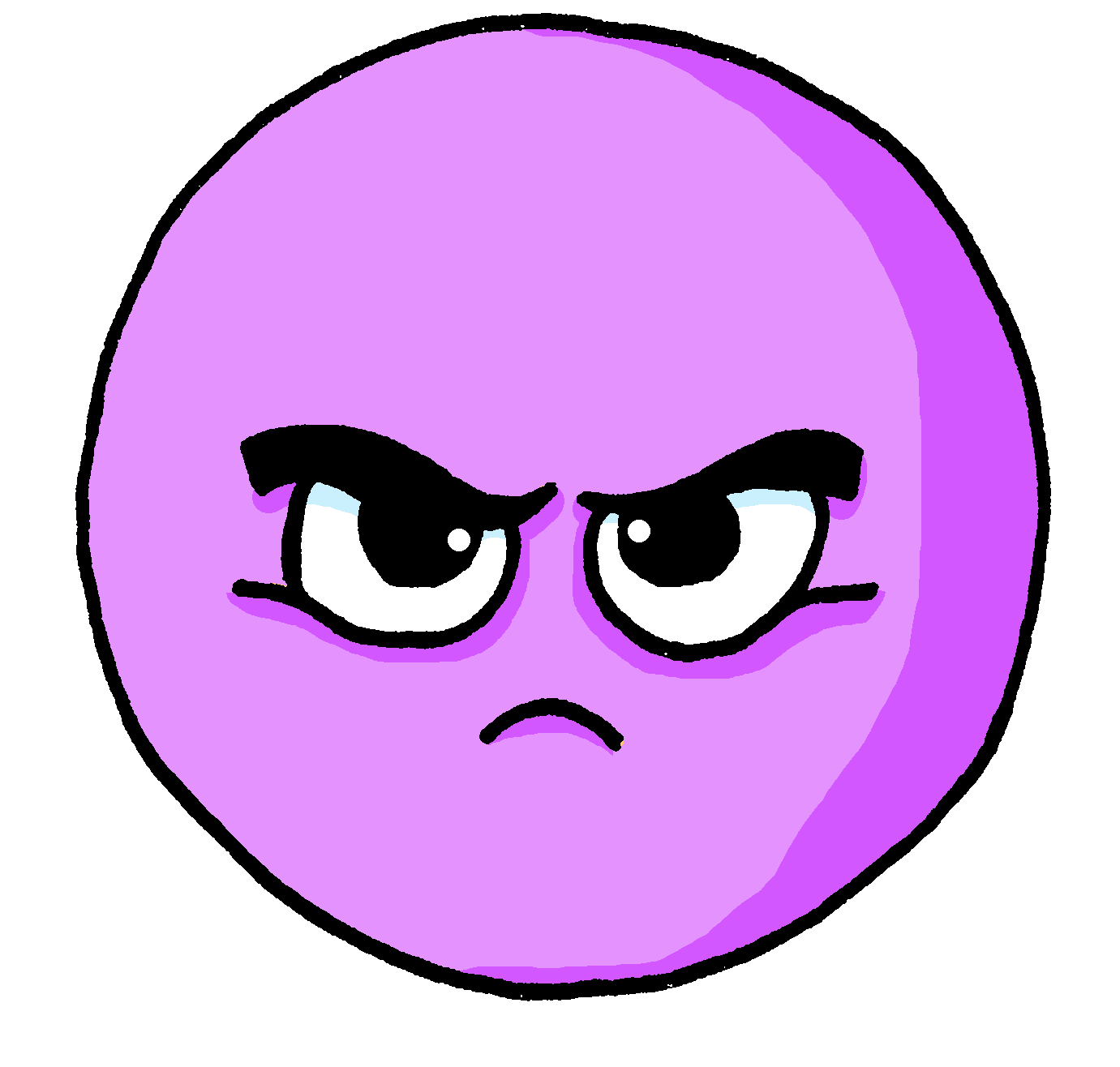 The ‘e’ at the end means you do pronounce the ‘s’.This ‘e’ is called Silent Final ‘e’ [Sfe].
sérieuse
sérieux
serious (m)
serious (f)
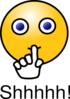 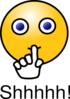 [Speaker Notes: Timing: 2 minutes (four slides)

Aim: to present and practise new vocabulary for this week in masculine and feminine forms.

Procedure:
Click to bring up the word. Say the word.  
Click for the English meaning. Say the French word again. Pupils repeat.
Click to bring up the picture.  Say the word again, together with pupils this time. 
Click for the reminder of the pronounced –s for the feminine form.
Continue with the next four slides.]
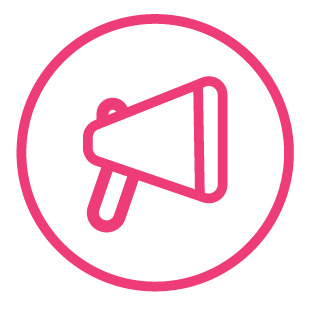 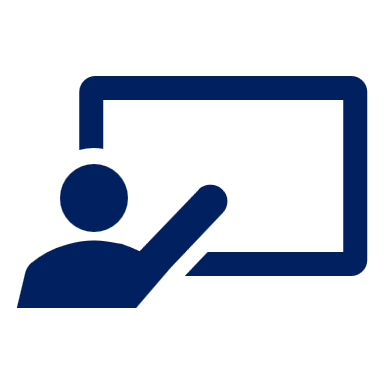 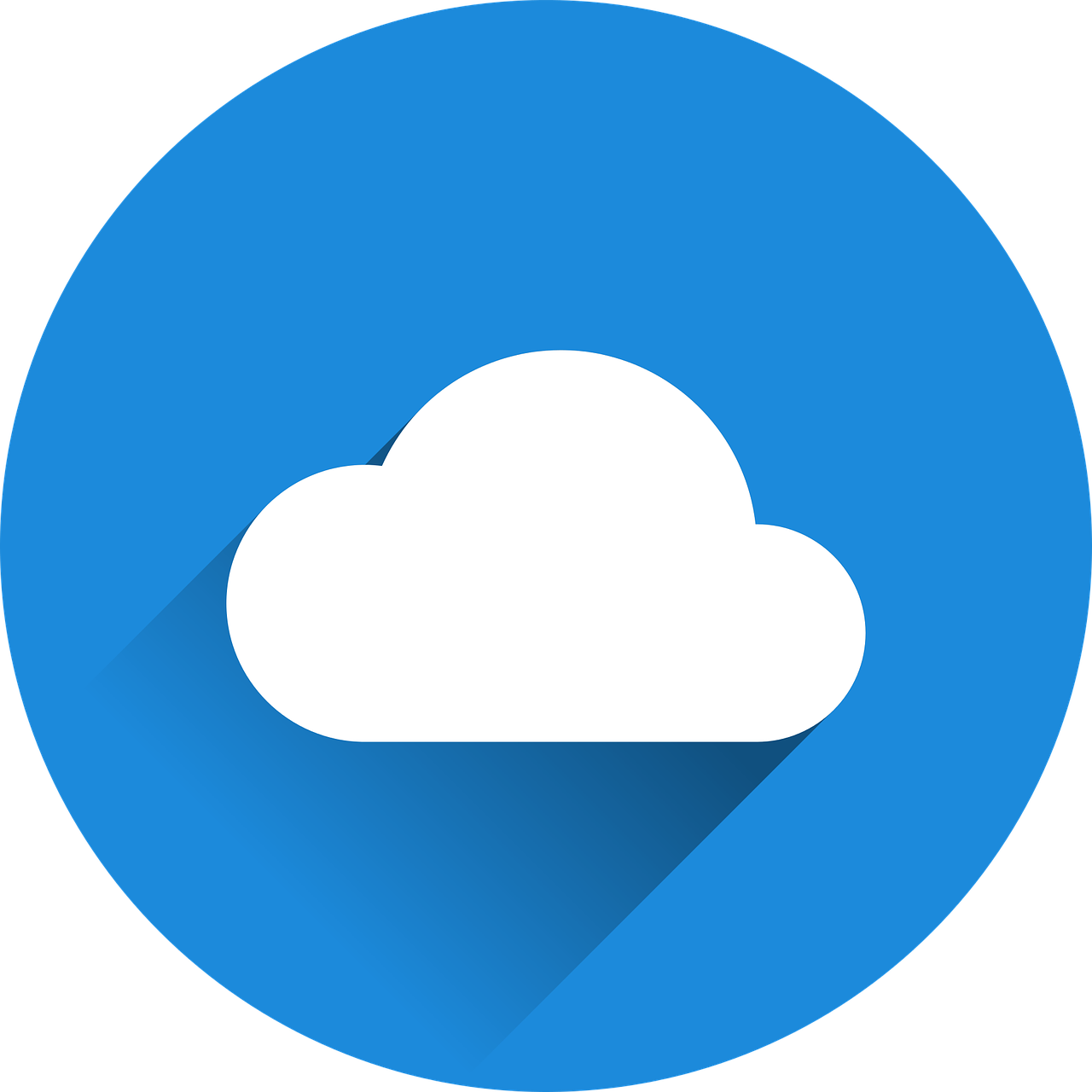 Écoute et répète.
mots
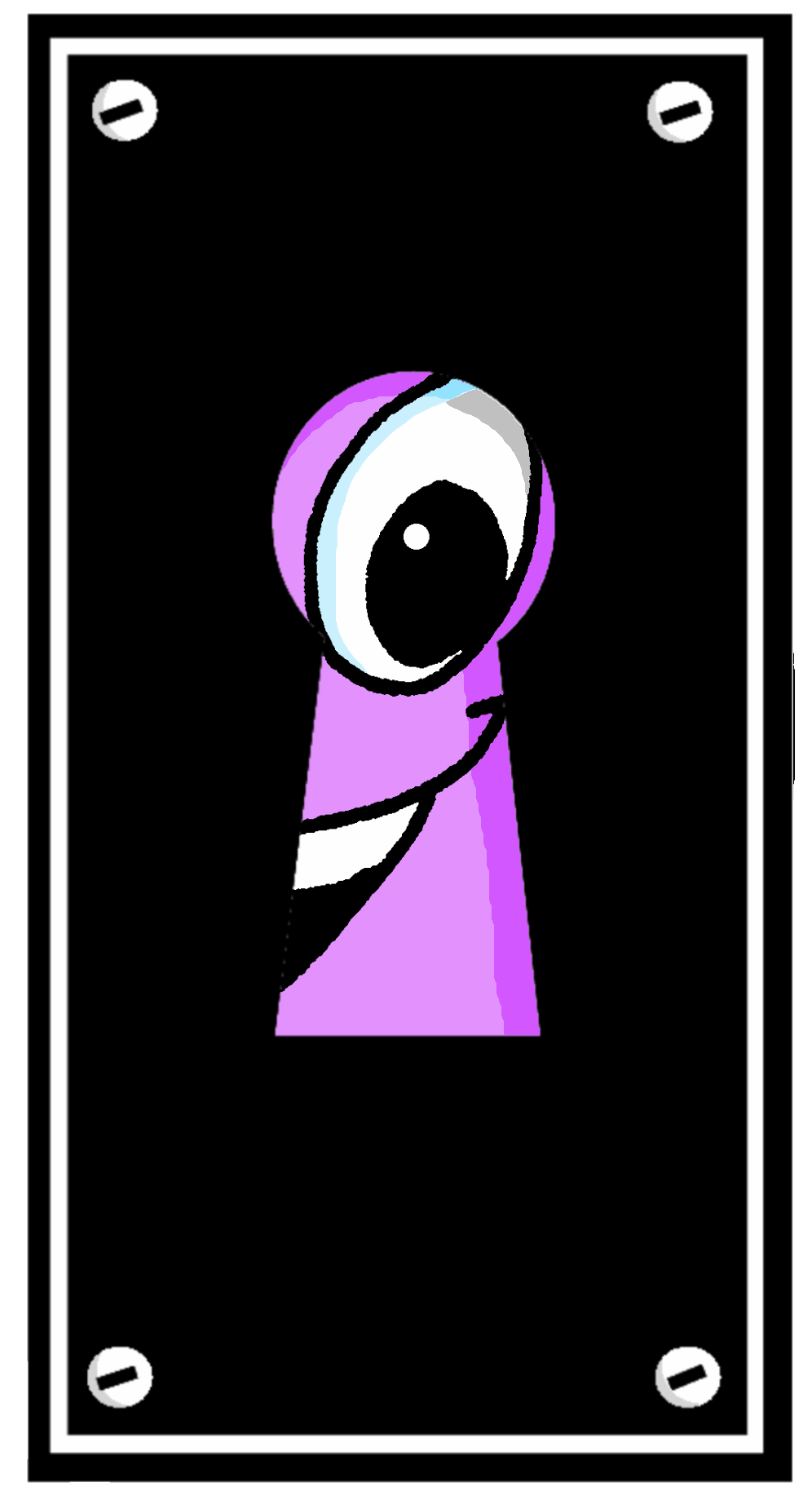 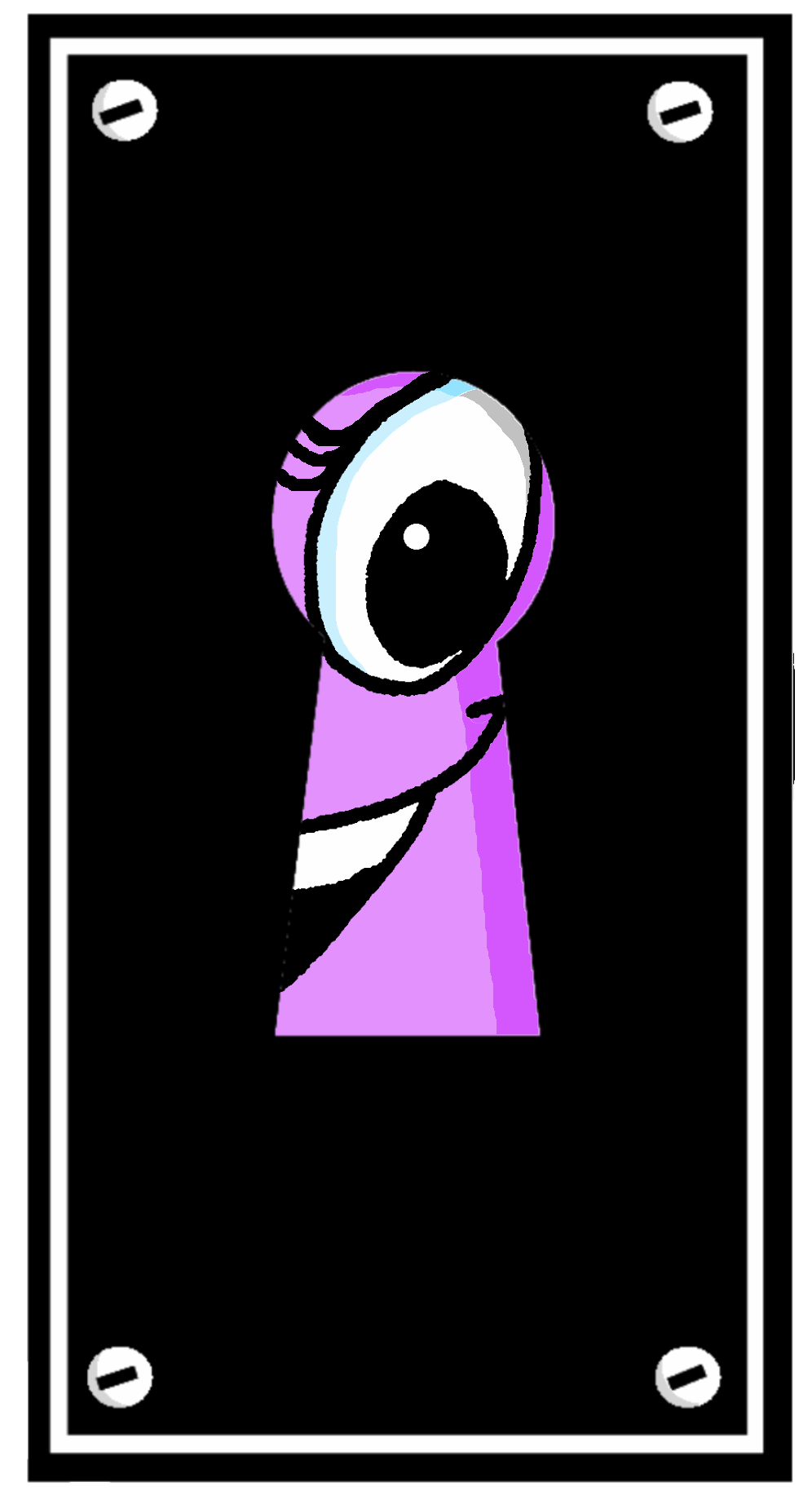 vocabulaire
curieuse
curieux
curious (f)
curious (m)
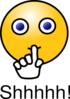 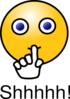 [Speaker Notes: [2/4]]
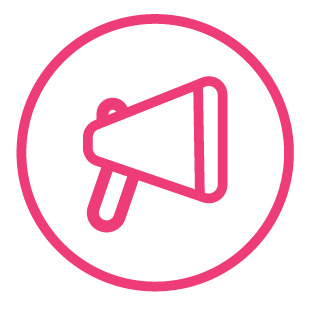 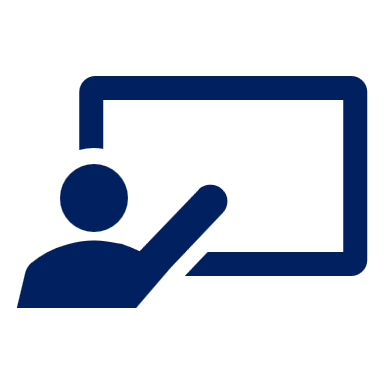 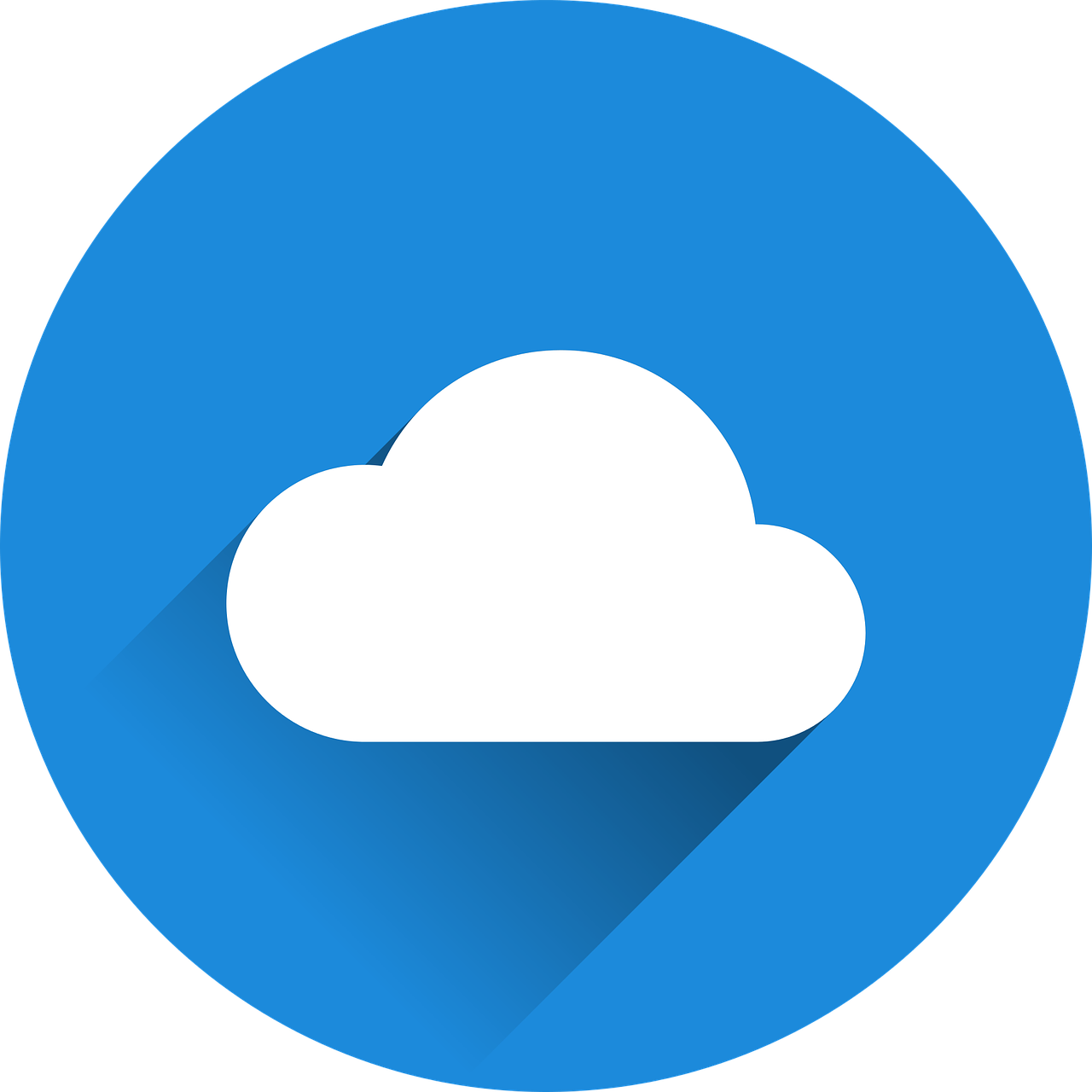 Écoute et répète.
mots
vocabulaire
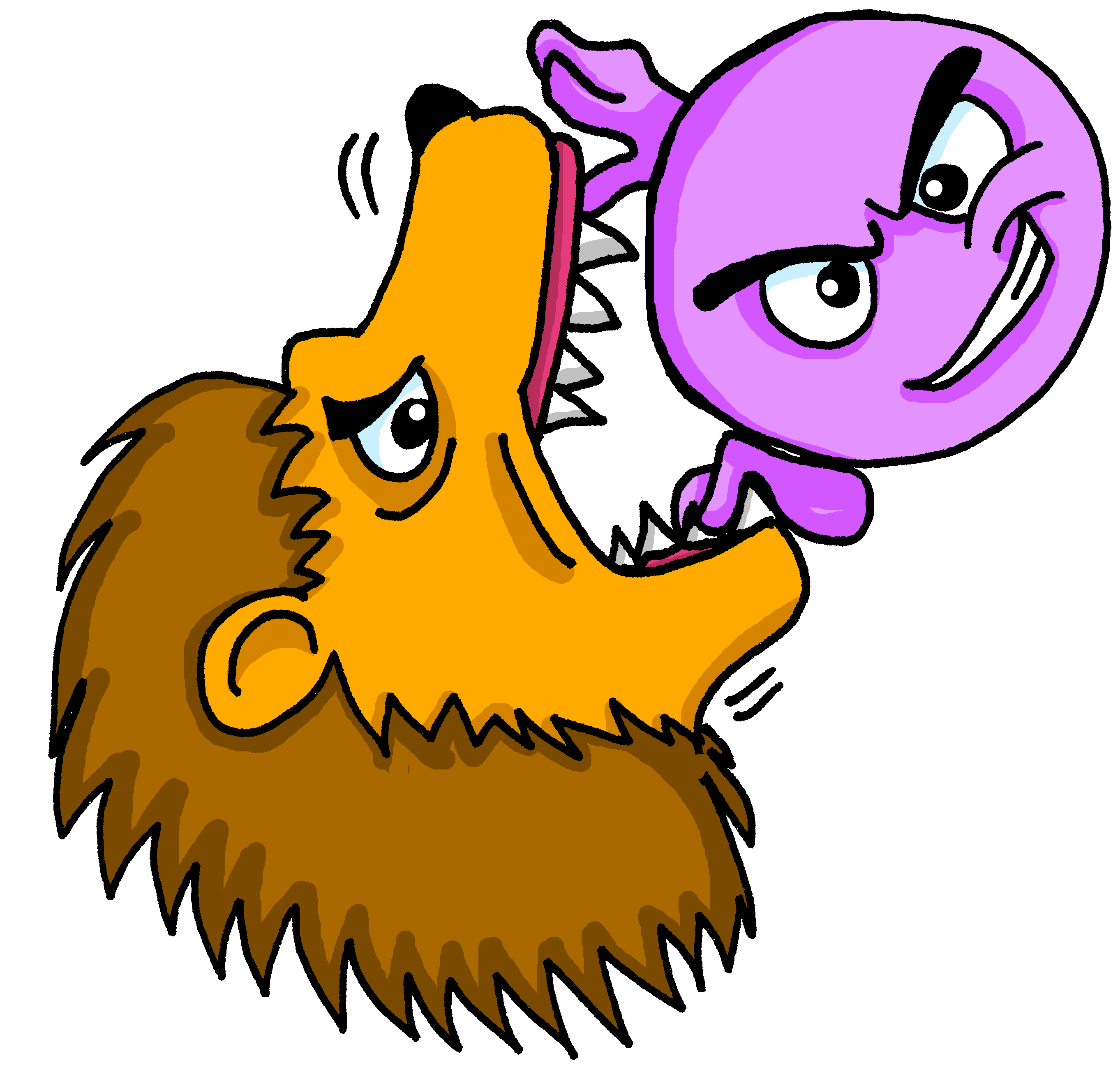 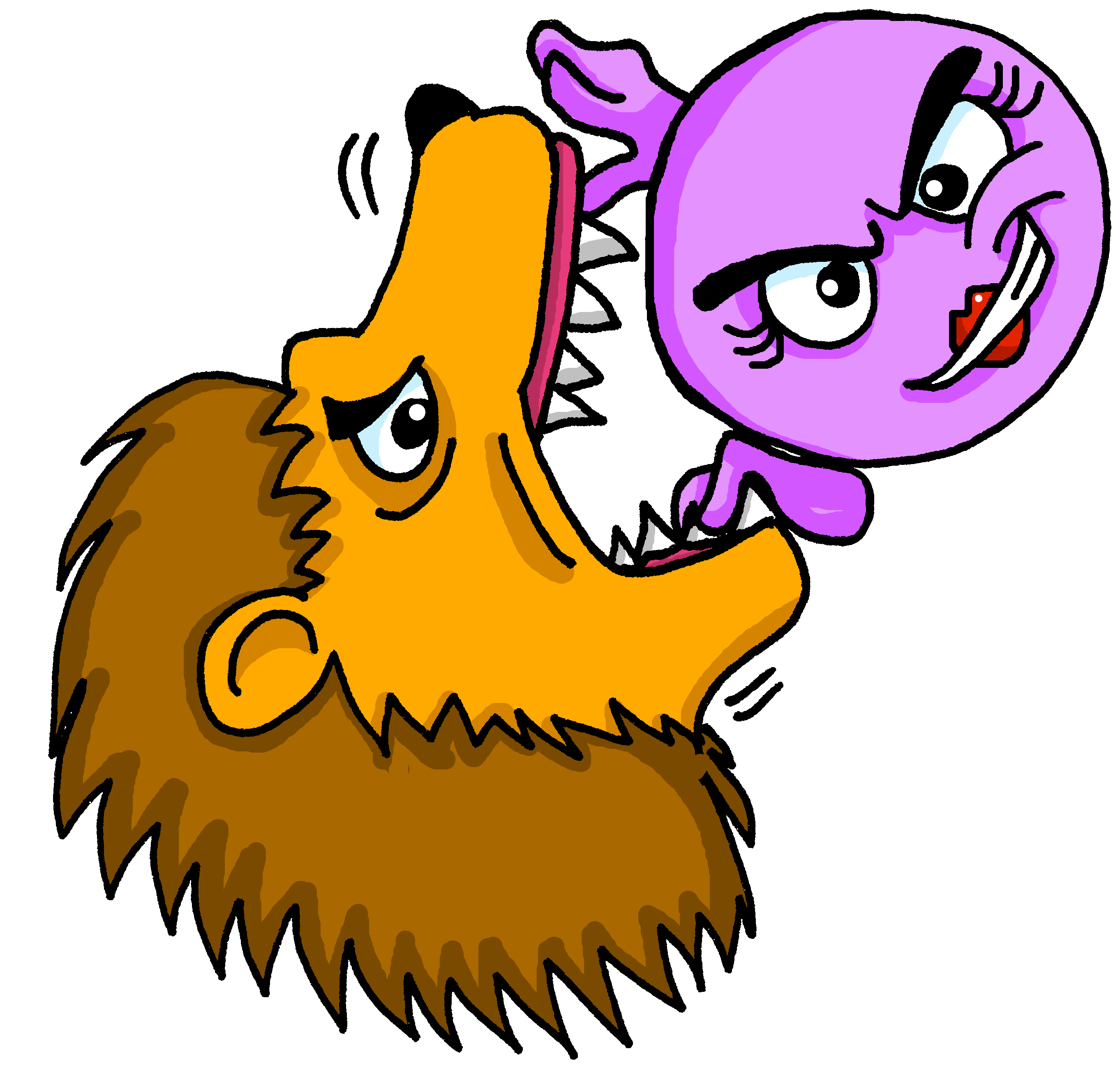 courageuse
courageux
brave (f)
brave (m)
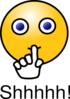 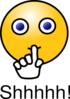 [Speaker Notes: [3/4]]
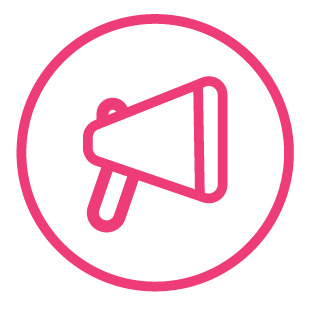 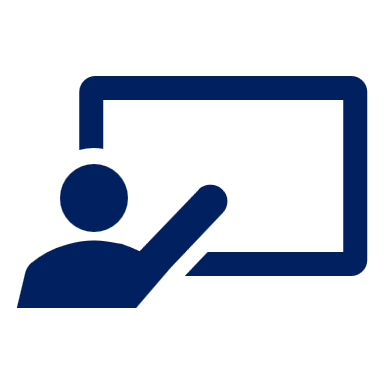 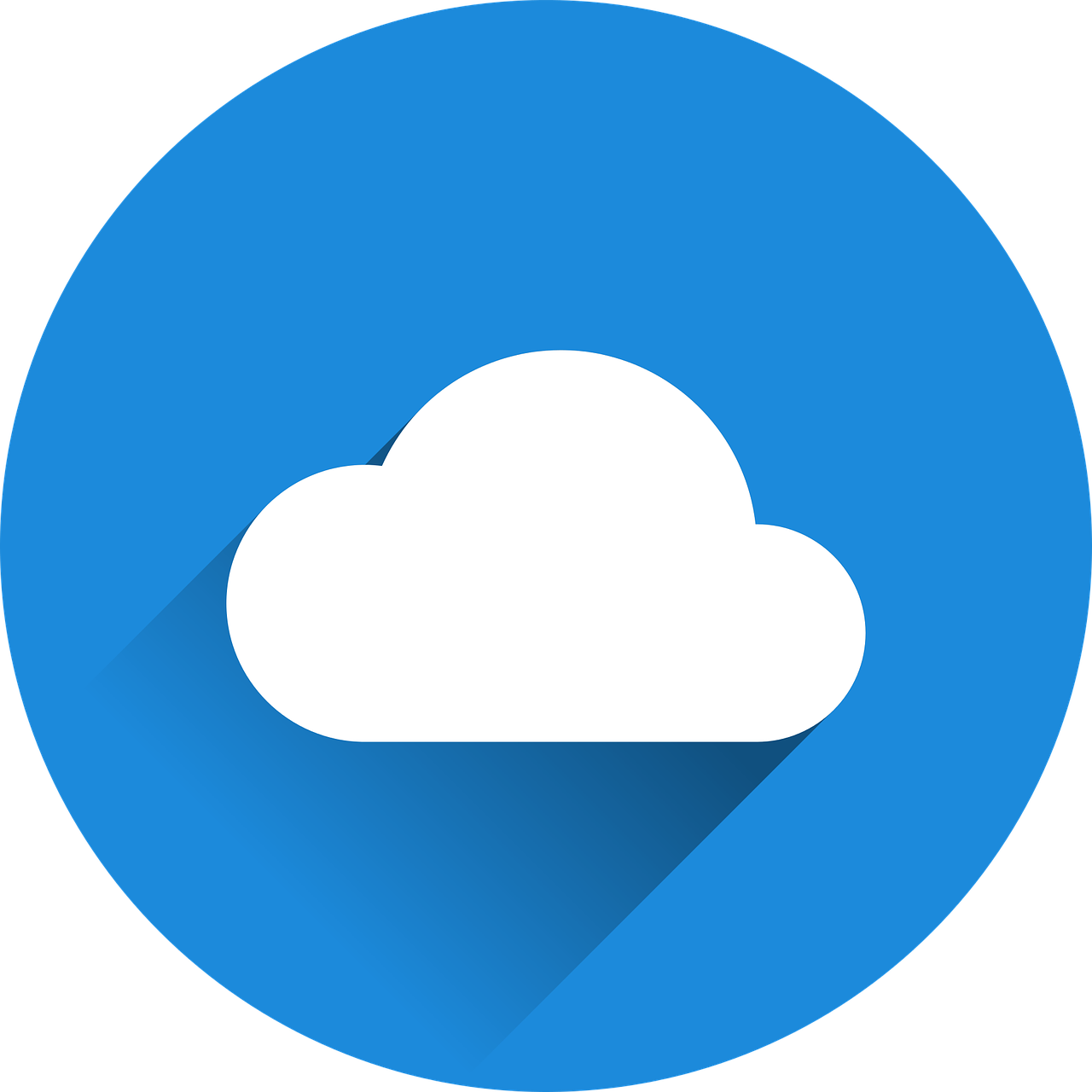 Écoute et répète.
mots
vocabulaire
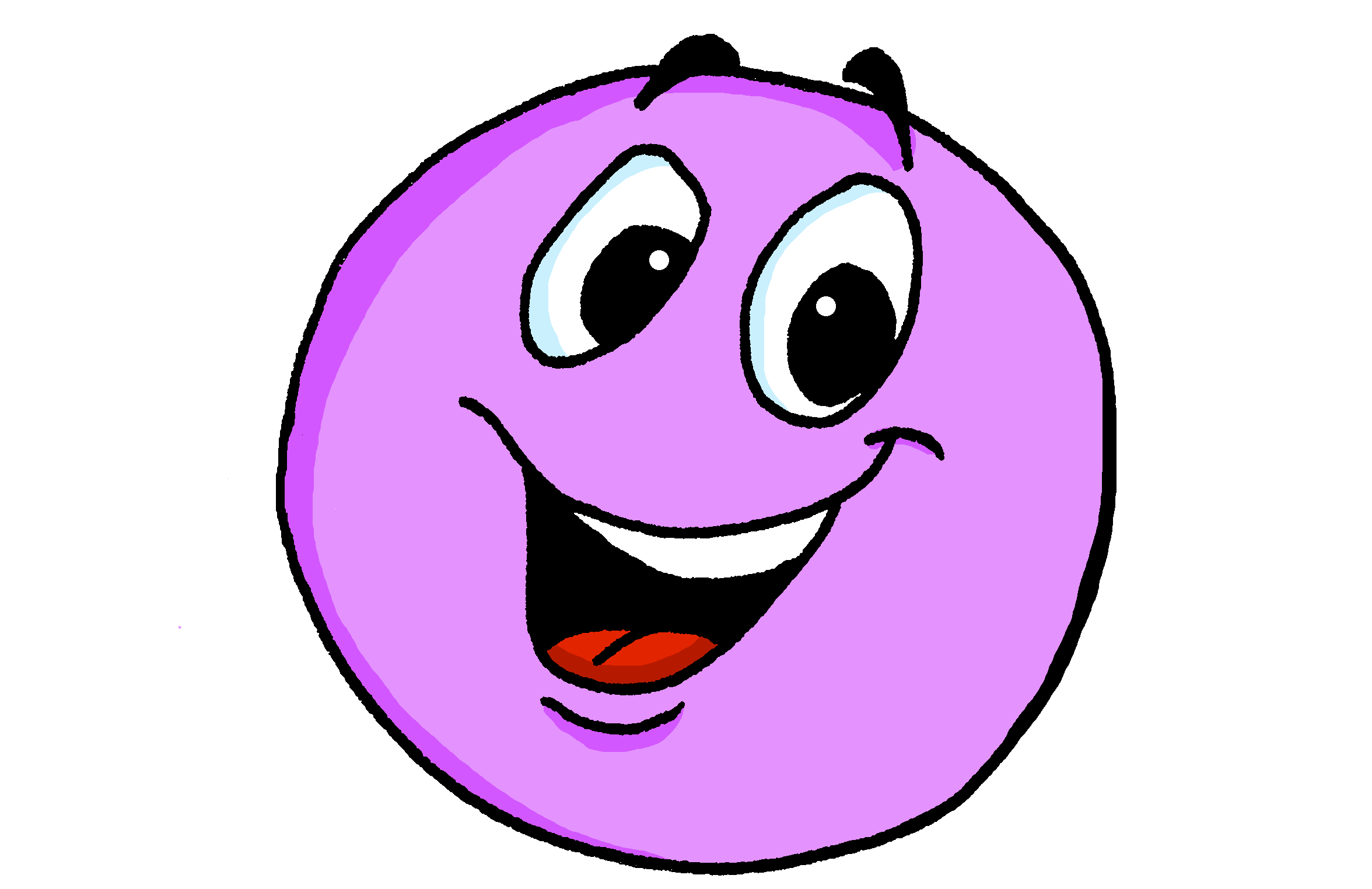 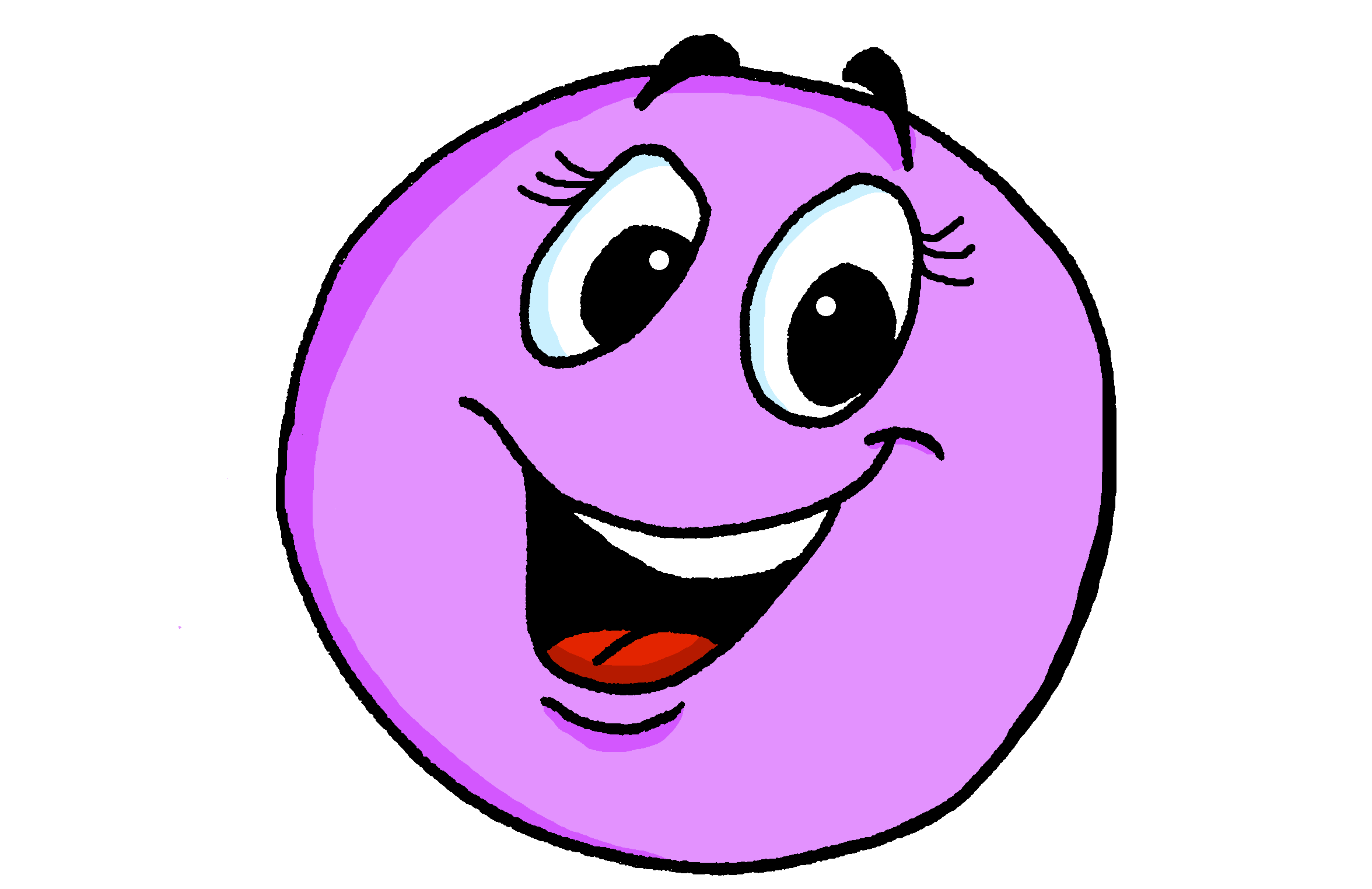 heureuse
heureux
happy (f)
happy (m)
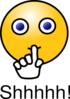 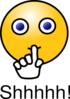 [Speaker Notes: [4/4]]
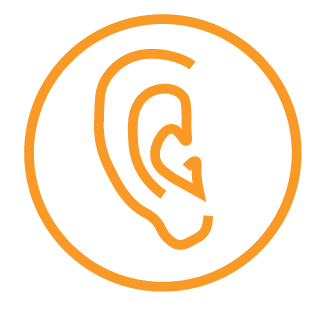 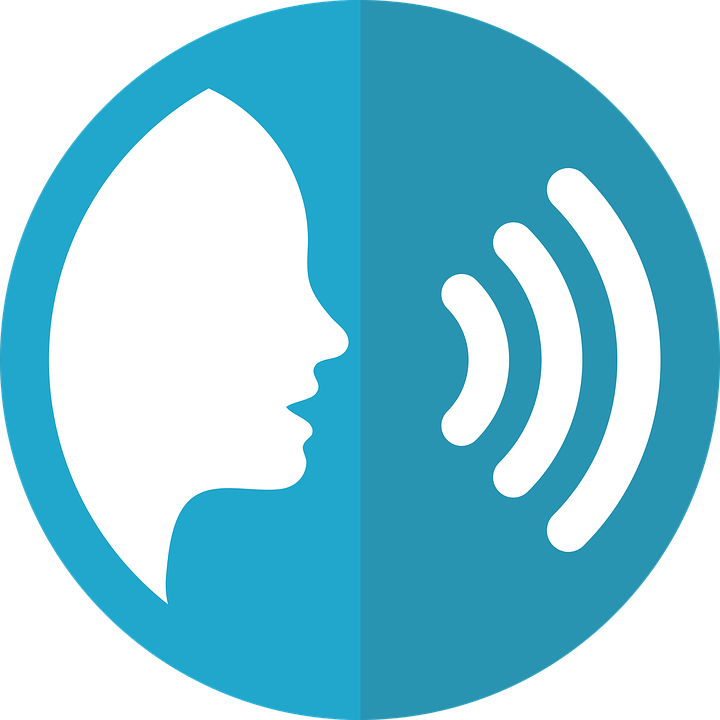 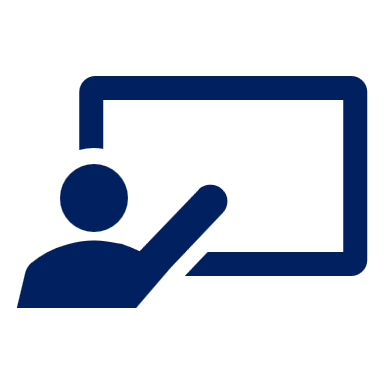 Écoute. Jean-Michel parle.  Écris les phrases.
C’est Clémentine (female) ou Médor (male)?
écouter
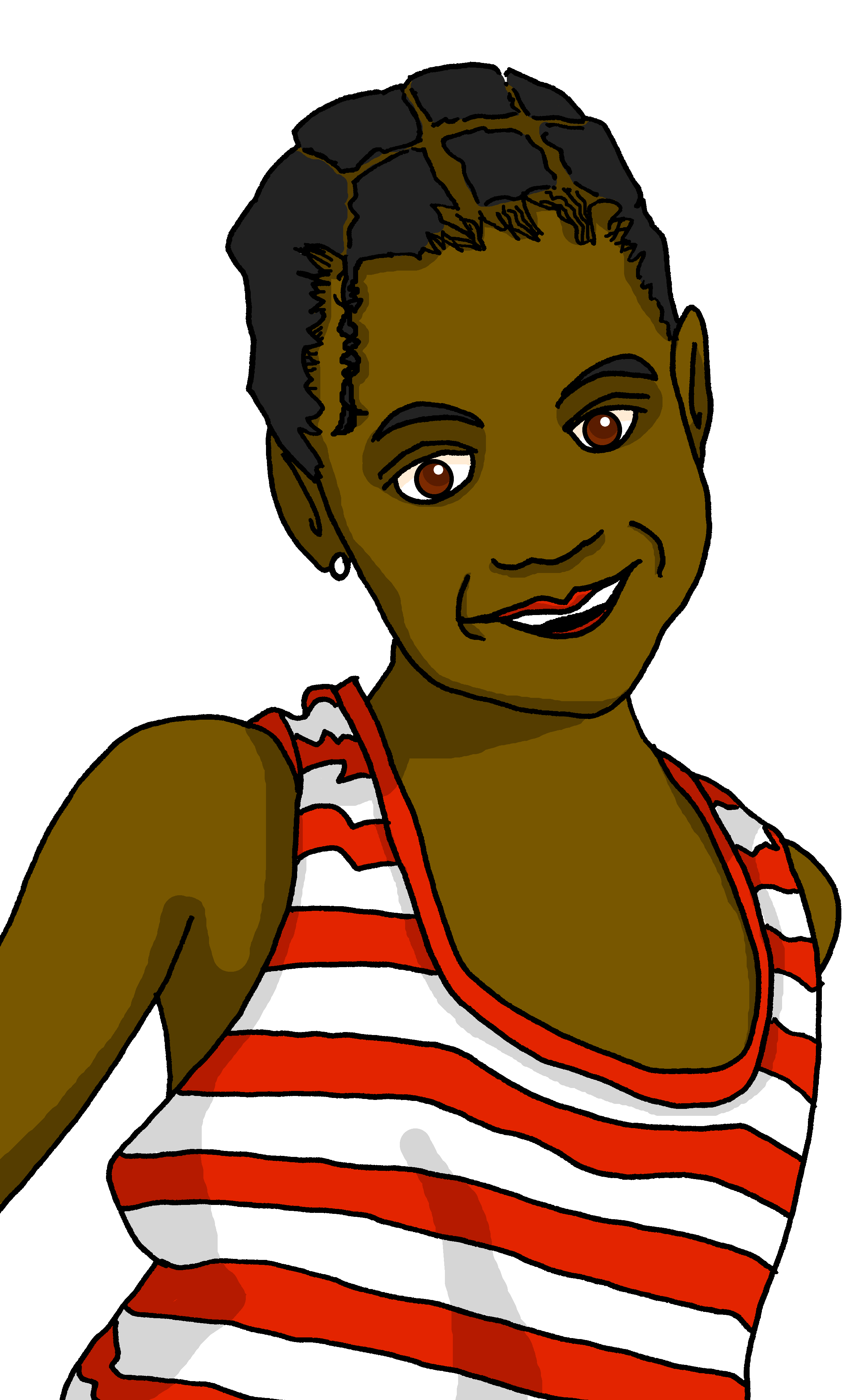 Clémentine
1
Il est curieux.
_______
___
2
Elle est courageuse.
_______
___
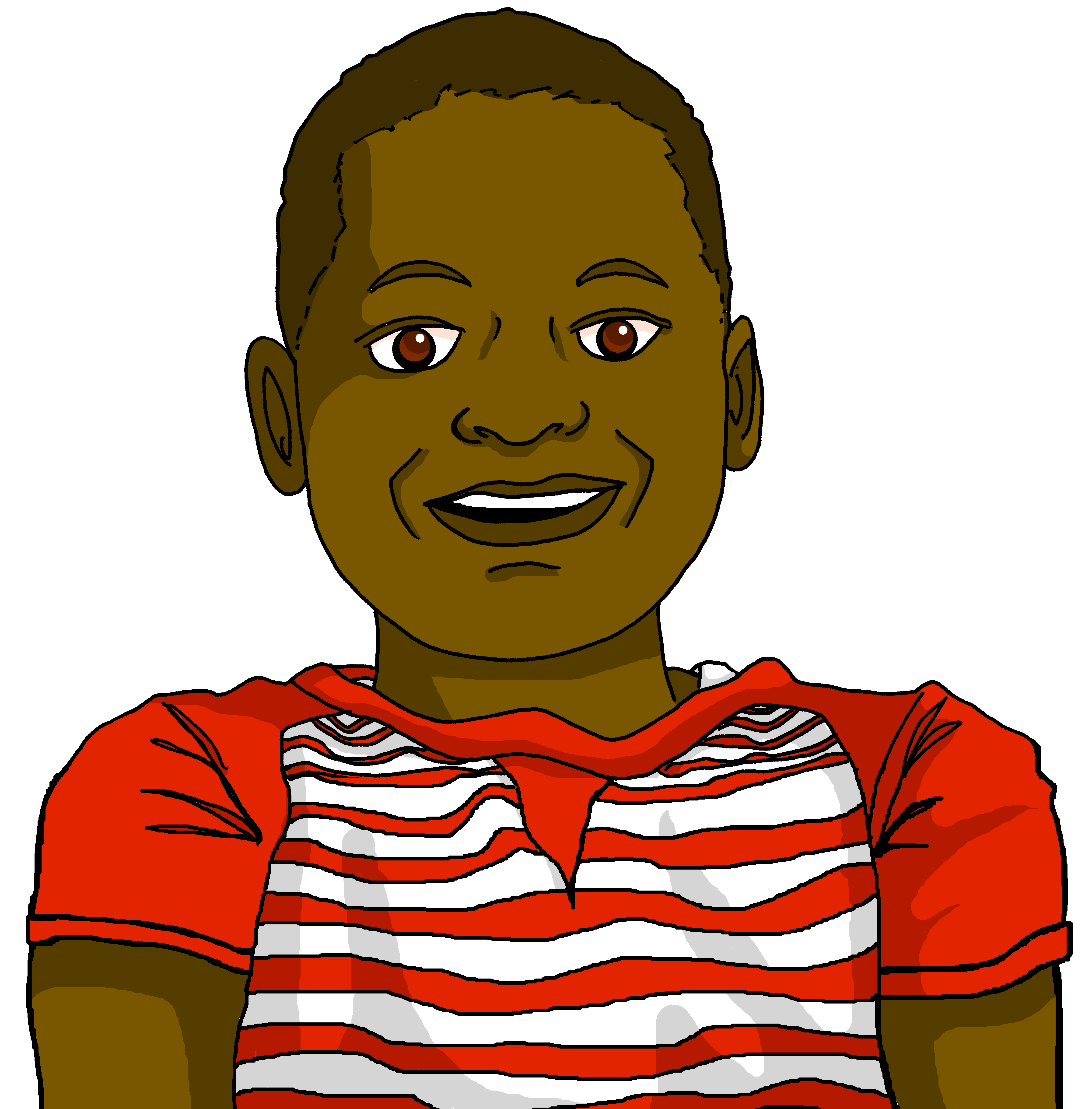 brave
……………………………………………………....
independent
3
Elle est indépendante.
_______
___
happy
4
Il est sérieux.
______
___
Médor
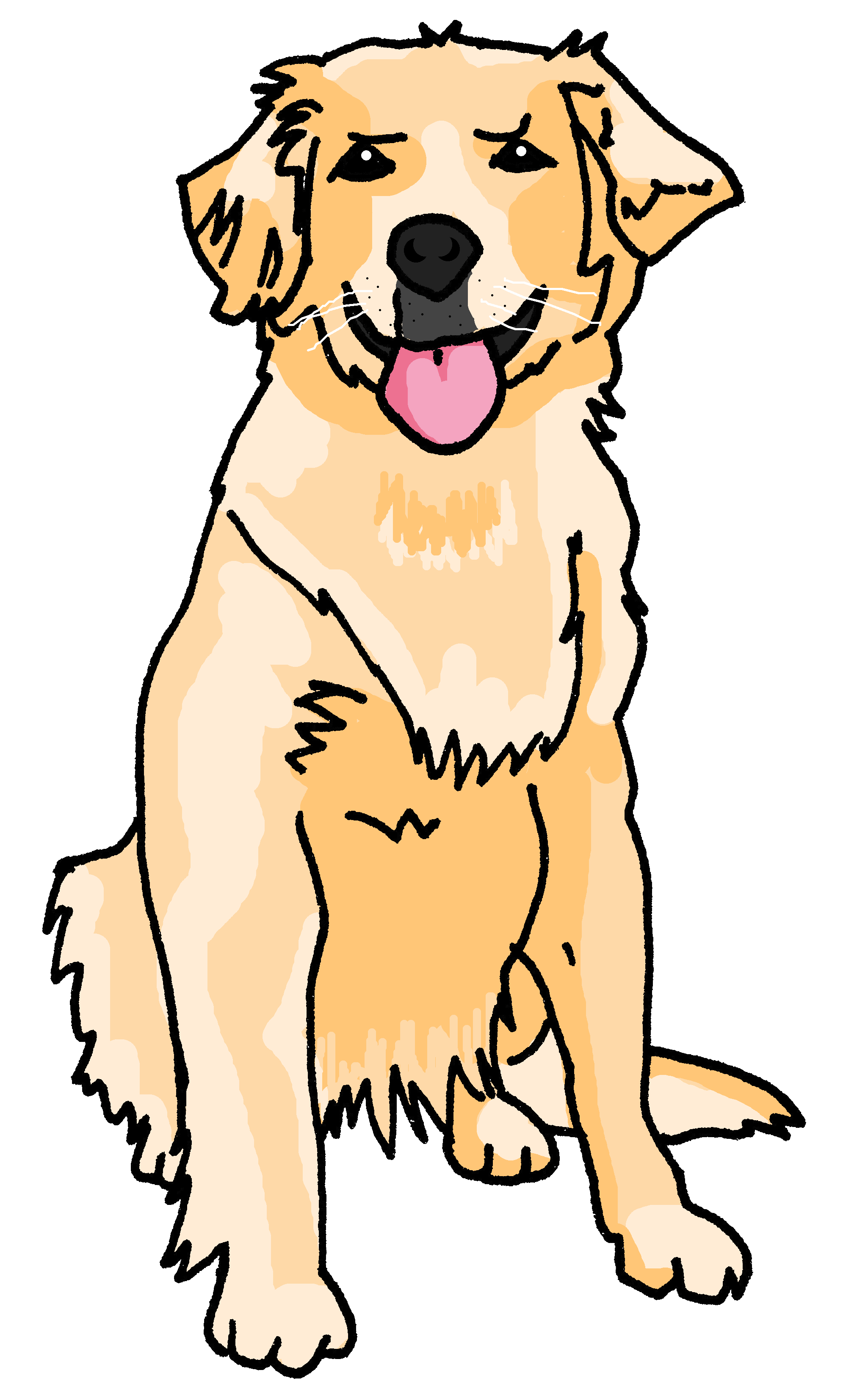 5
Elle est heureuse.
_______
___
curious
……………………………………………………....
6
Il est différent.
serious
___
______
different
[Speaker Notes: Timing: 5 minutes 

Aim: to practise aural recognition of masculine –eux and feminine –euse adjective endings in known words and practise their written production.

Procedure:
Ensure pupils understand the task.  They will hear the phrase without the pronoun. They will be able to write the whole phrase by paying attention to the adjective ending.
Click on each audio symbol to listen to the sentence.
Pupils write 1-6 and the full phrase. 
Click to reveal the full sentences.
Pupils then write what they know about the two members of the family in English.
Click to reveal answers.

Transcript [il] est curieux.[elle] est courageuse.[elle] est indépendante.[il] est sérieux. [elle] est heureuse.[il] est différent.]
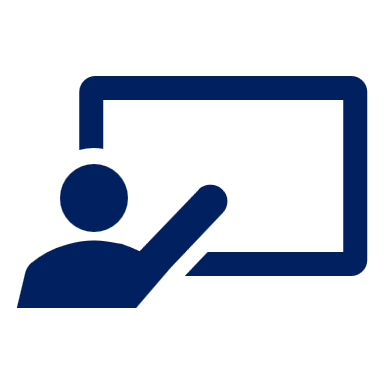 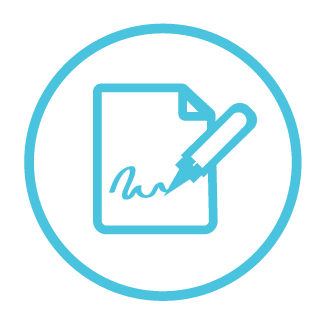 Lis le texte et écris les mots en français.
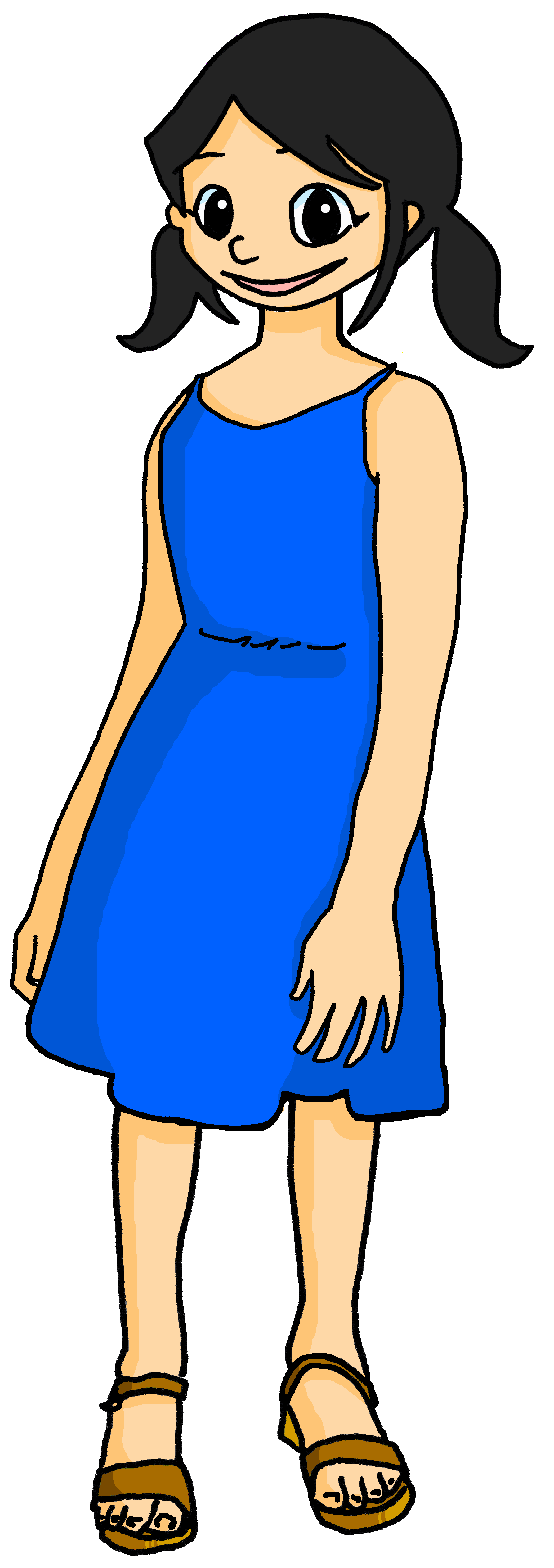 Léa is reading a French-English storybook to her little sister Eugénie.She needs to translate the English for Eugénie.  Can you help?
écrire
C‘est lundi.
Je suis courageux mais      tu es      anxieux.
[Monday].
C‘est mardi.
Je suis curieux

mais      tu es     prudent.
[Tuesday].
[I am]
[I am]
[you are]
[you are]
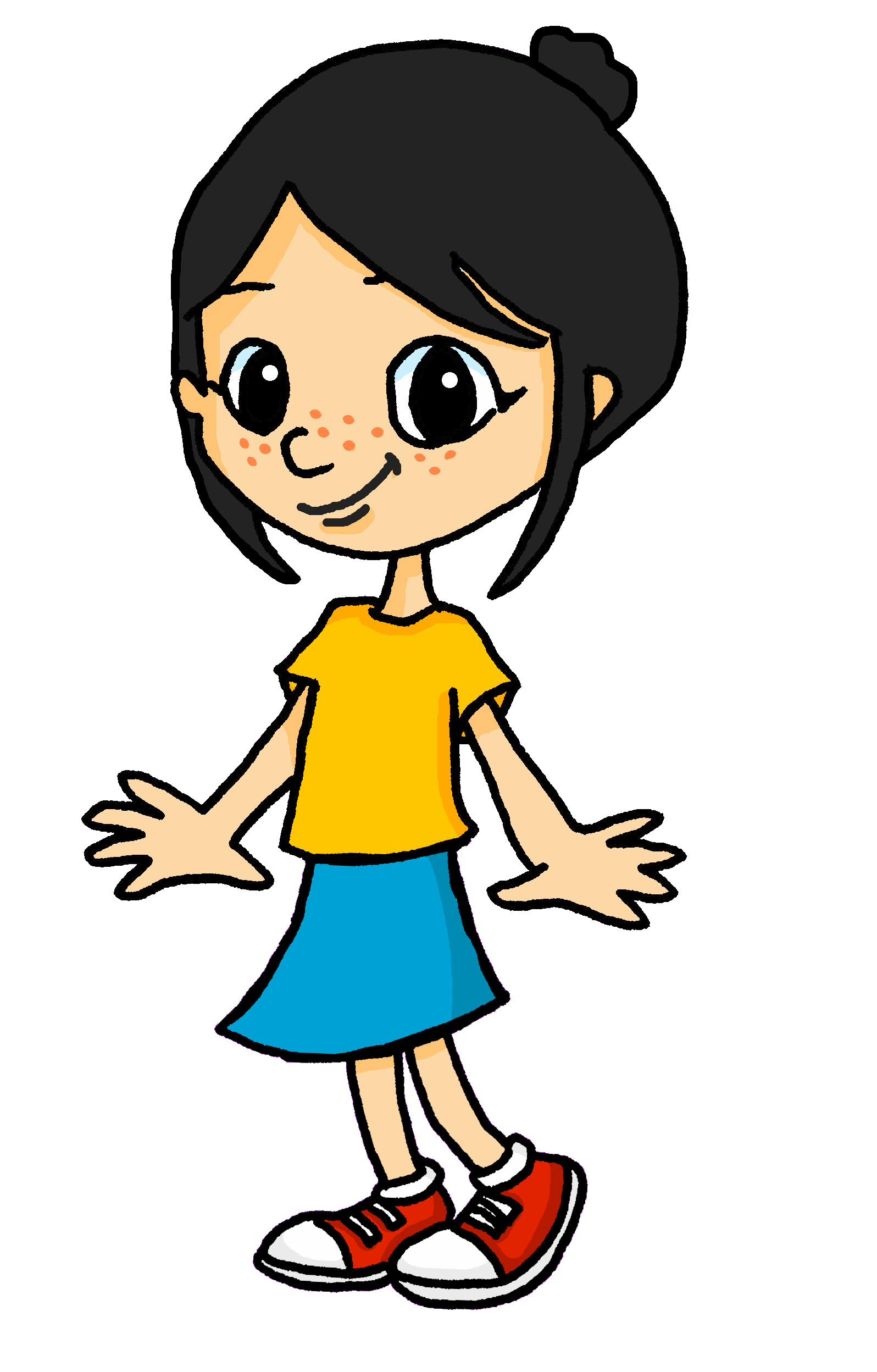 [Speaker Notes: Timing: 7 minutes (five slides)

Aim: to practise written production of previously taught language; to practise written comprehension of known language in a longer context.

Procedure:
Ensure pupils understand the task.  They need to write the French words for the English.
Click to reveal the answers.
Continue through the next three slides.

Frequency of cognates:anxieux [>5000]
Londsale, D., & Le Bras, Y.  (2009). A Frequency Dictionary of French: Core vocabulary for learners London: Routledge.]
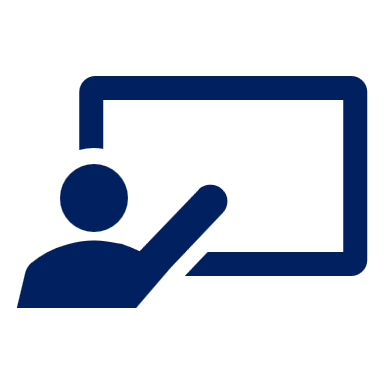 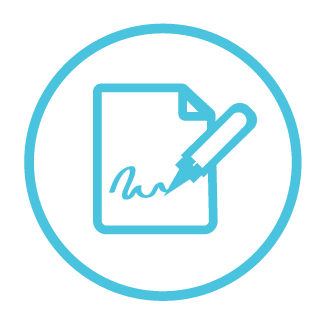 Lis le texte et écris les mots en français.
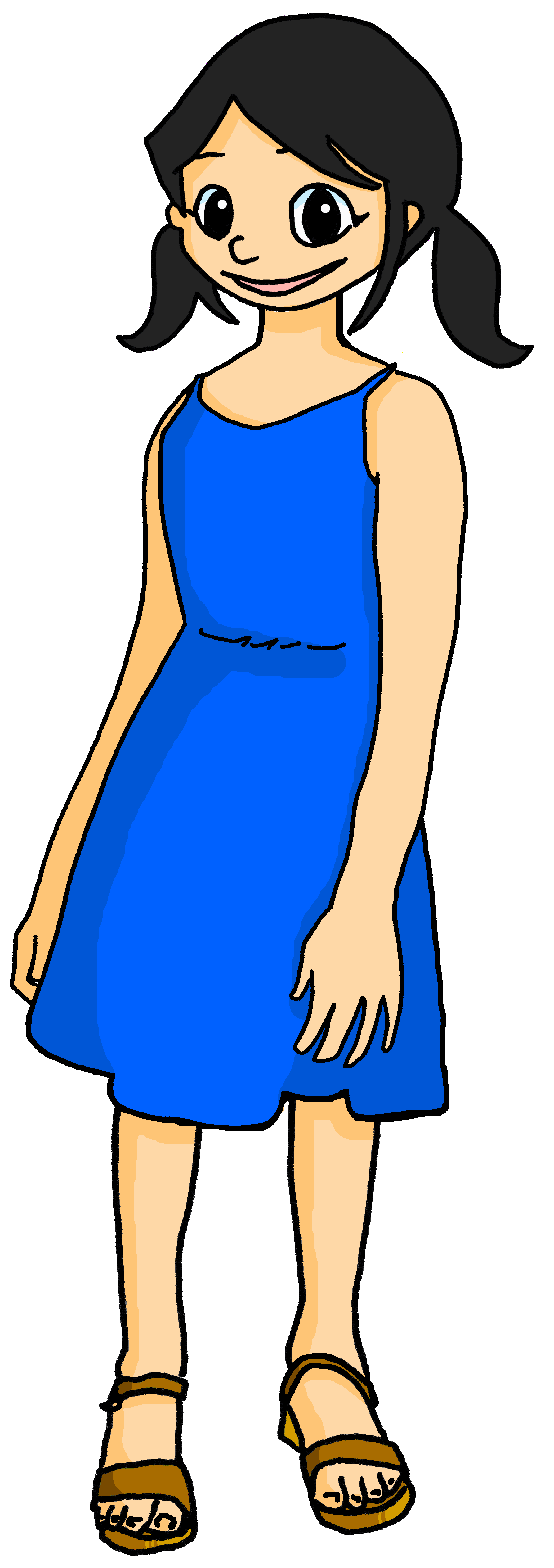 écrire
C‘est mercredi.
Je suis sérieux

mais tu es drôle.
[It’s]
C‘est jeudi.
Je suis content 

mais tu es triste.
[It’s]
[pleased]
[serious]
[funny].
[sad].
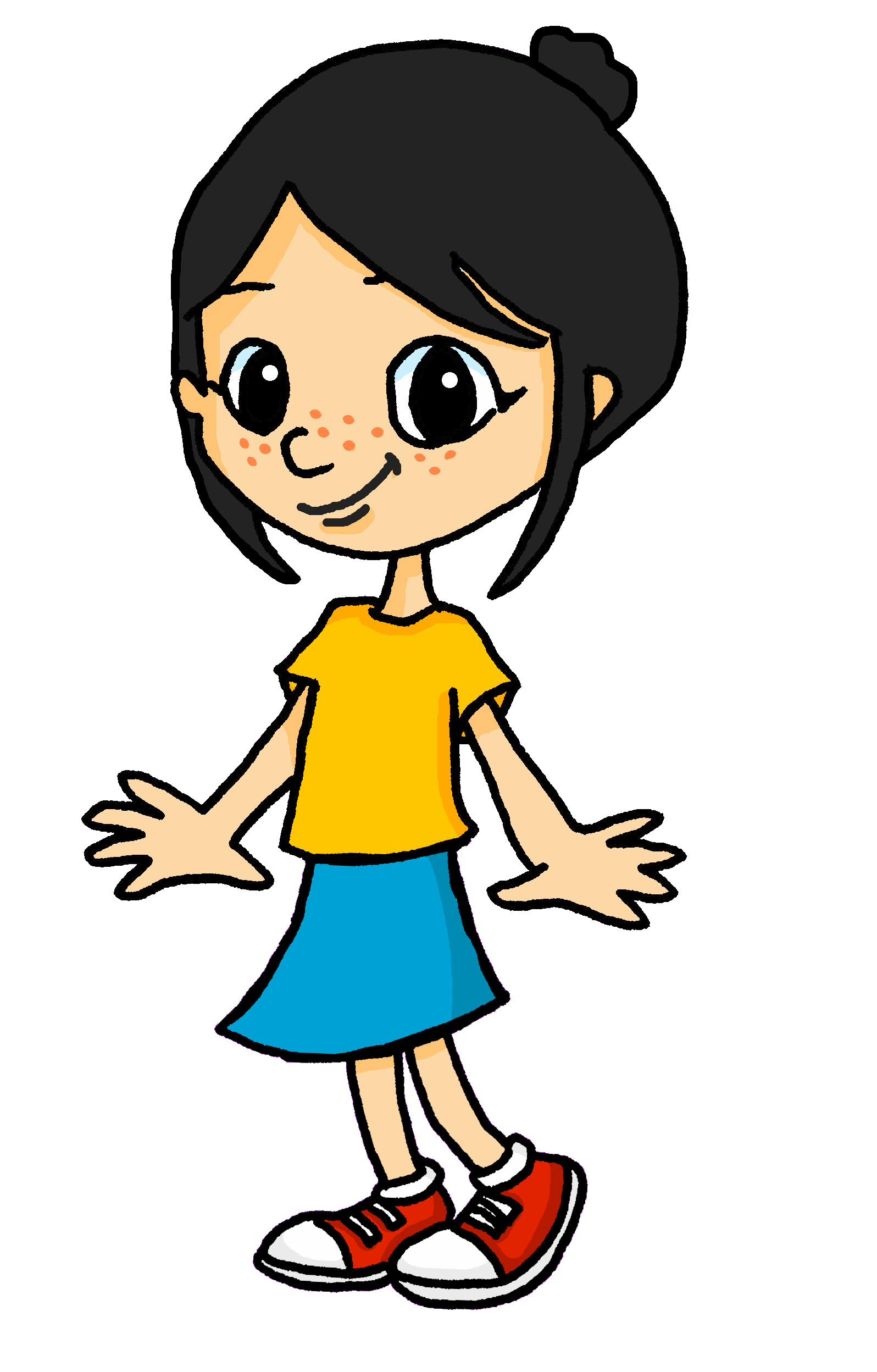 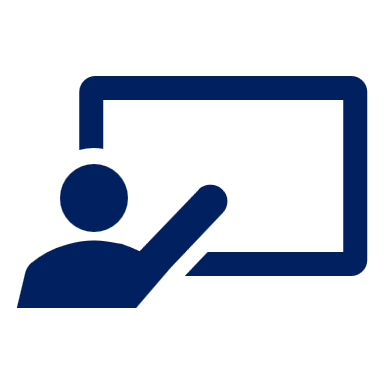 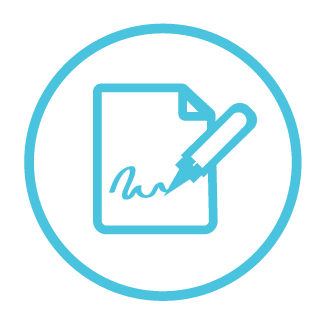 Lis le texte et écris les mots en français.
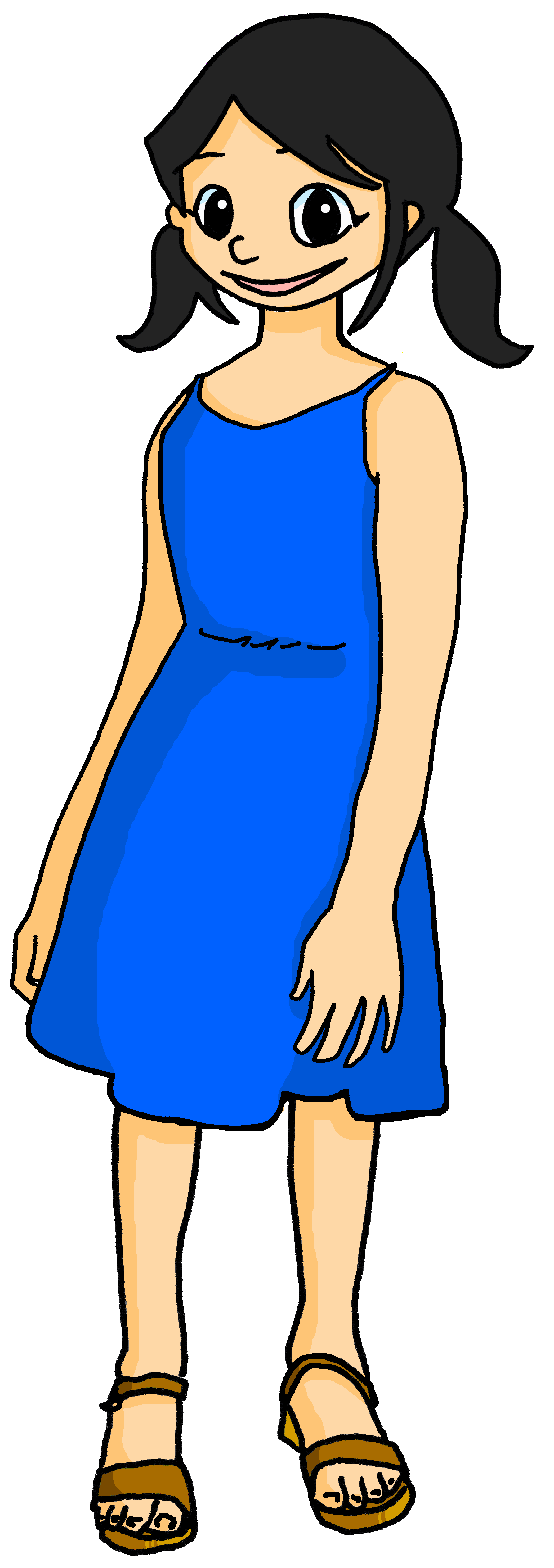 écrire
C‘est vendredi.
Je suis nerveux

mais     tu es      calme.
[Friday].
C‘est samedi.
Je suis indépendant

mais      tu es    différent.
[Saturday].
[I am]
[I am]
[you are]
[you are]
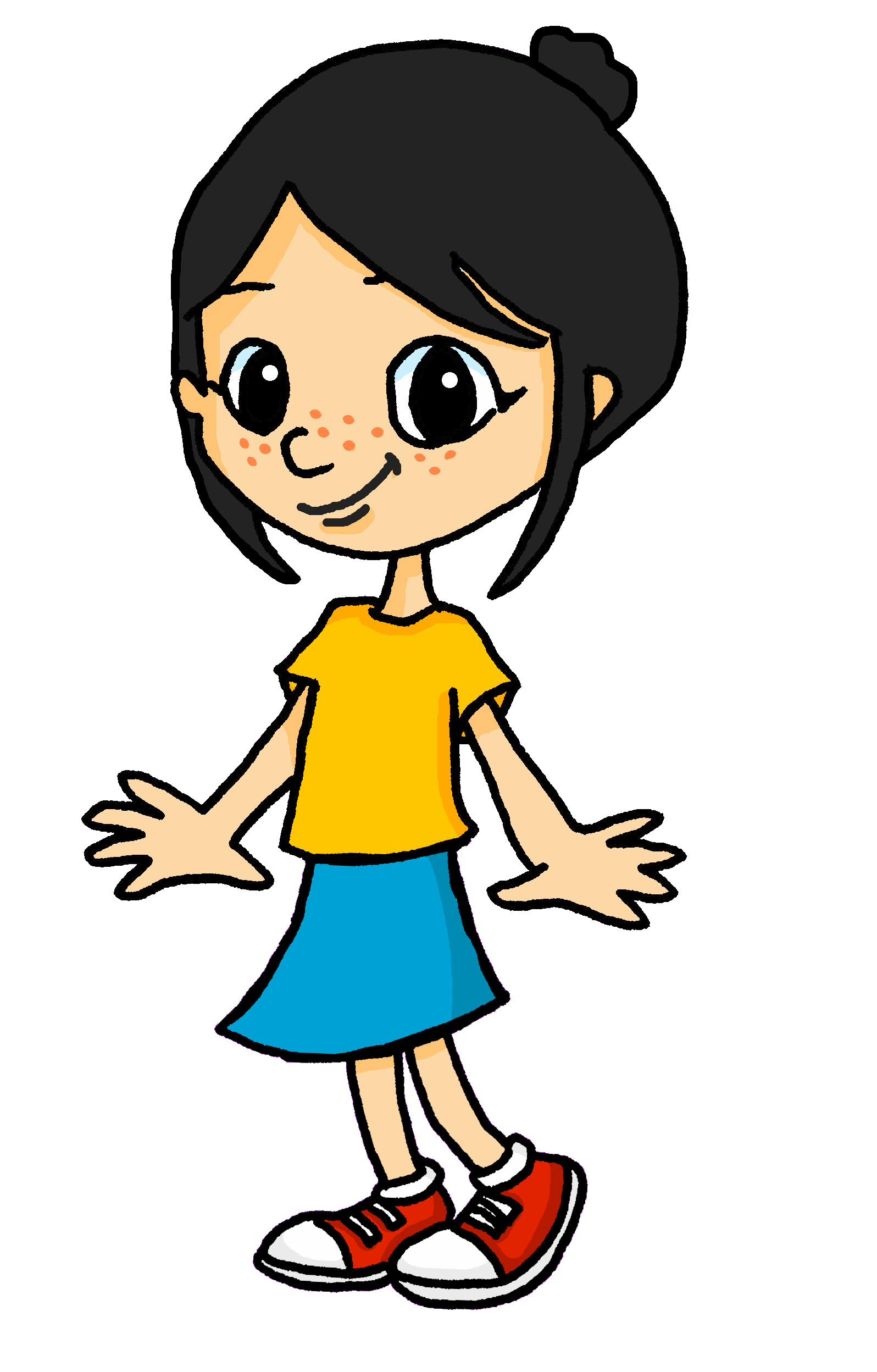 [Speaker Notes: Frequency of cognates:nerveux [3735] calme [1731]
Londsale, D., & Le Bras, Y.  (2009). A Frequency Dictionary of French: Core vocabulary for learners London: Routledge.]
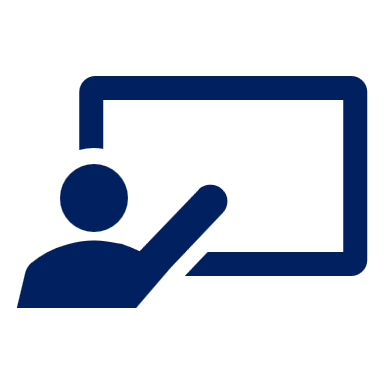 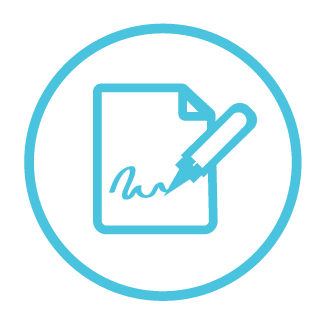 Lis le texte et écris les mots en français.
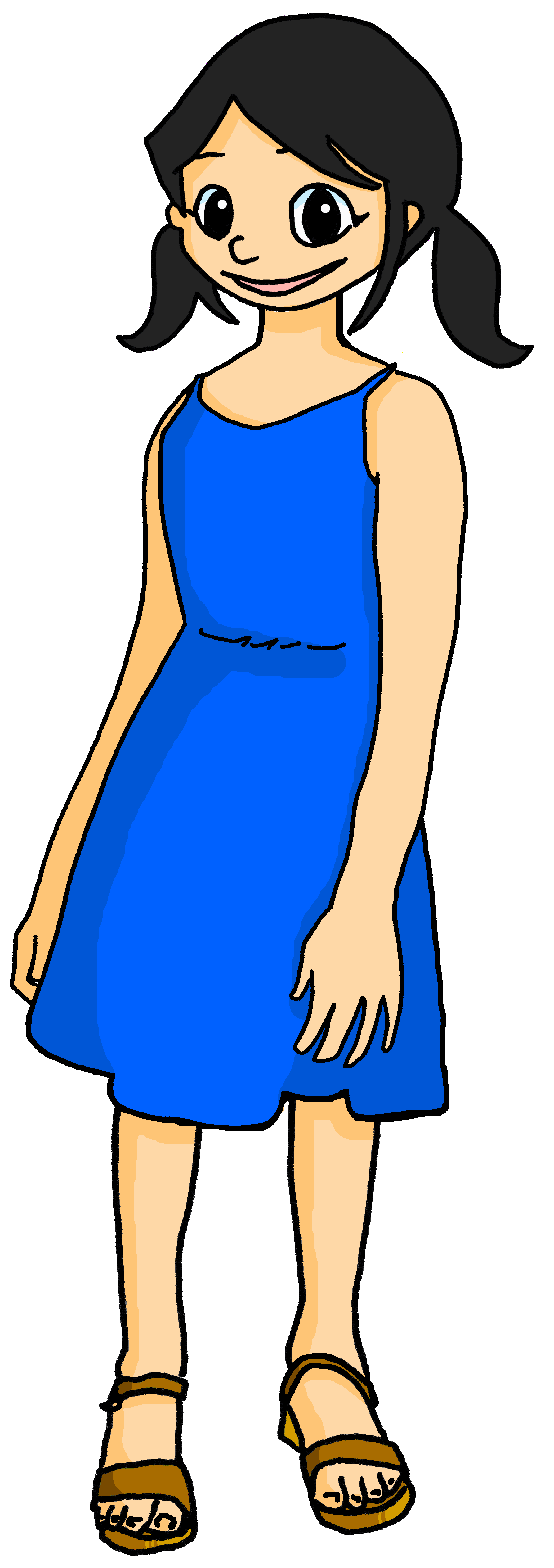 écrire
C‘est dimanche.
Je suis heureux

et tu es heureux.  Hourra !
[It’s Sunday].
[happy]
[happy].
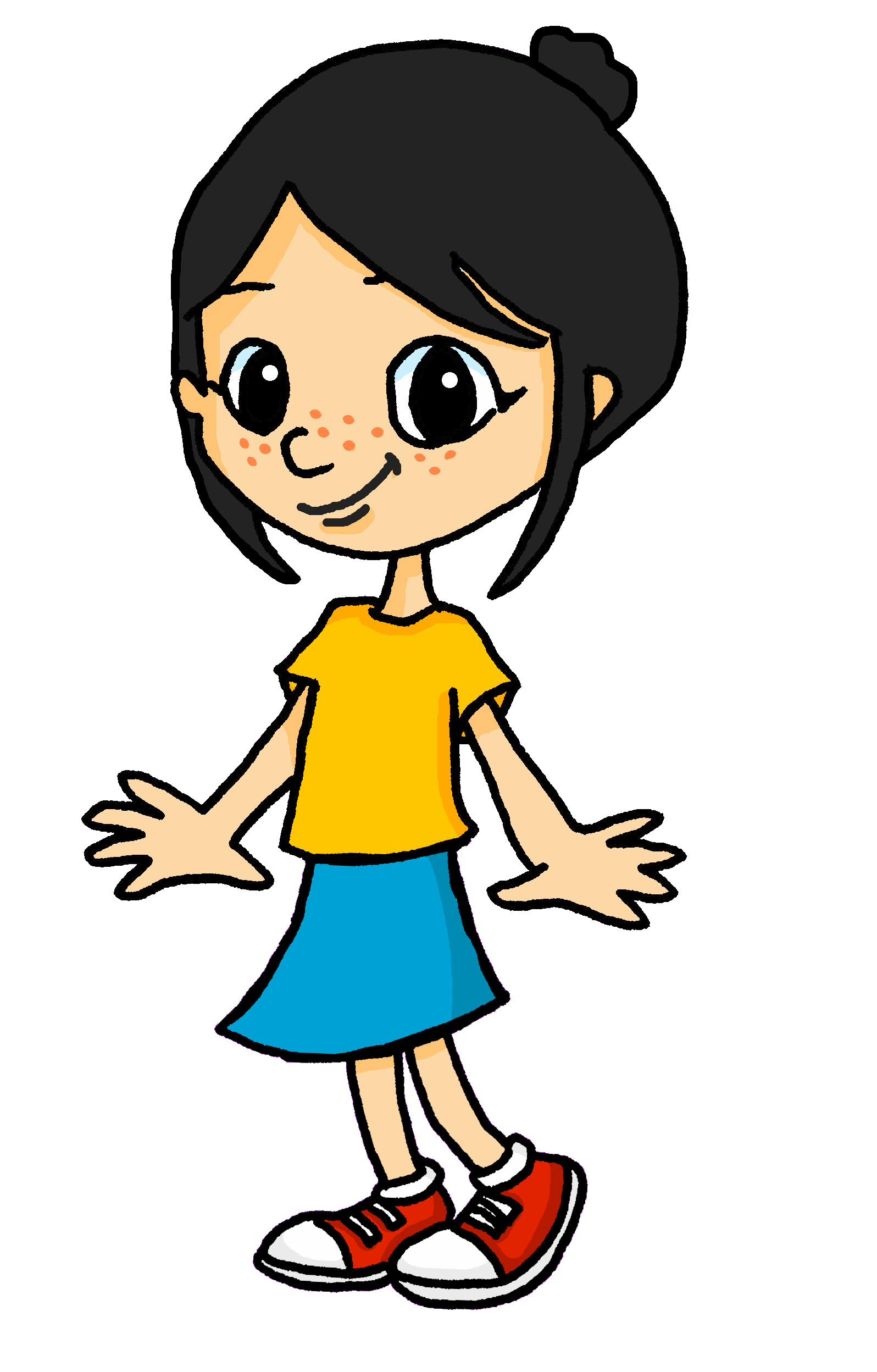 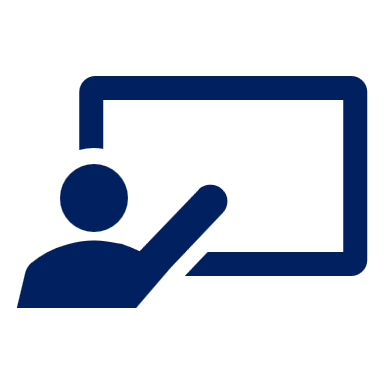 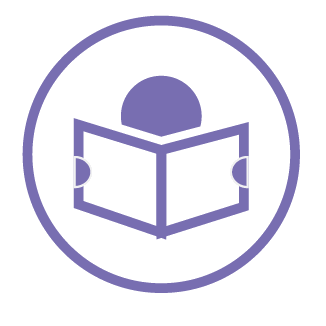 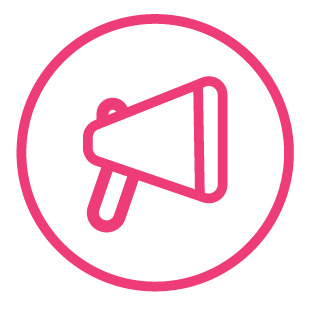 Lis le texte en français et en anglais.
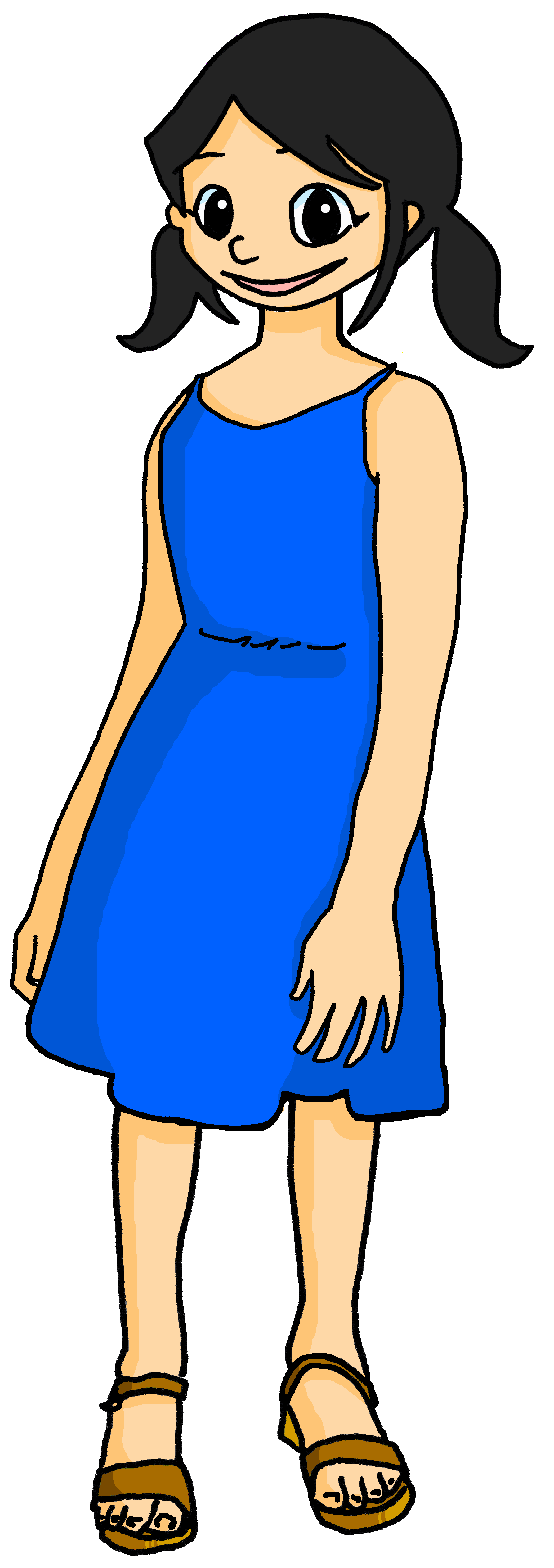 Eugénie wants to hear the whole story again, in French and in English!  Can you help Léa to tell it?
lire
parler
C’est lundi.  Je suis courageux mais tu es anxieux.C’est mardi. Je suis curieux mais tu es prudent.C’est mercredi. Je suis sérieux mais tu es drôle.C’est jeudi.  Je suis content mais tu es triste.C’est vendredi.  Je suis nerveux mais tu es calme.C’est samedi.  Je suis indépendant mais tu es différent.C’est dimanche.  Je suis heureux et tu es heureux. Hourra !
It’s Monday. I am brave but you are anxious.
It’s Tuesday. I am curious but you are careful.
It’s Wednesday. I am serious but you are funny.
It’s Thursday. I am pleased but you are sad.
It’s Friday. I am nervous but you are calm.
It’s Saturday. I am independent but you are different.
It’s Sunday.  I am happy and you are happy. Hurrah!
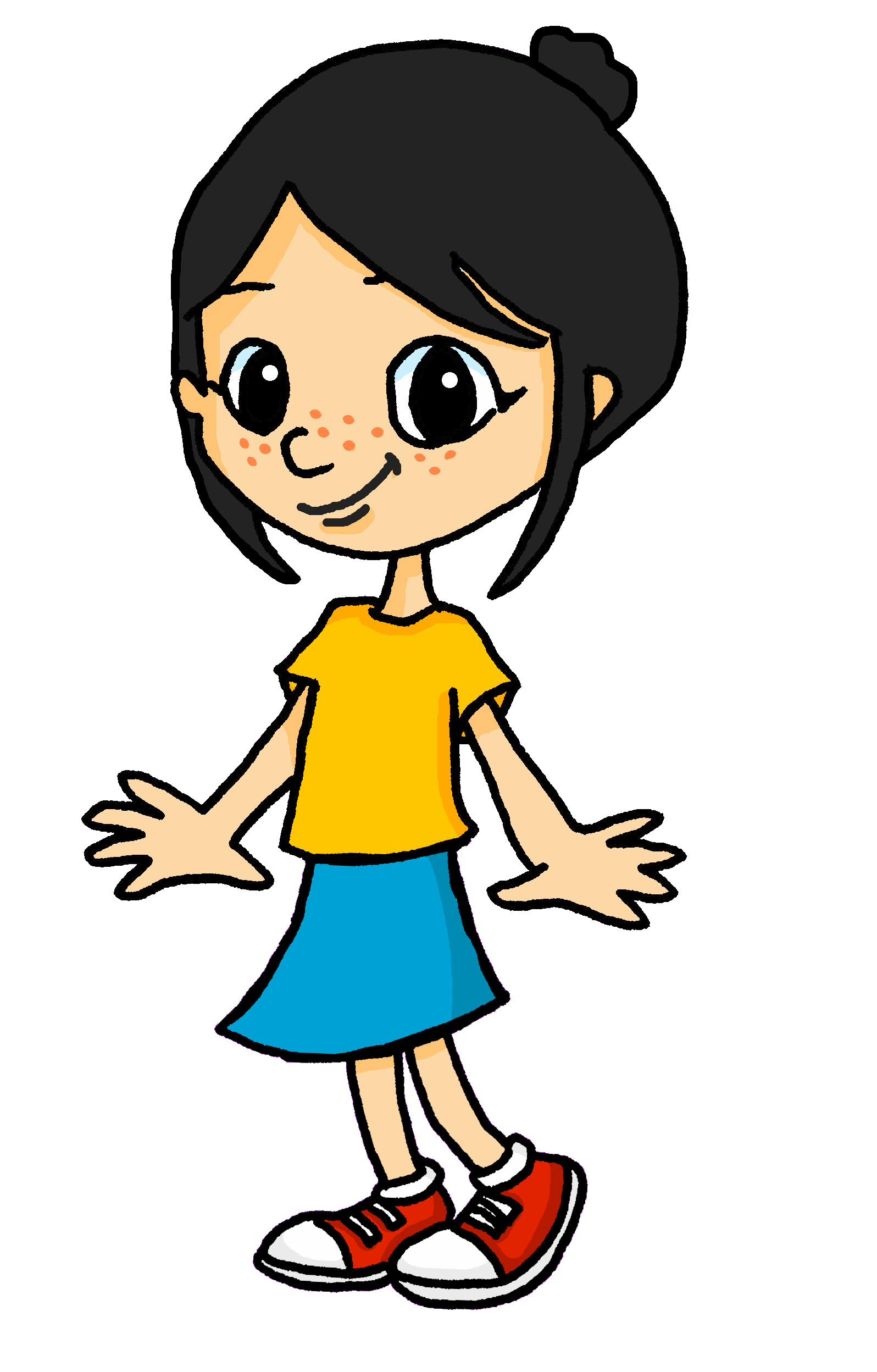 [Speaker Notes: Procedure:
In pairs pupils practise reading a line aloud for their partner, who translates into English.
They swap roles each line.
Teacher clicks to reveal the English translation each time.]
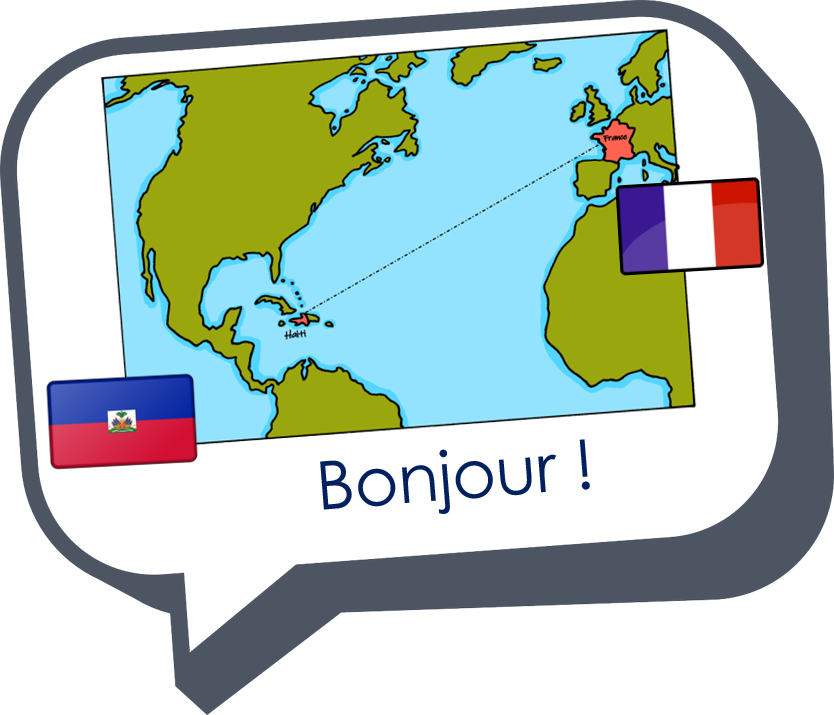 Au revoir !
jaune